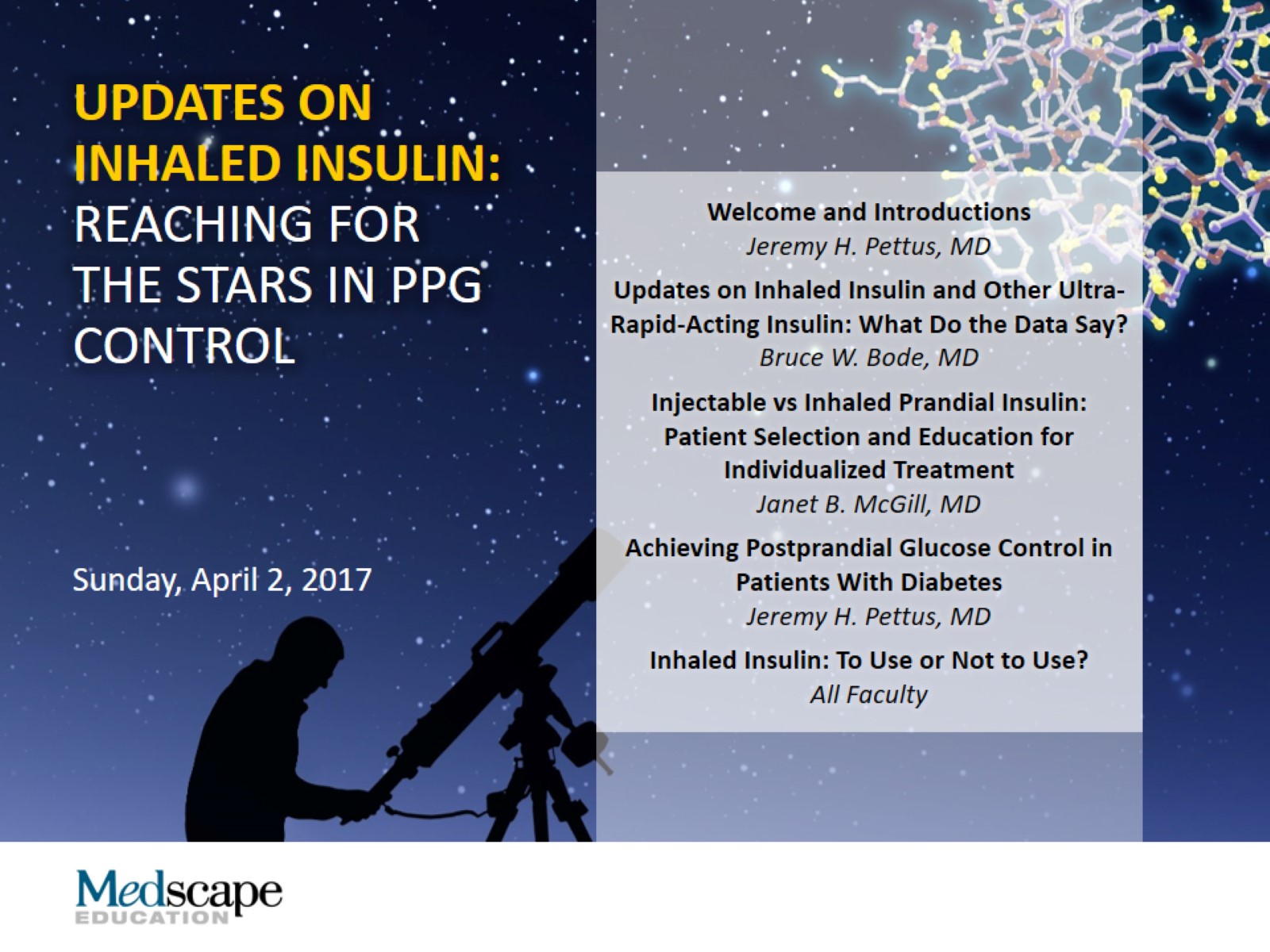 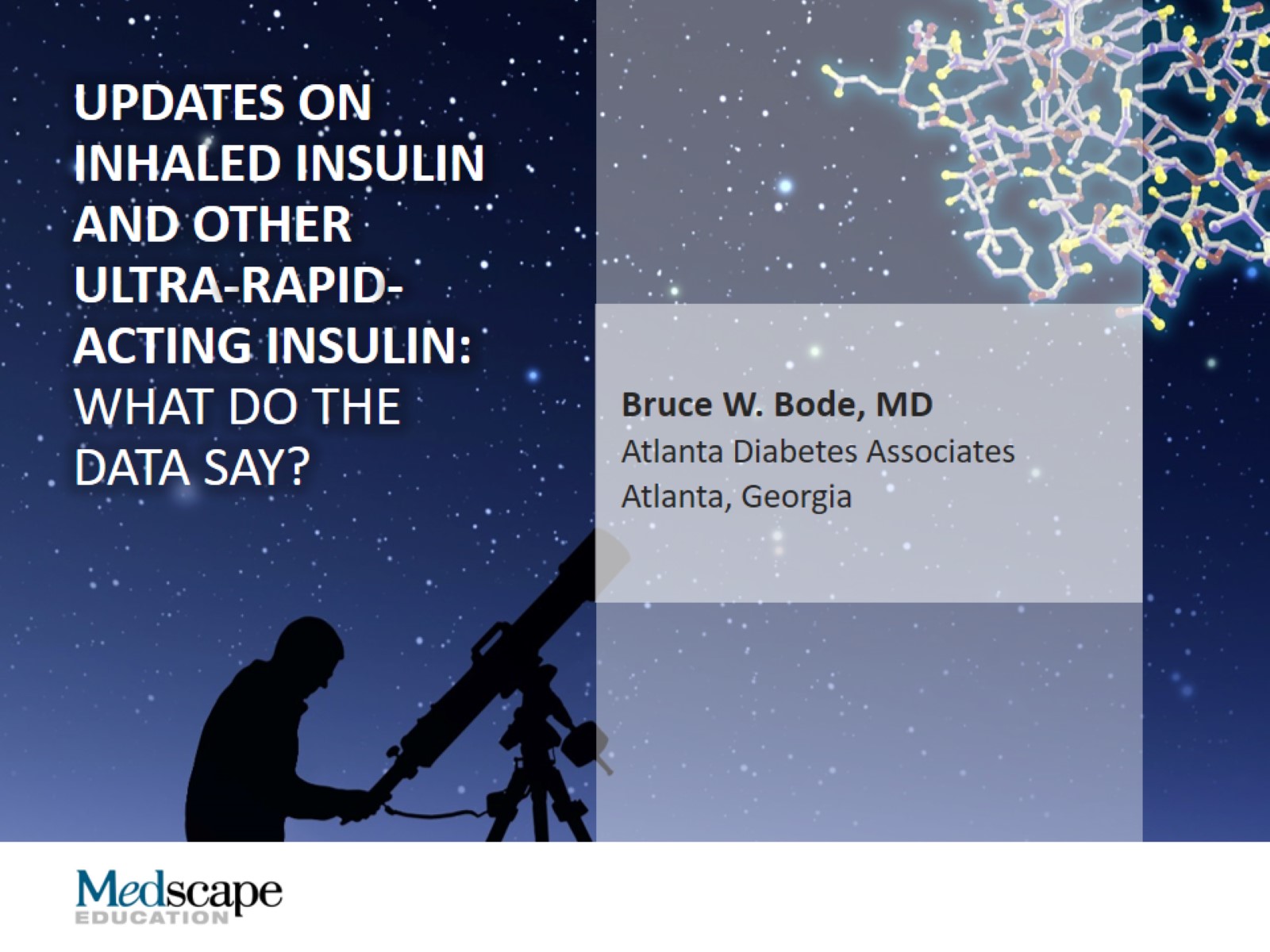 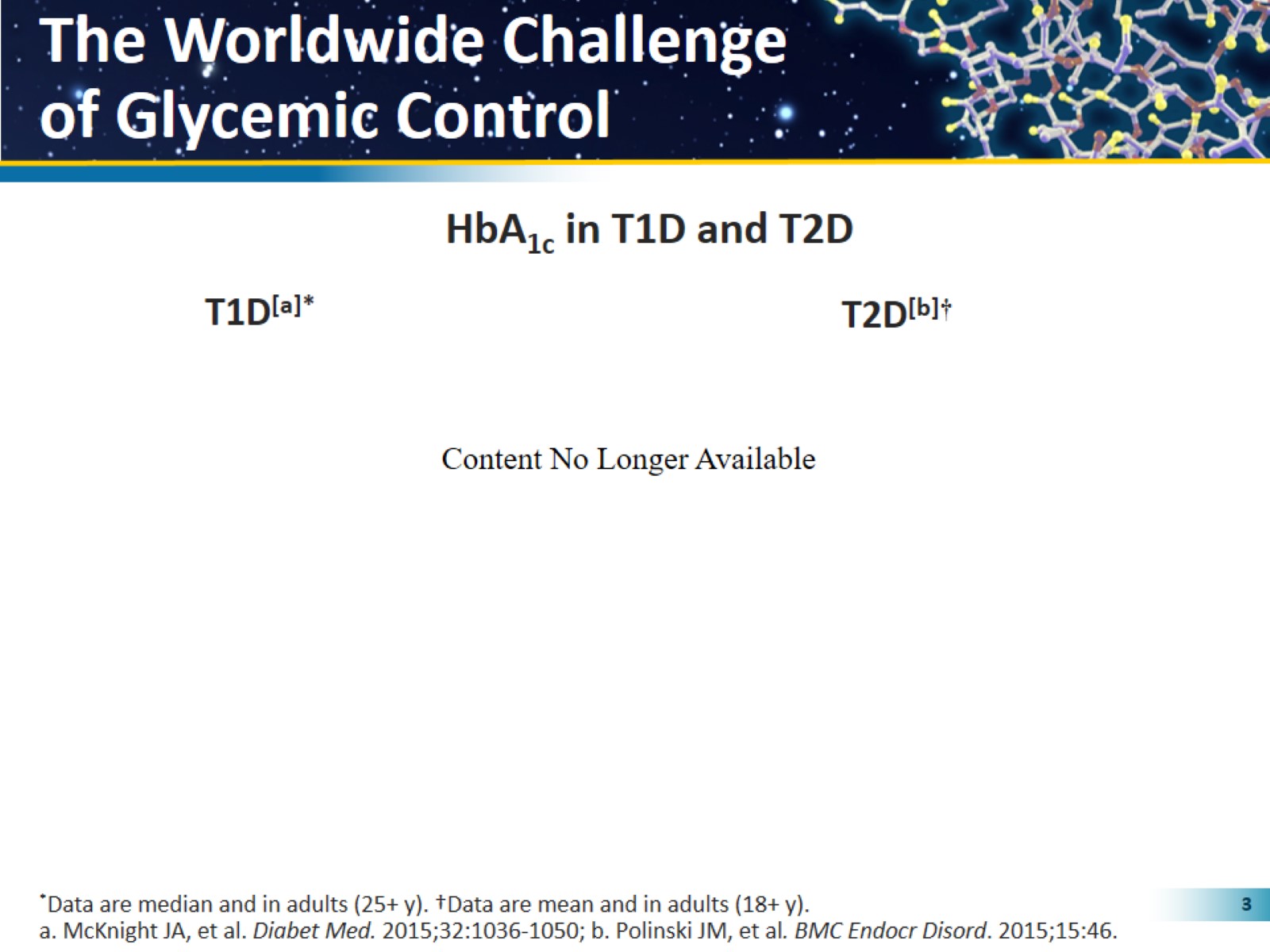 The Worldwide Challenge of Glycemic Control
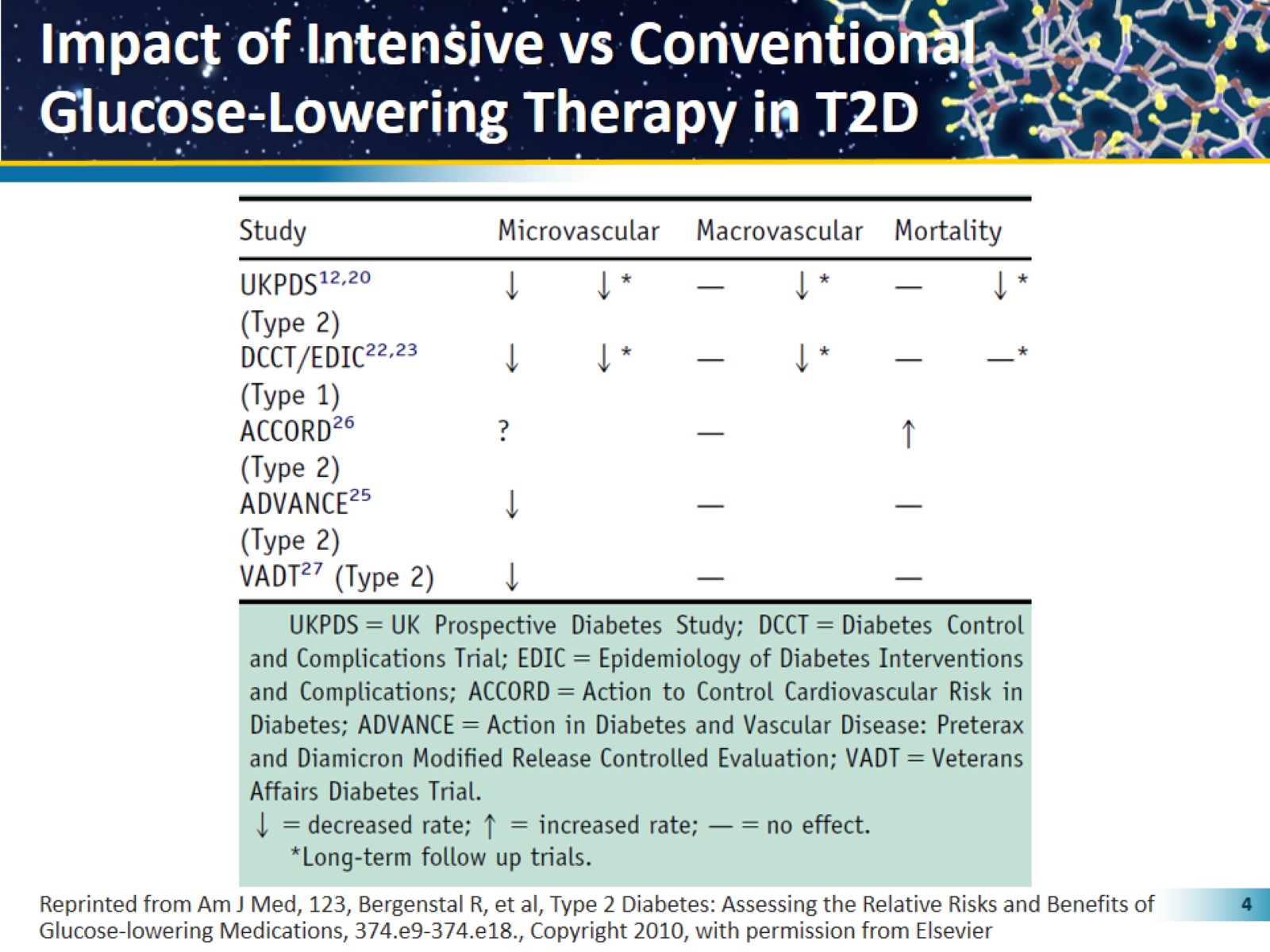 Impact of Intensive vs Conventional Glucose-Lowering Therapy in T2D
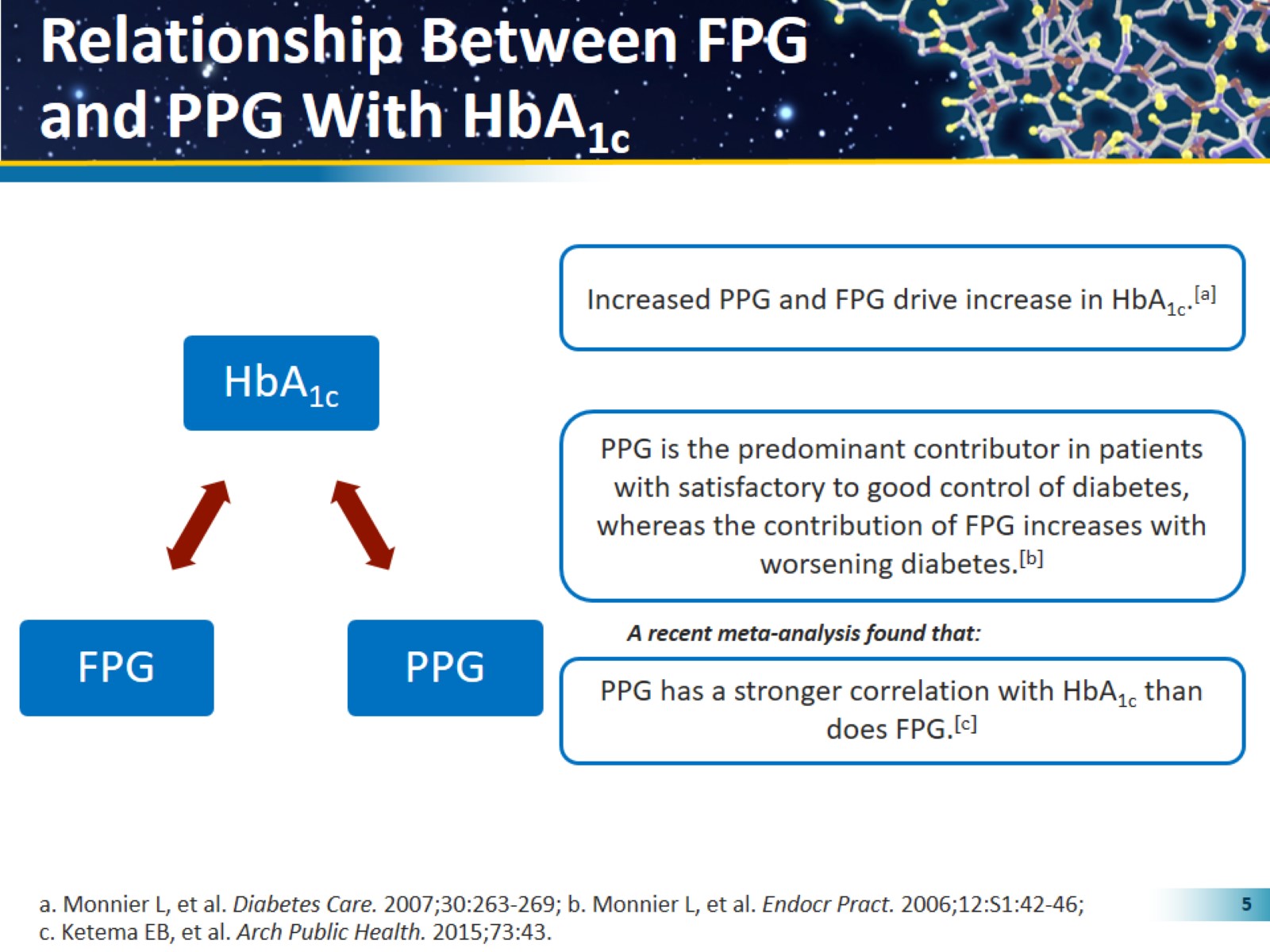 Relationship Between FPG and PPG With HbA1c
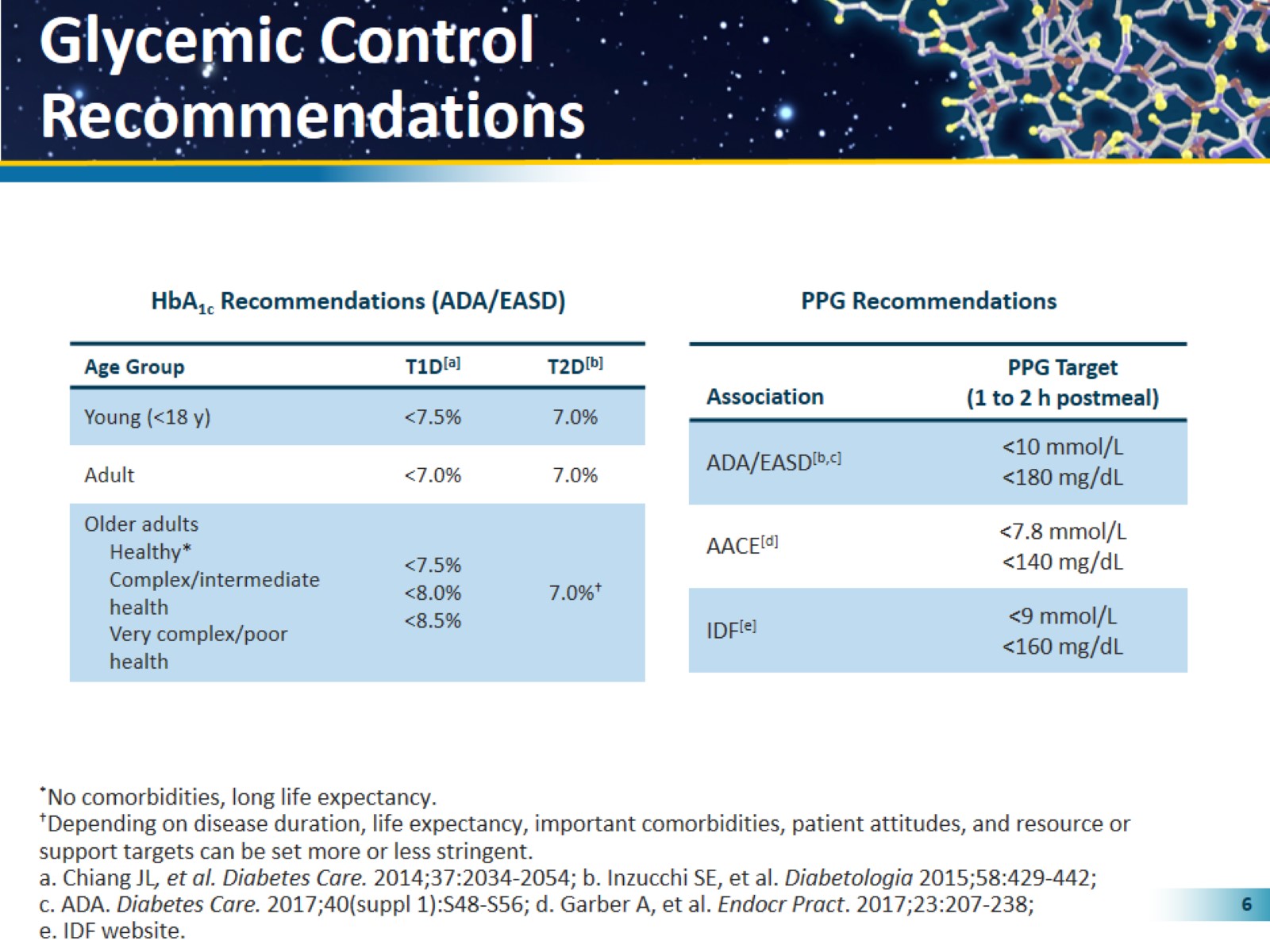 Glycemic Control Recommendations
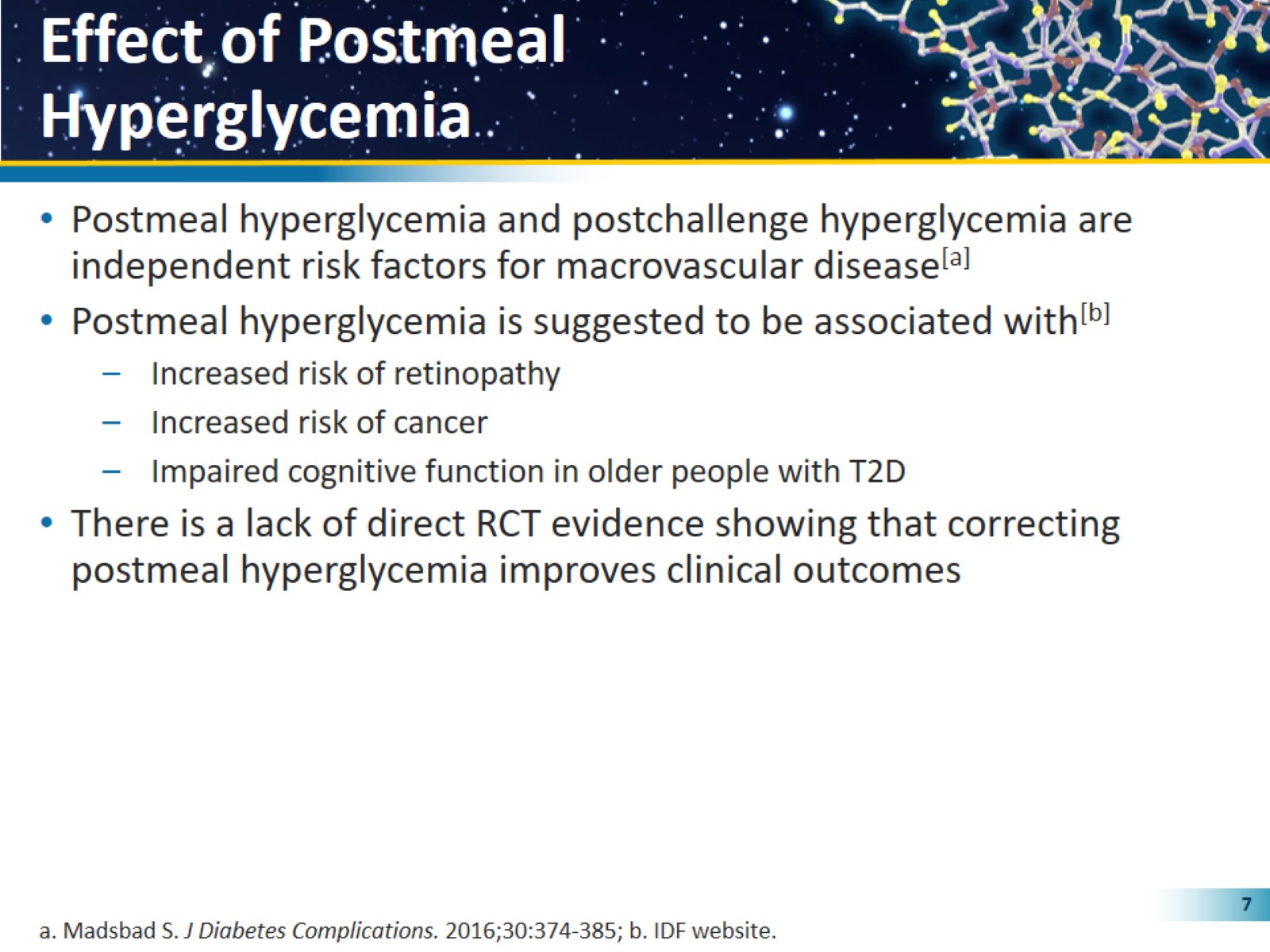 Effect of Postmeal Hyperglycemia
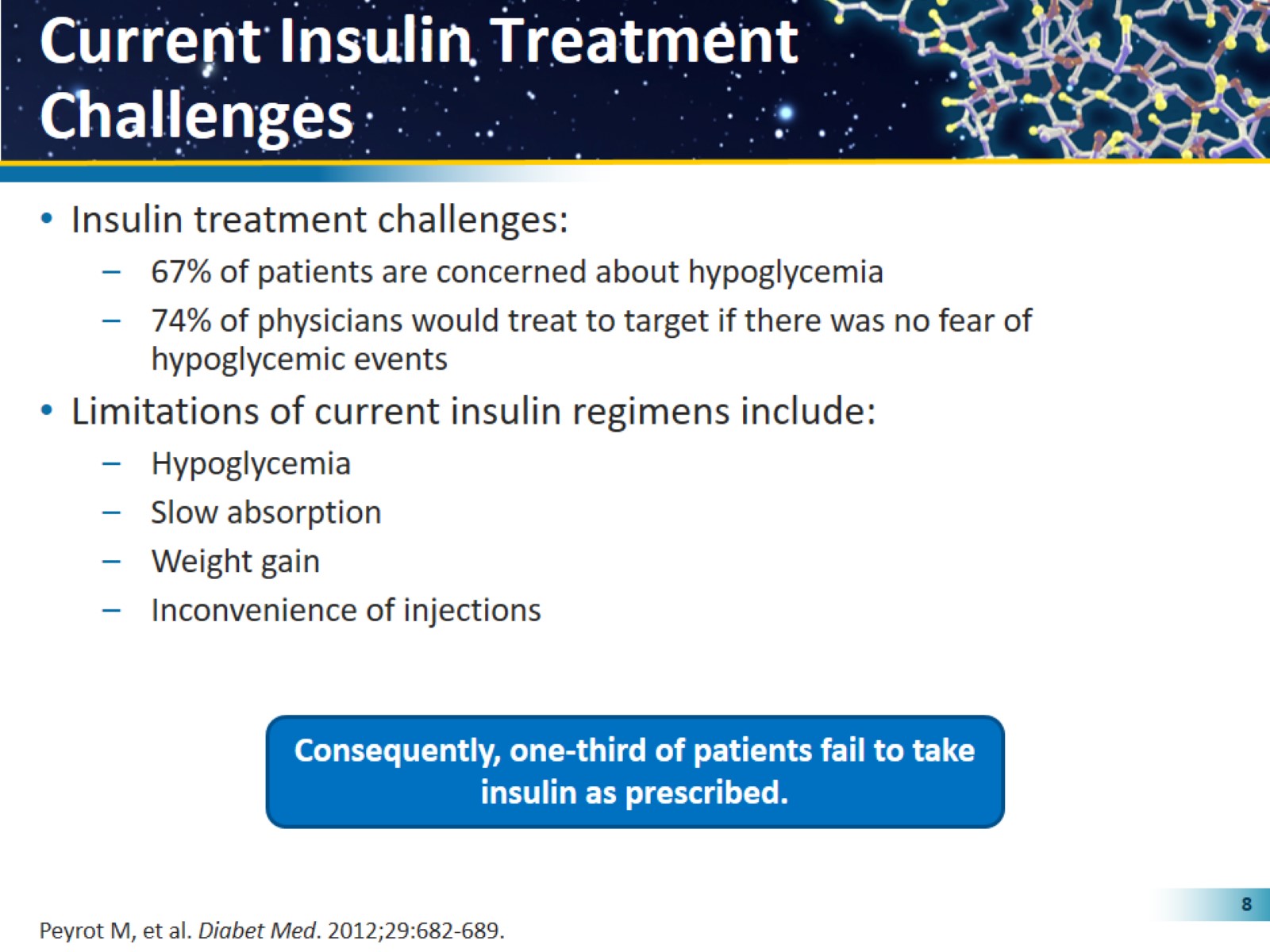 Current Insulin Treatment Challenges
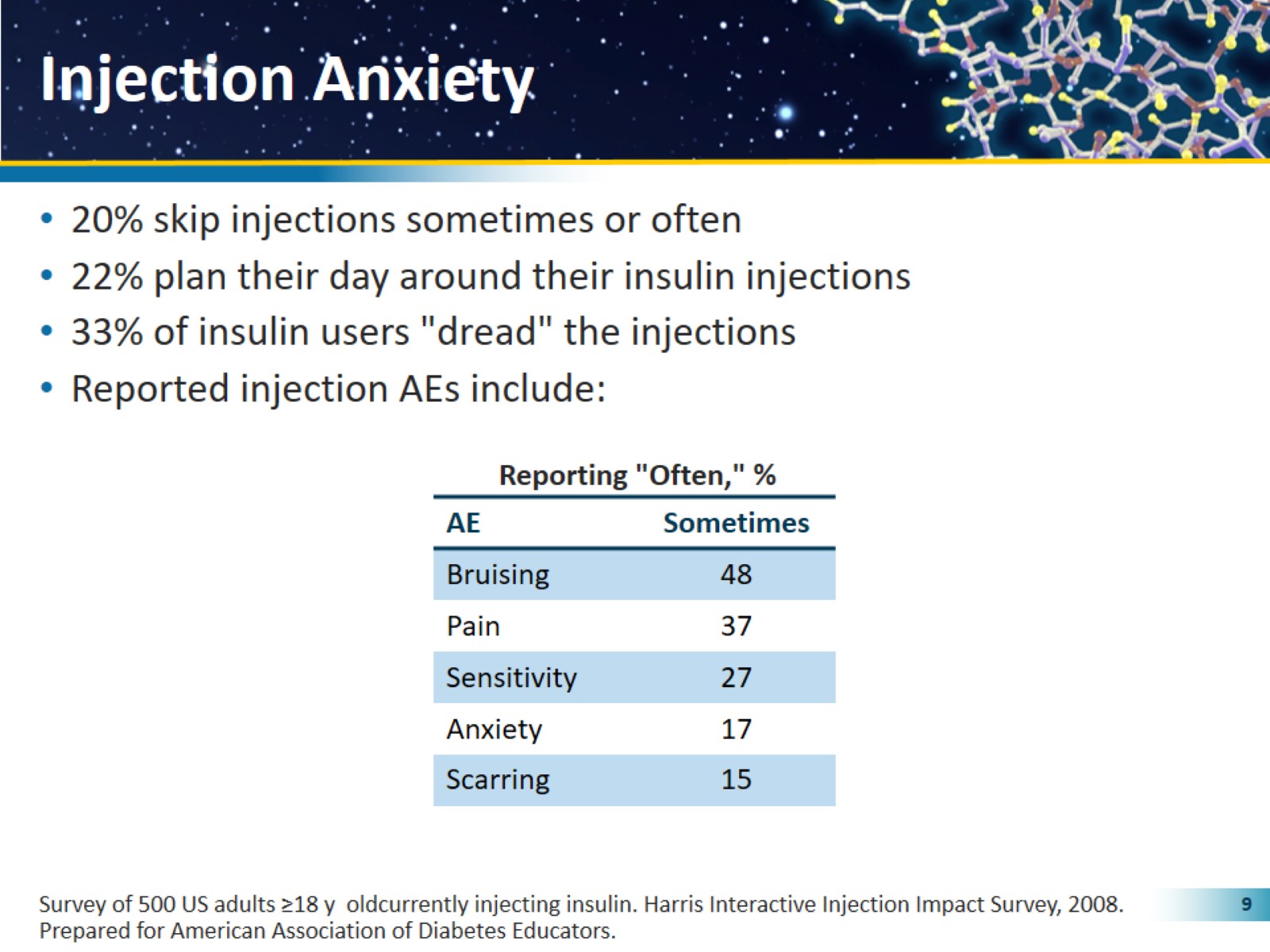 Injection Anxiety
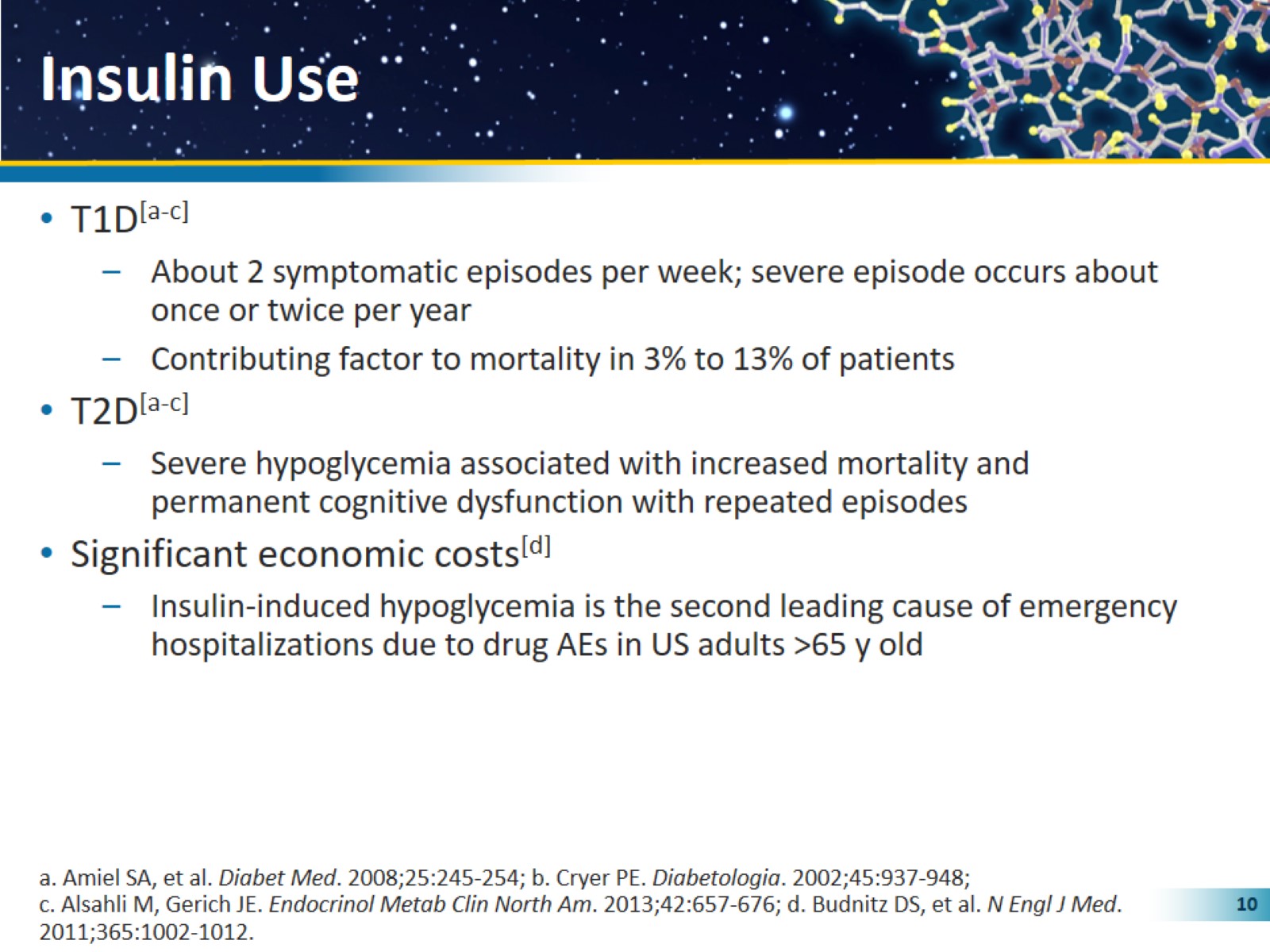 Insulin Use
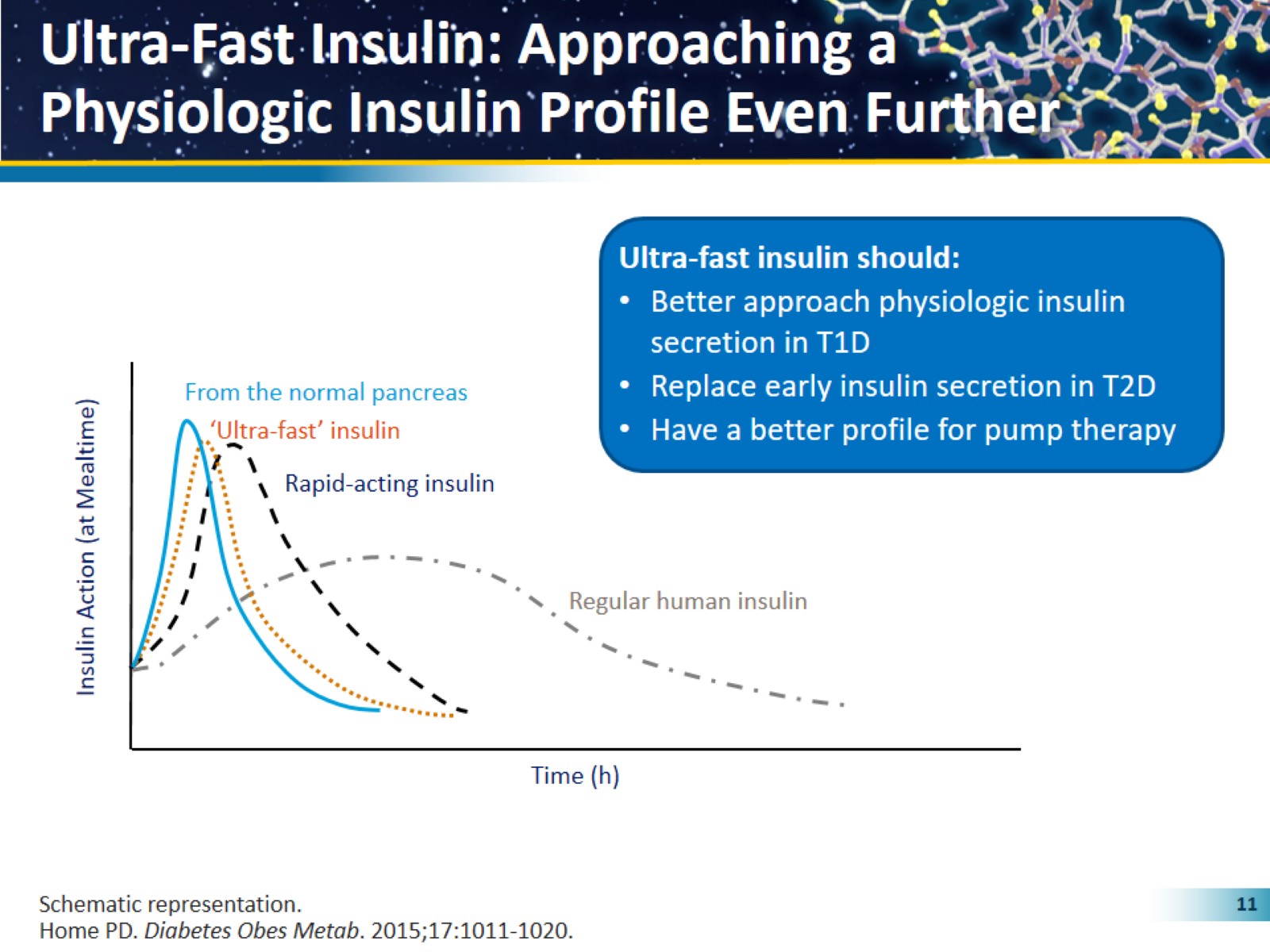 Ultra-Fast Insulin: Approaching a   Physiologic Insulin Profile Even Further
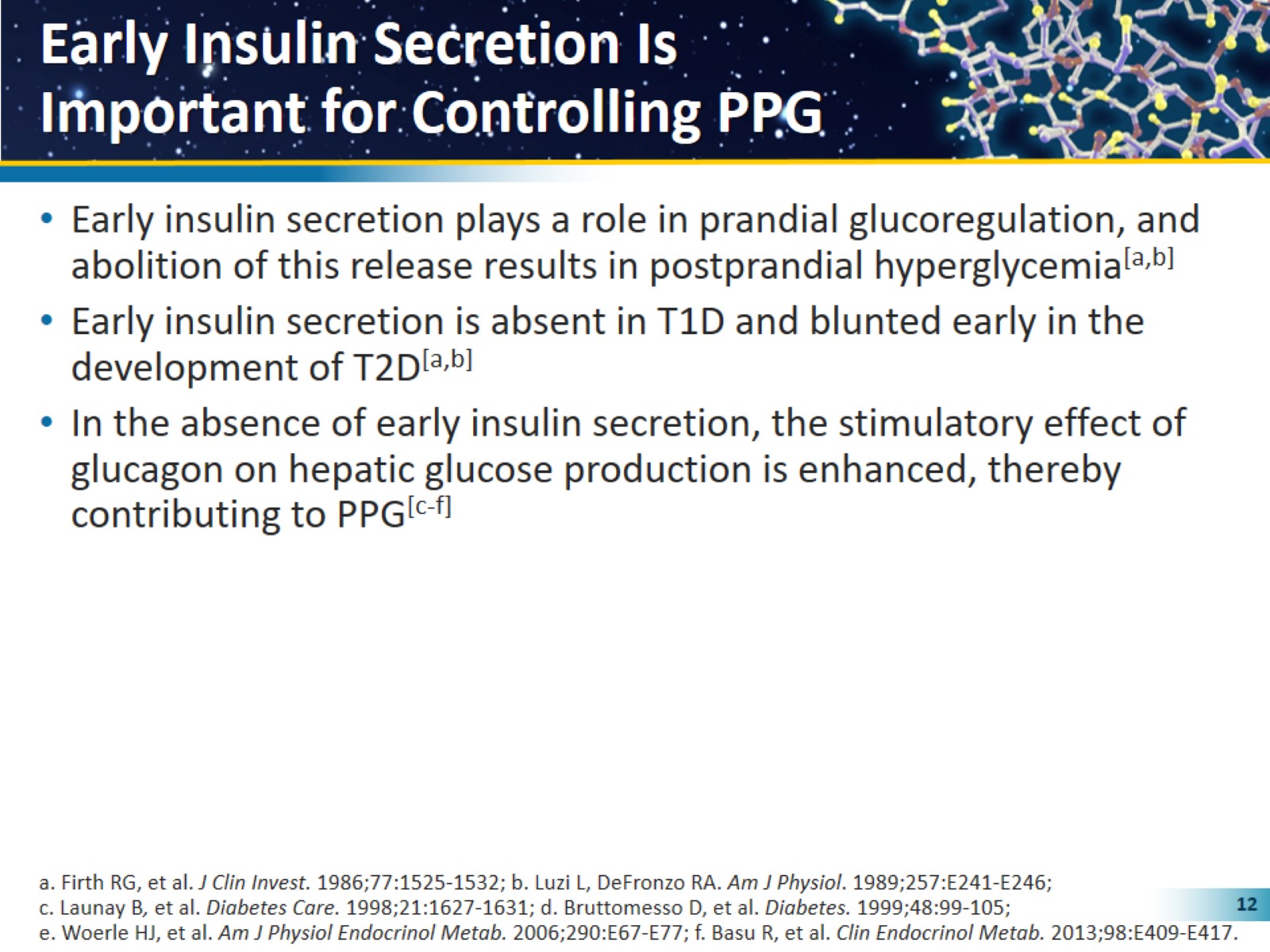 Early Insulin Secretion Is Important for Controlling PPG
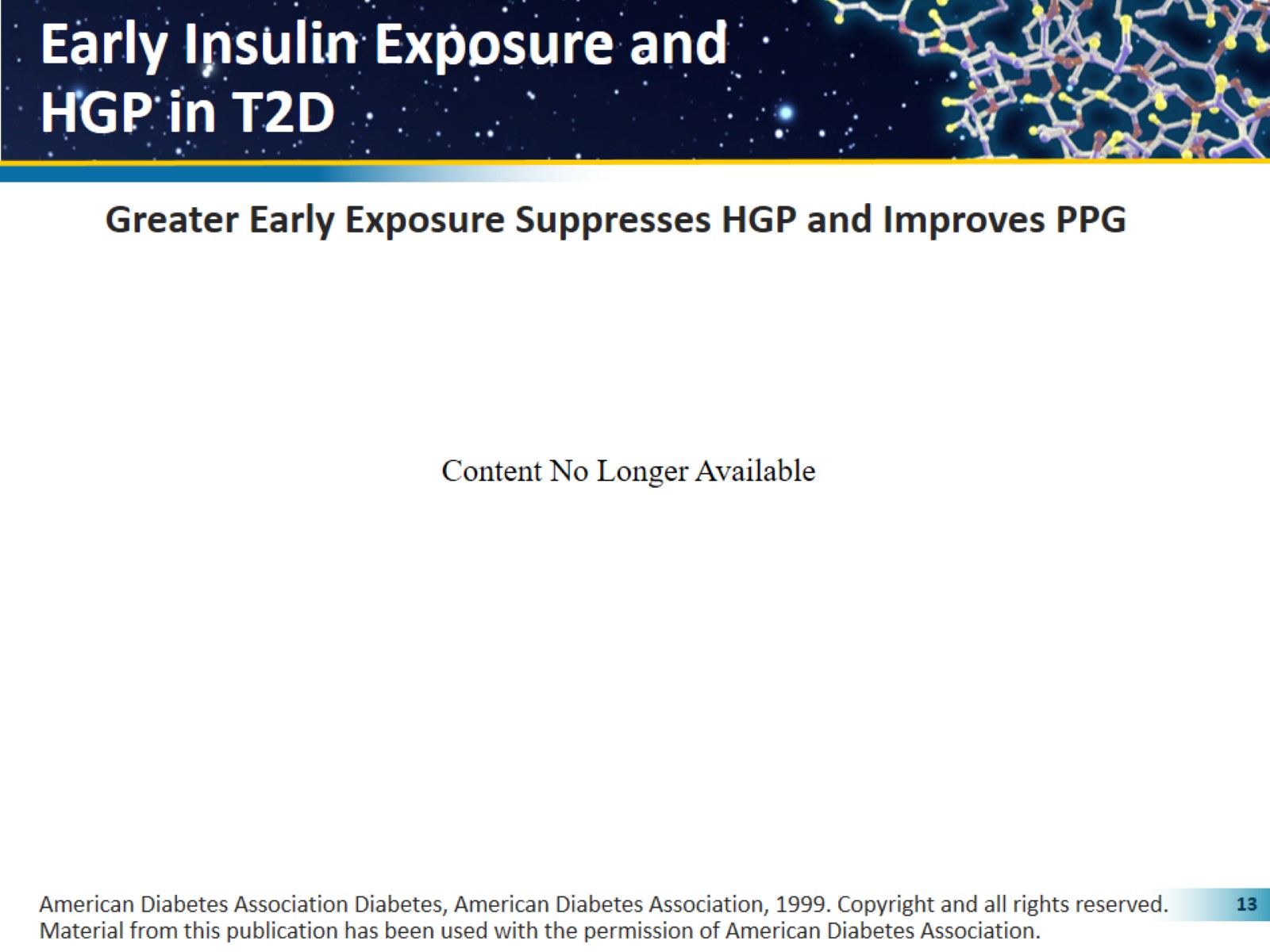 Early Insulin Exposure and                            HGP in T2D
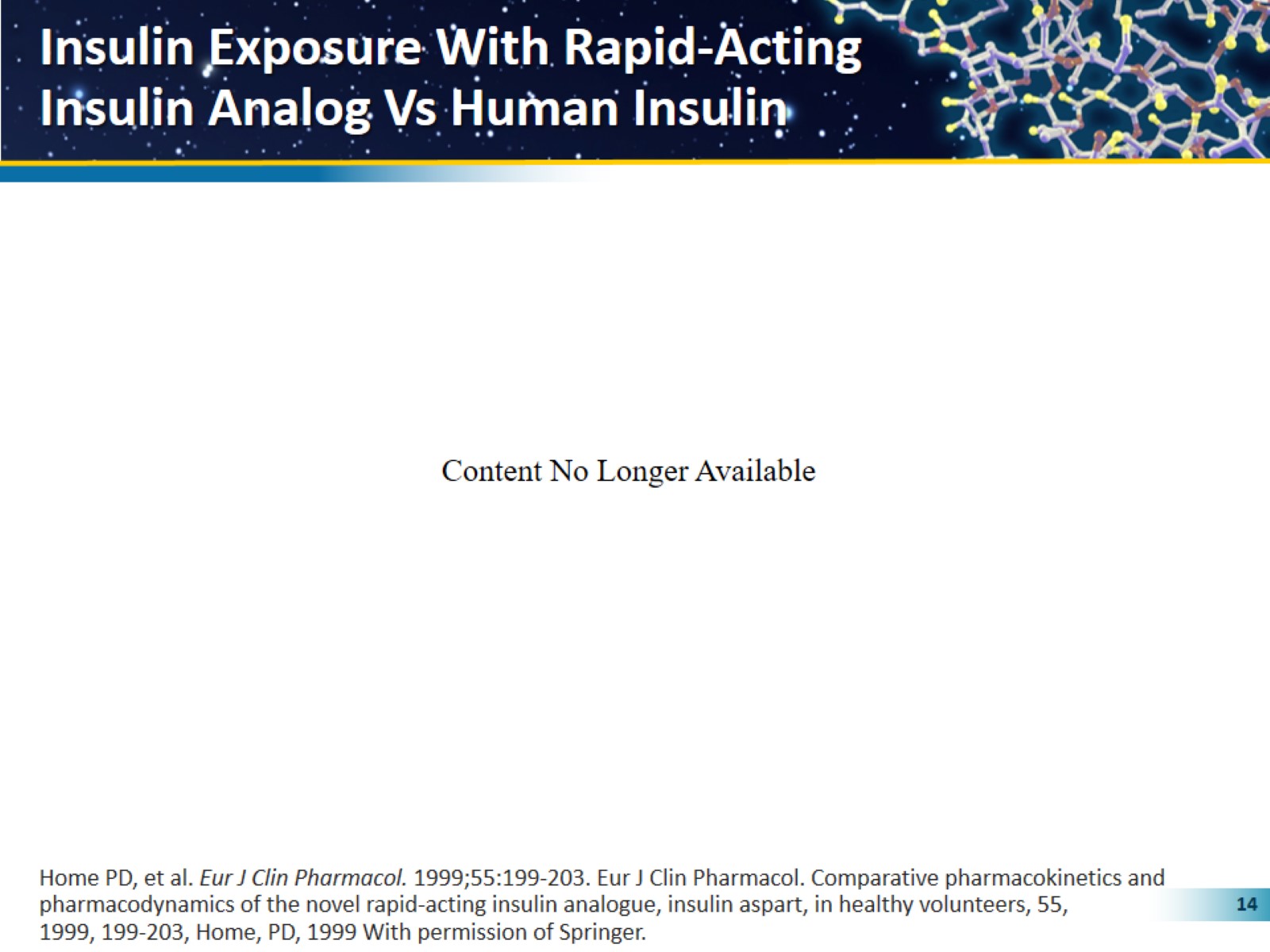 Insulin Exposure With Rapid-Acting Insulin Analog Vs Human Insulin
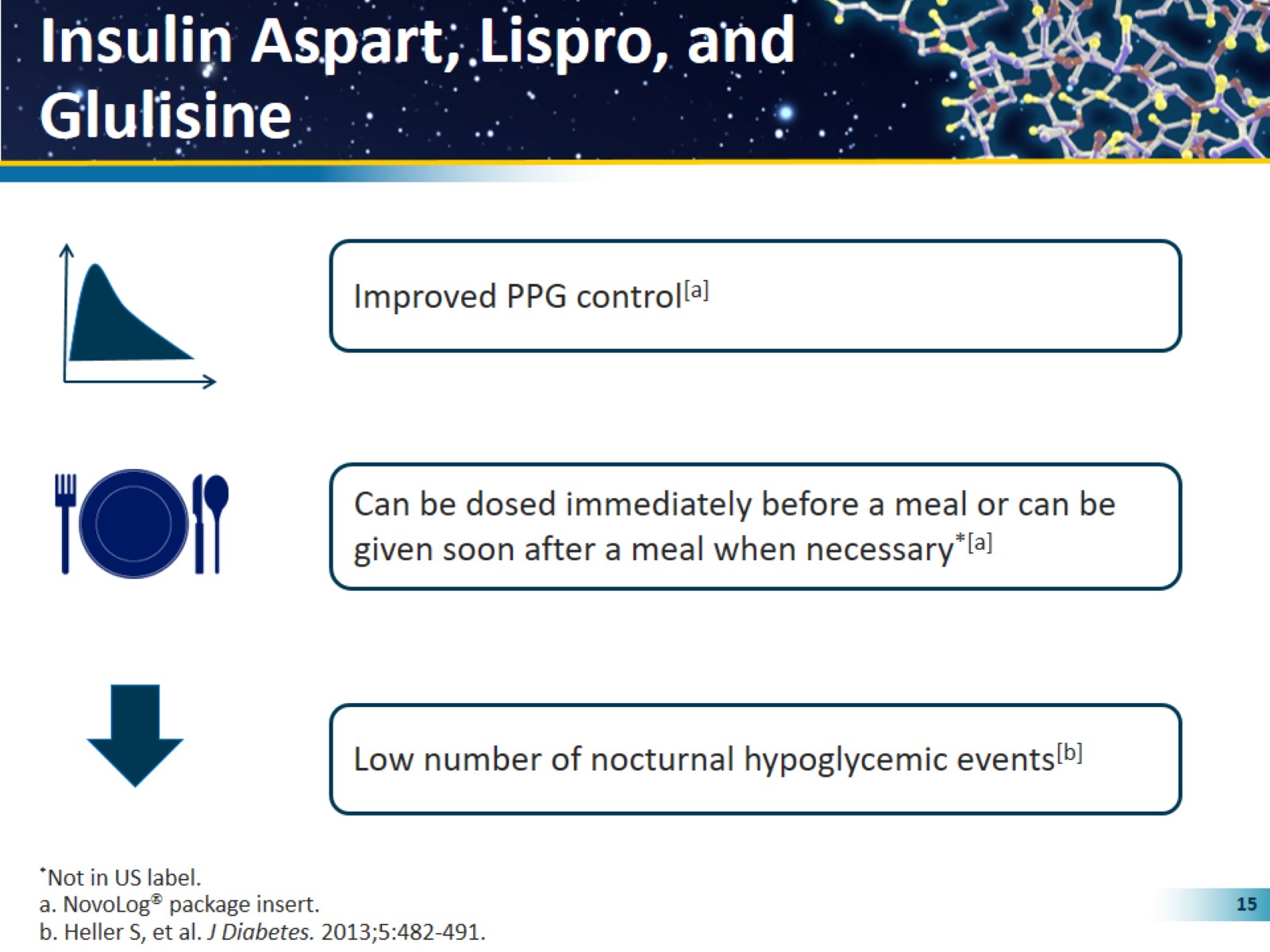 Insulin Aspart, Lispro, and Glulisine
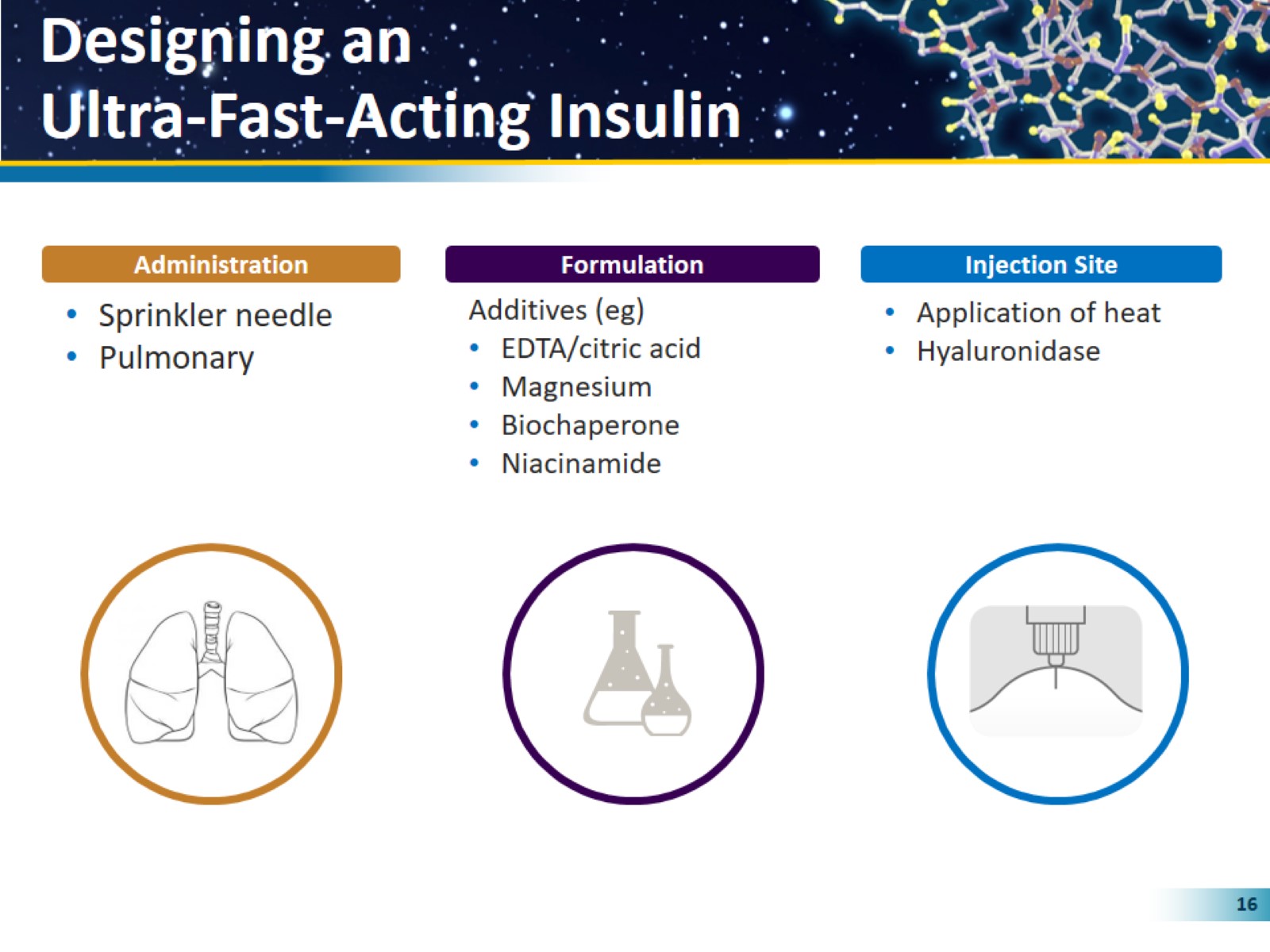 Designing an Ultra-Fast-Acting Insulin
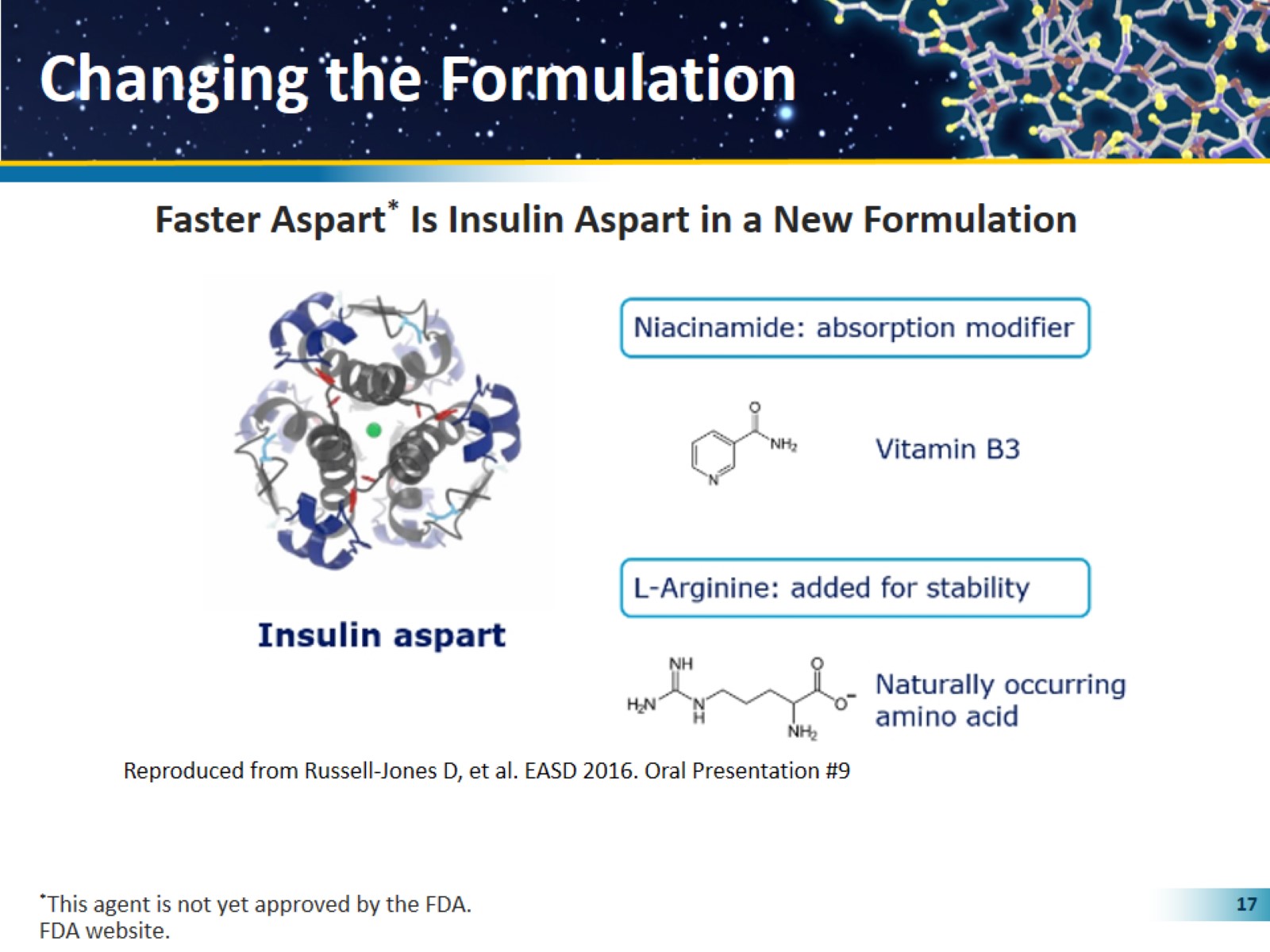 Changing the Formulation
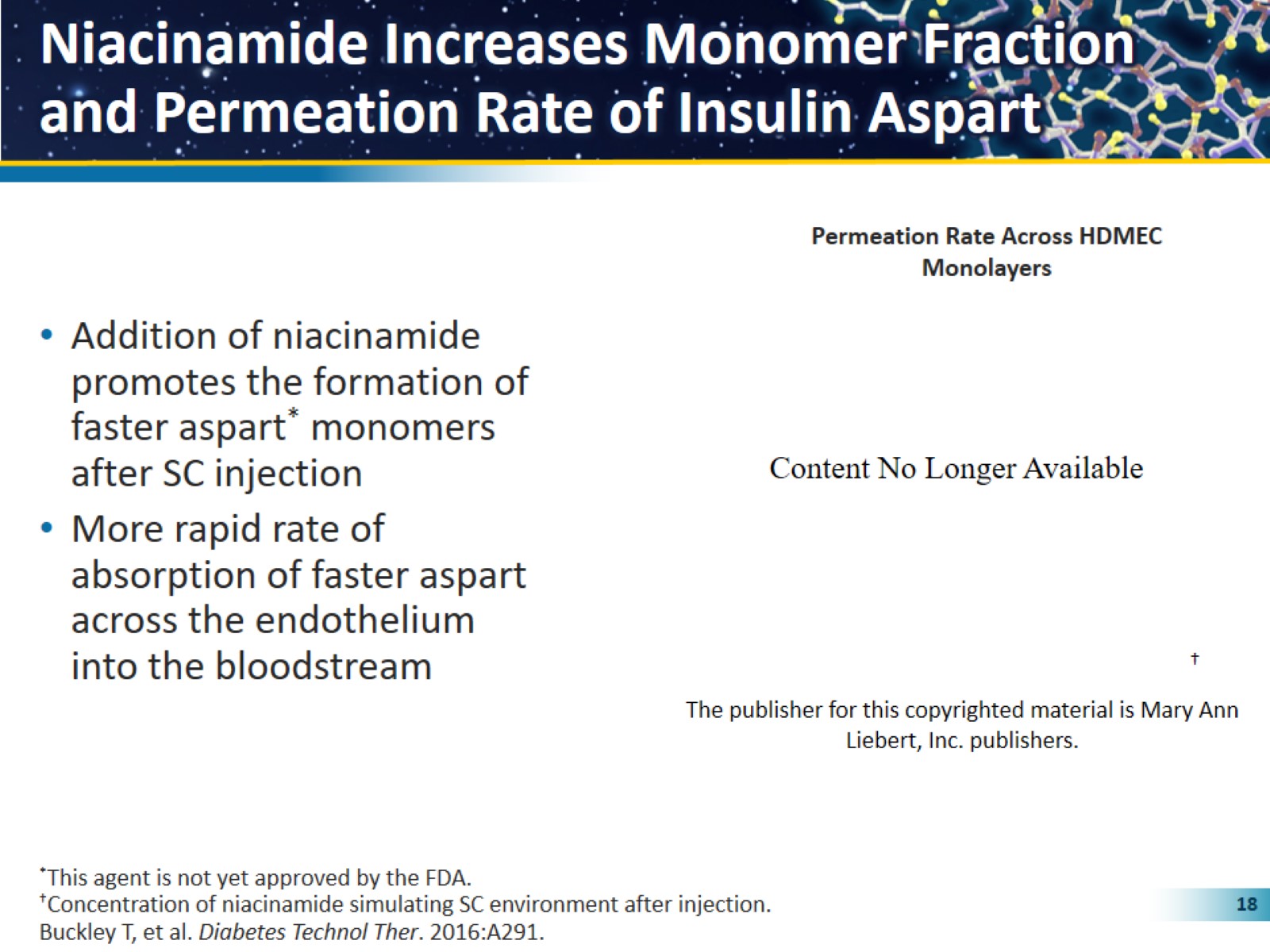 Niacinamide Increases Monomer Fraction and Permeation Rate of Insulin Aspart
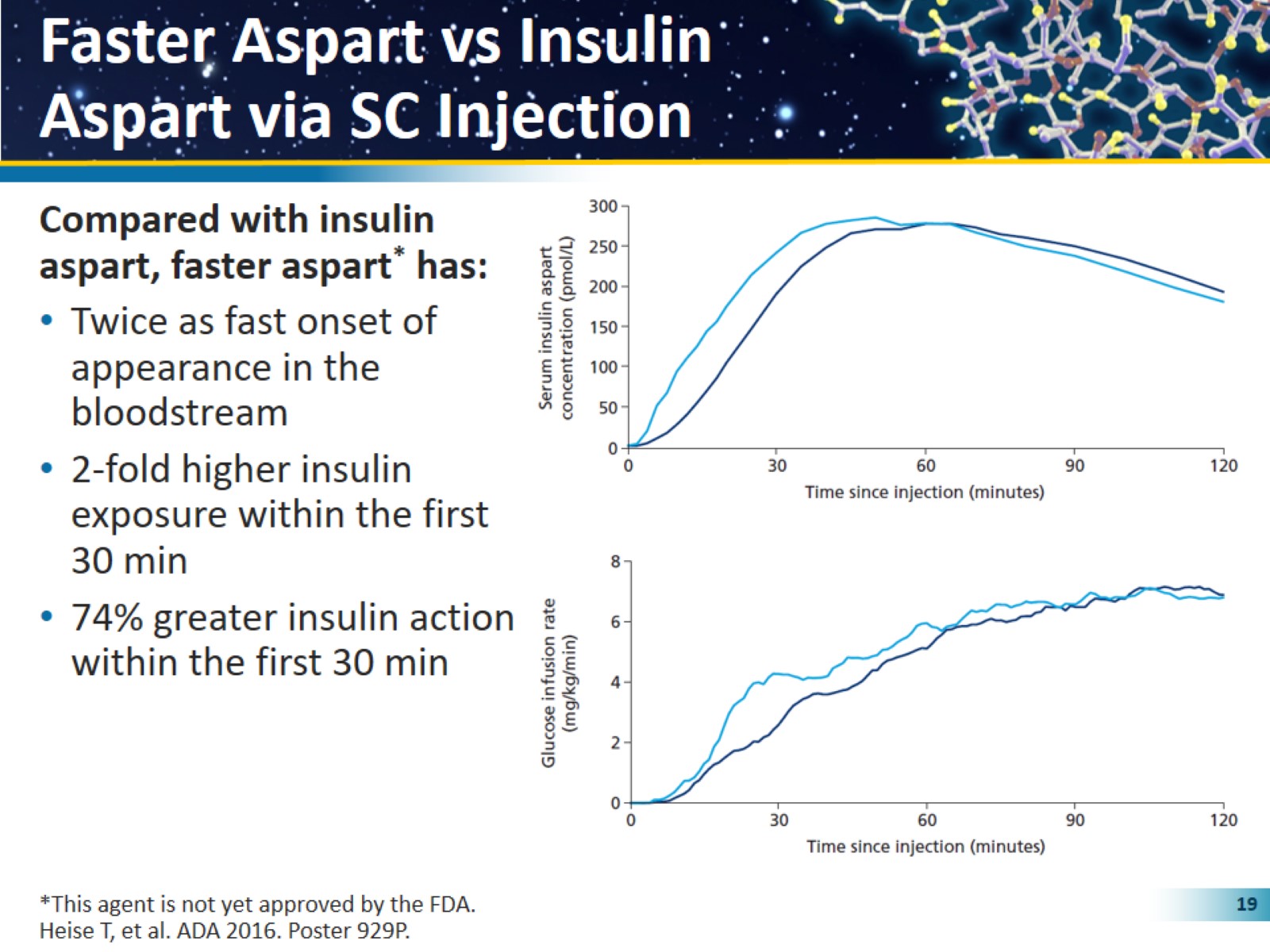 Faster Aspart vs Insulin Aspart via SC Injection
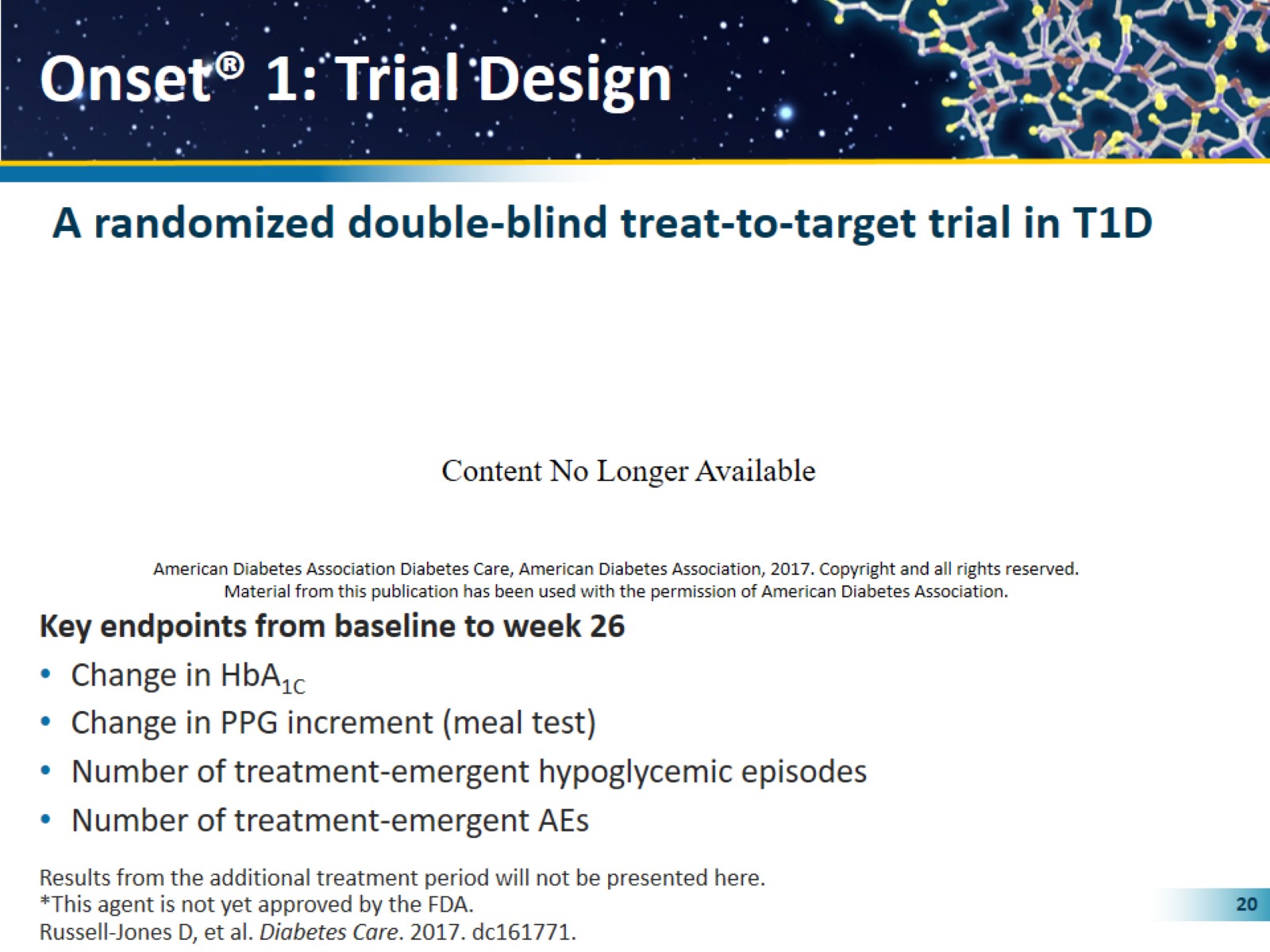 Onset® 1: Trial Design
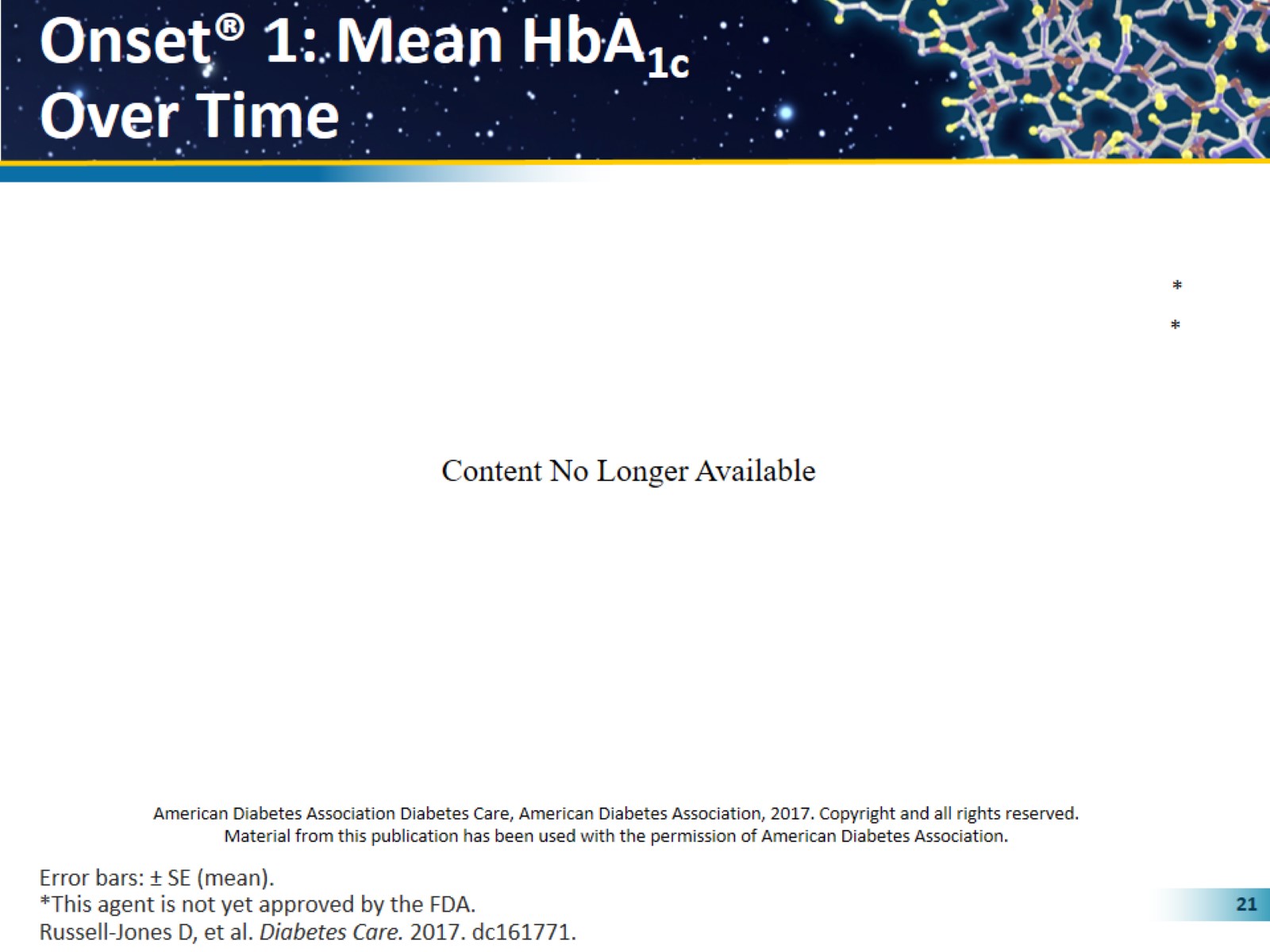 Onset® 1: Mean HbA1c Over Time
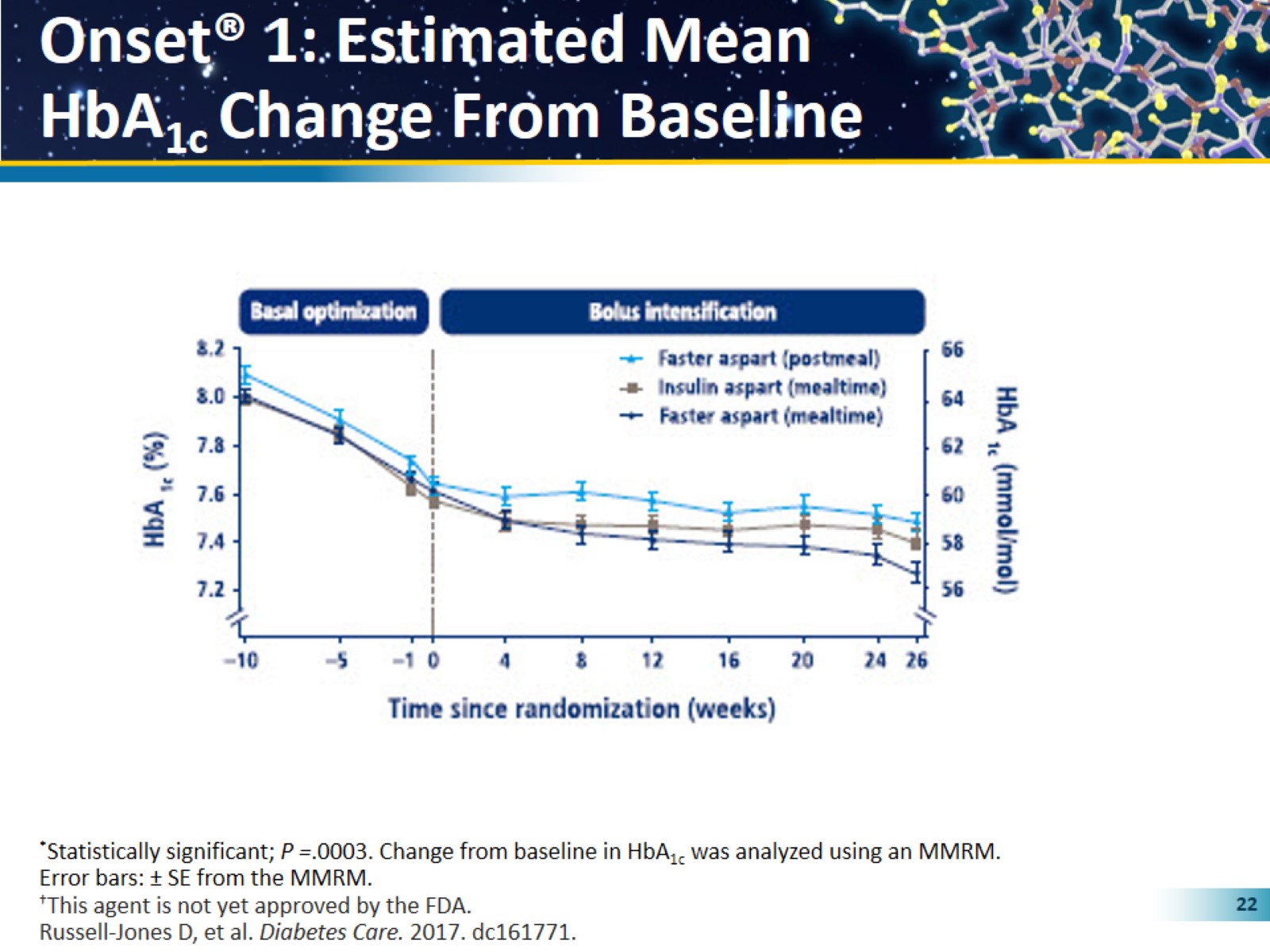 Onset® 1: Estimated Mean HbA1c Change From Baseline
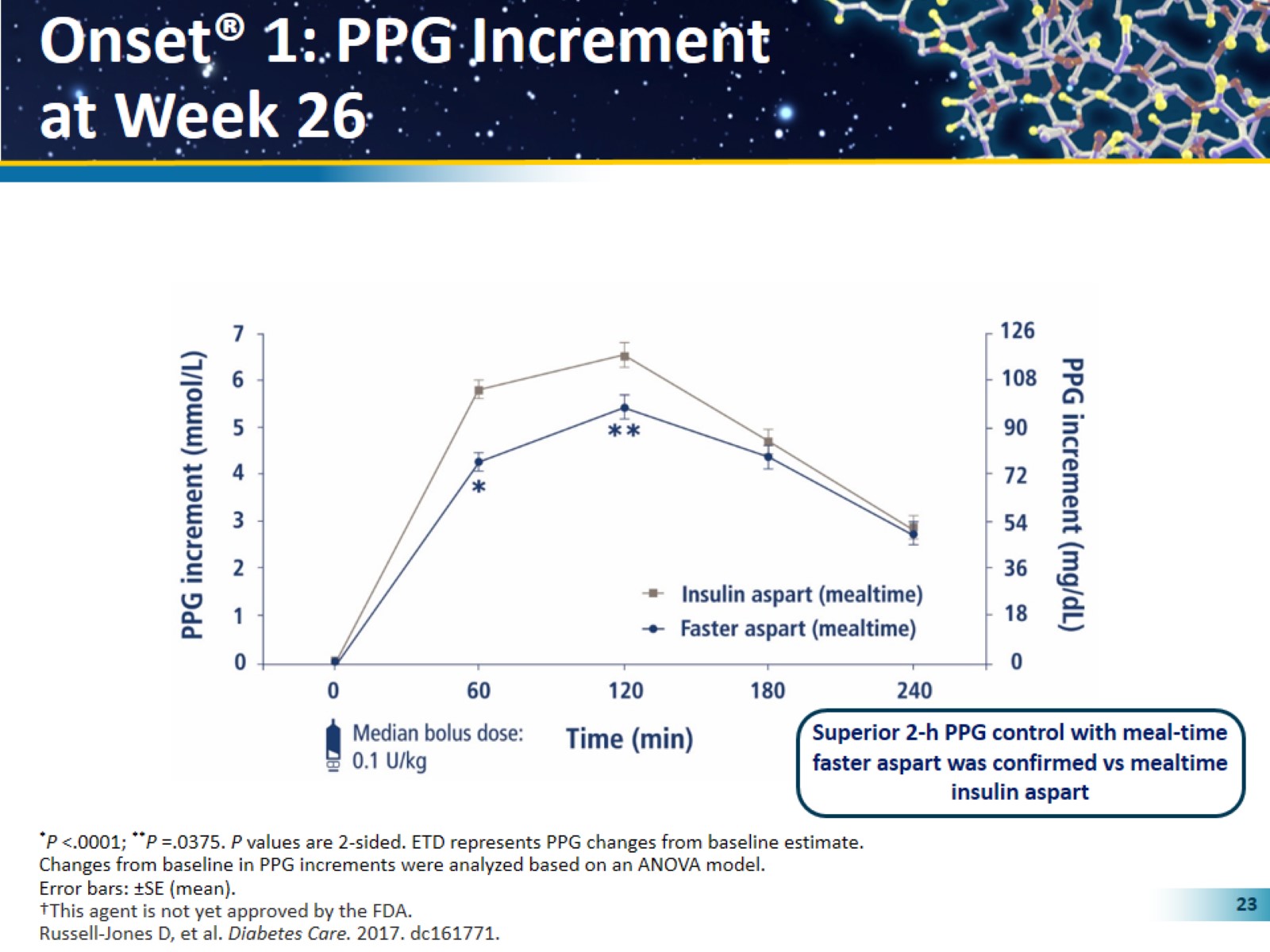 Onset® 1: PPG Increment at Week 26
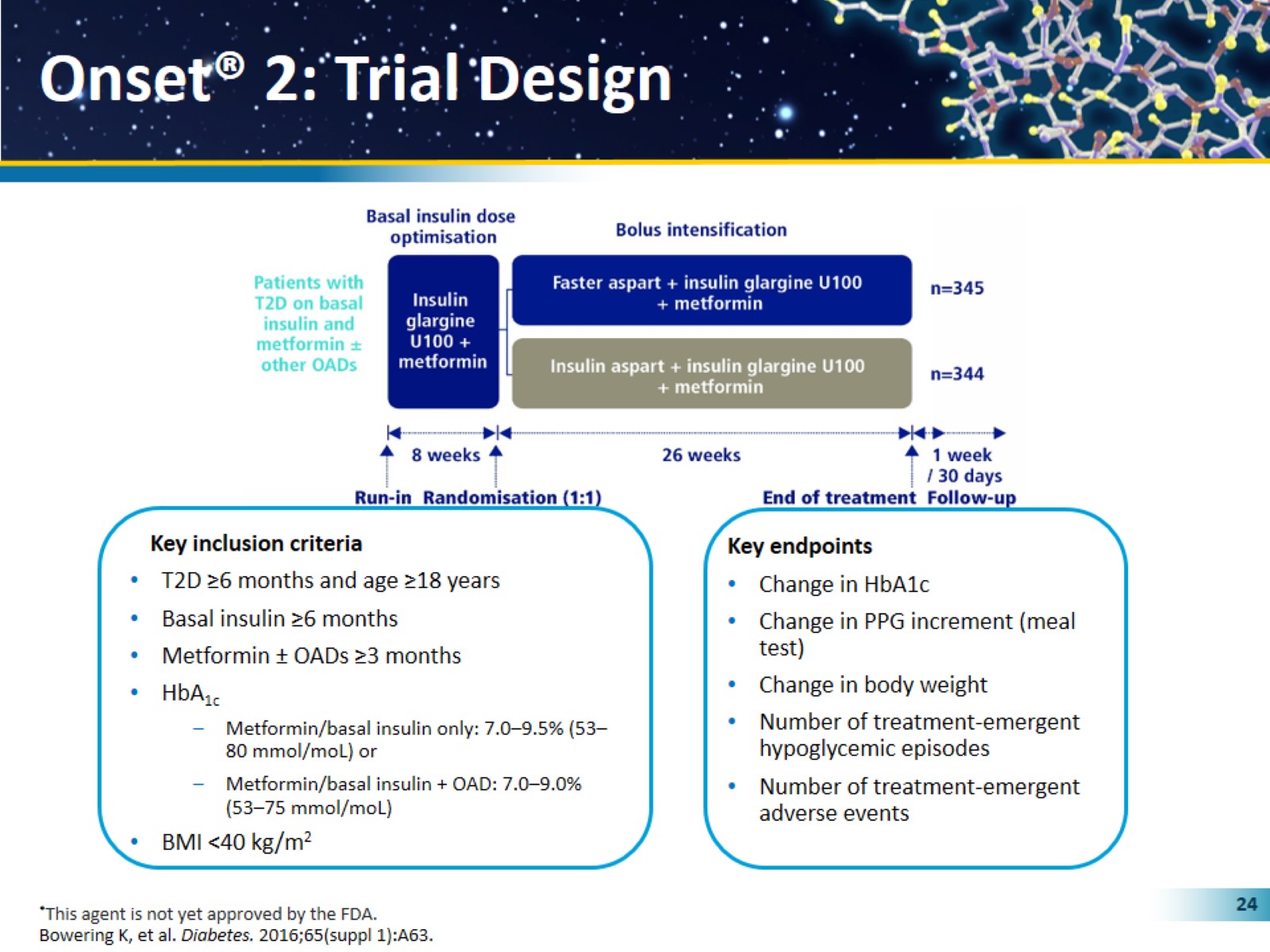 Onset® 2: Trial Design
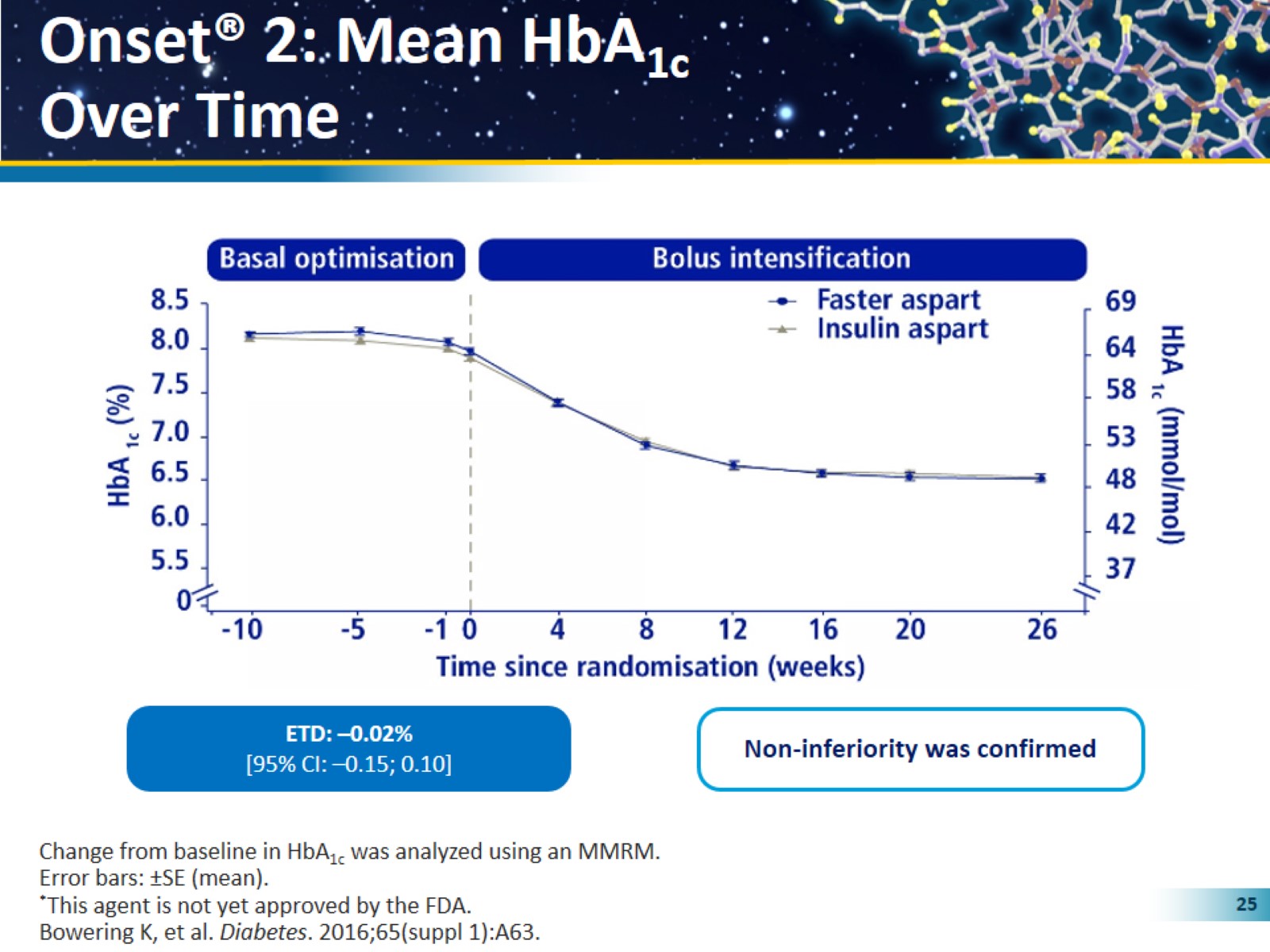 Onset® 2: Mean HbA1c Over Time
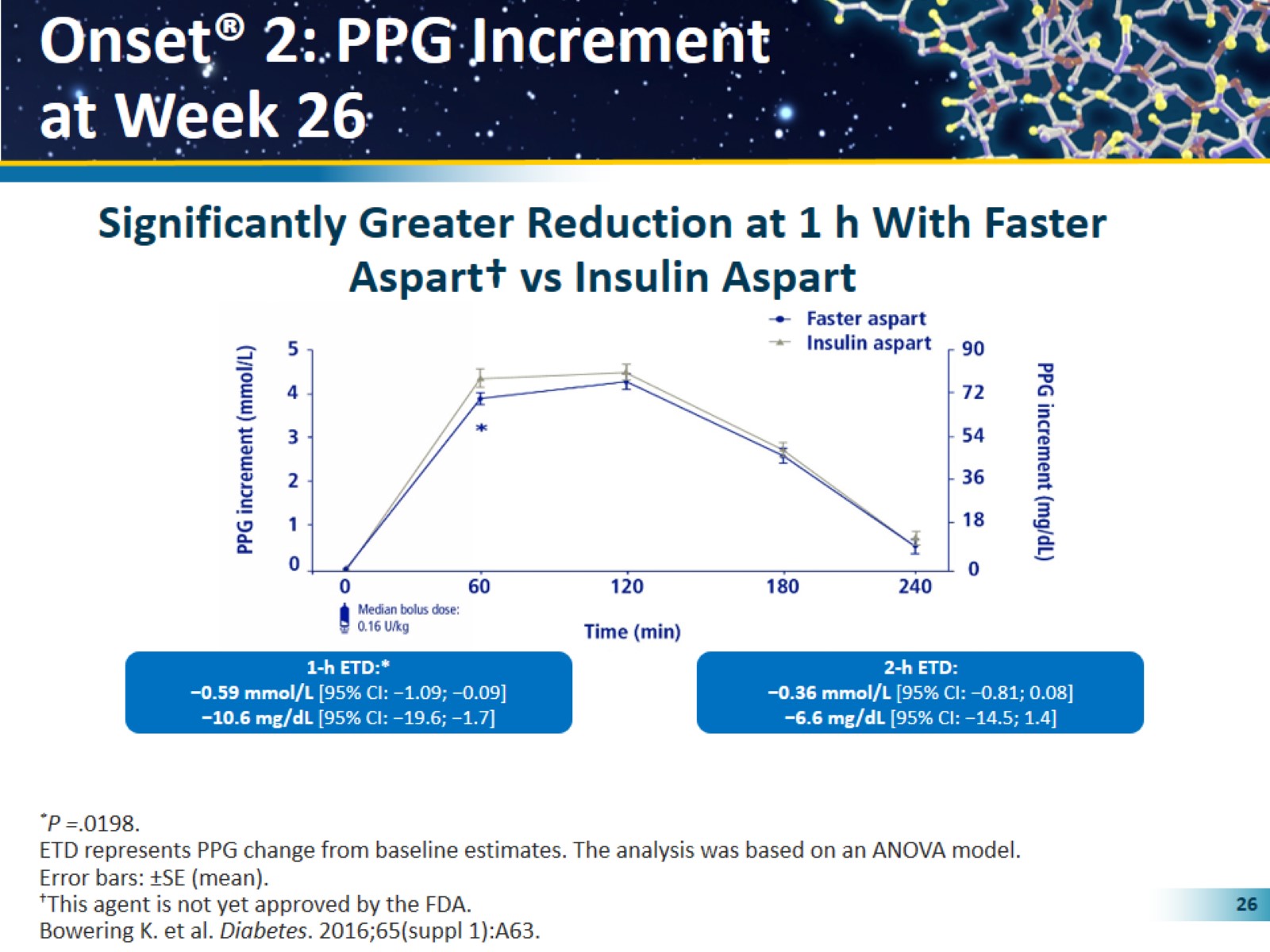 Onset® 2: PPG Increment at Week 26
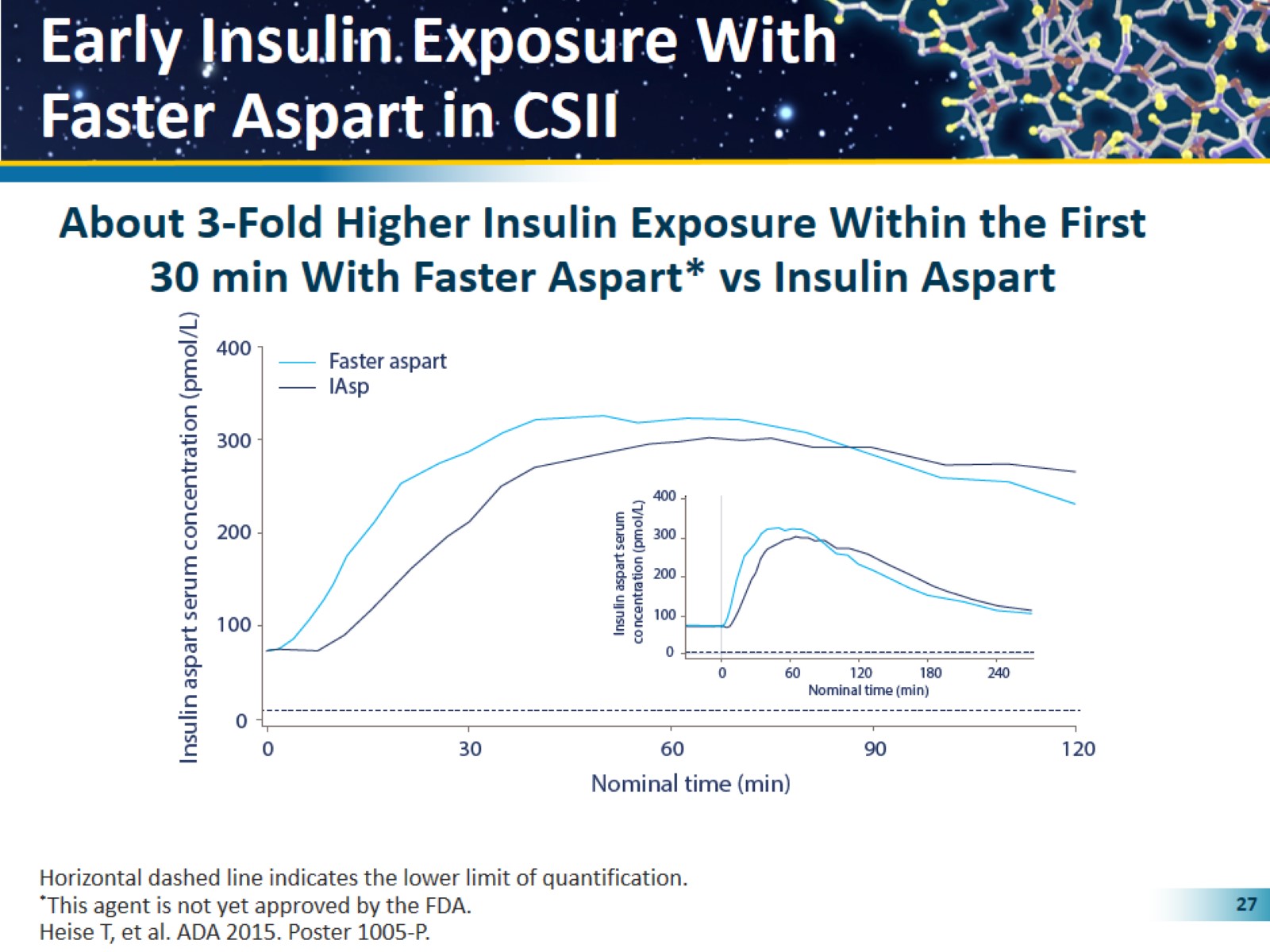 Early Insulin Exposure With Faster Aspart in CSII
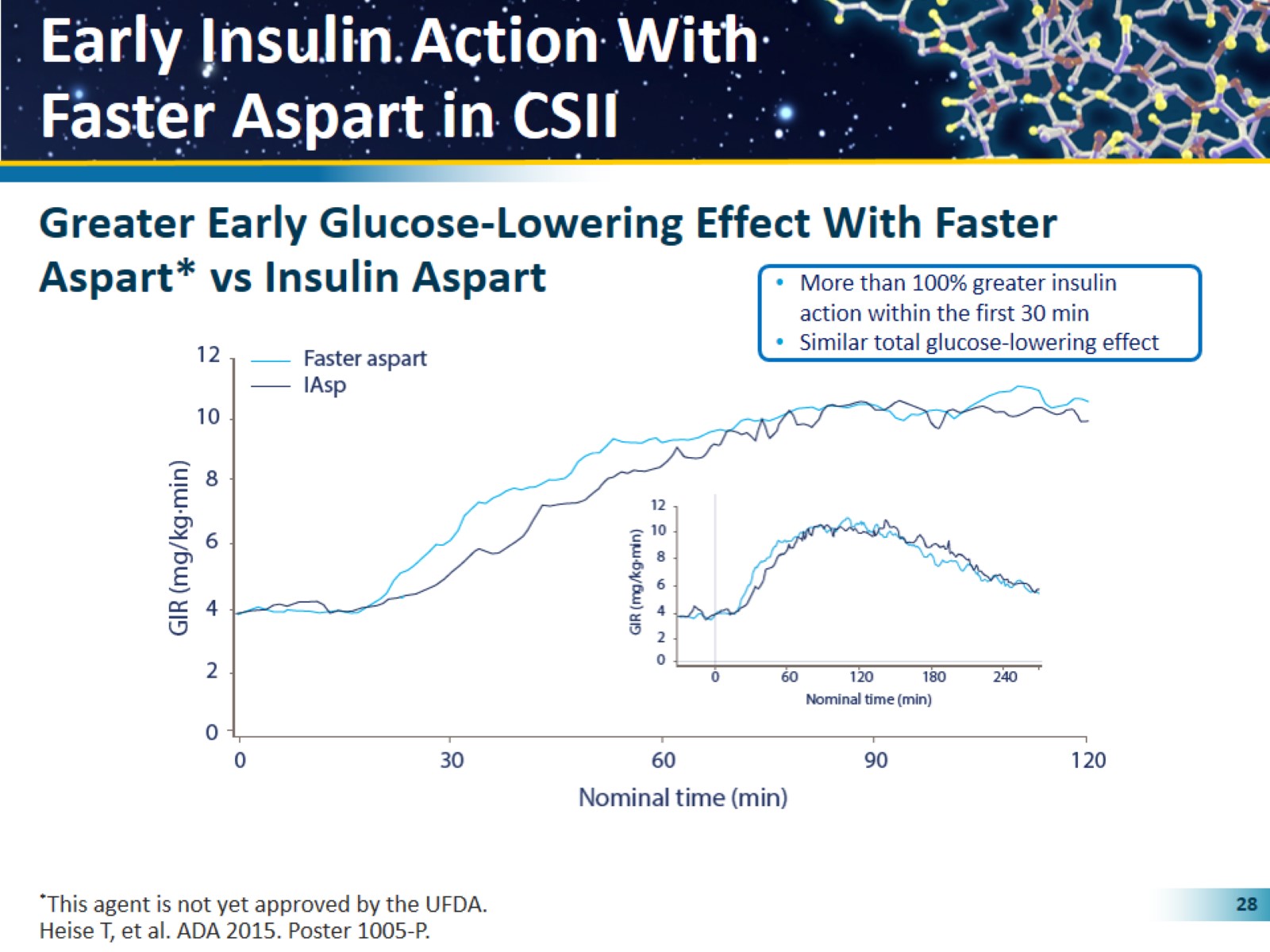 Early Insulin Action With Faster Aspart in CSII
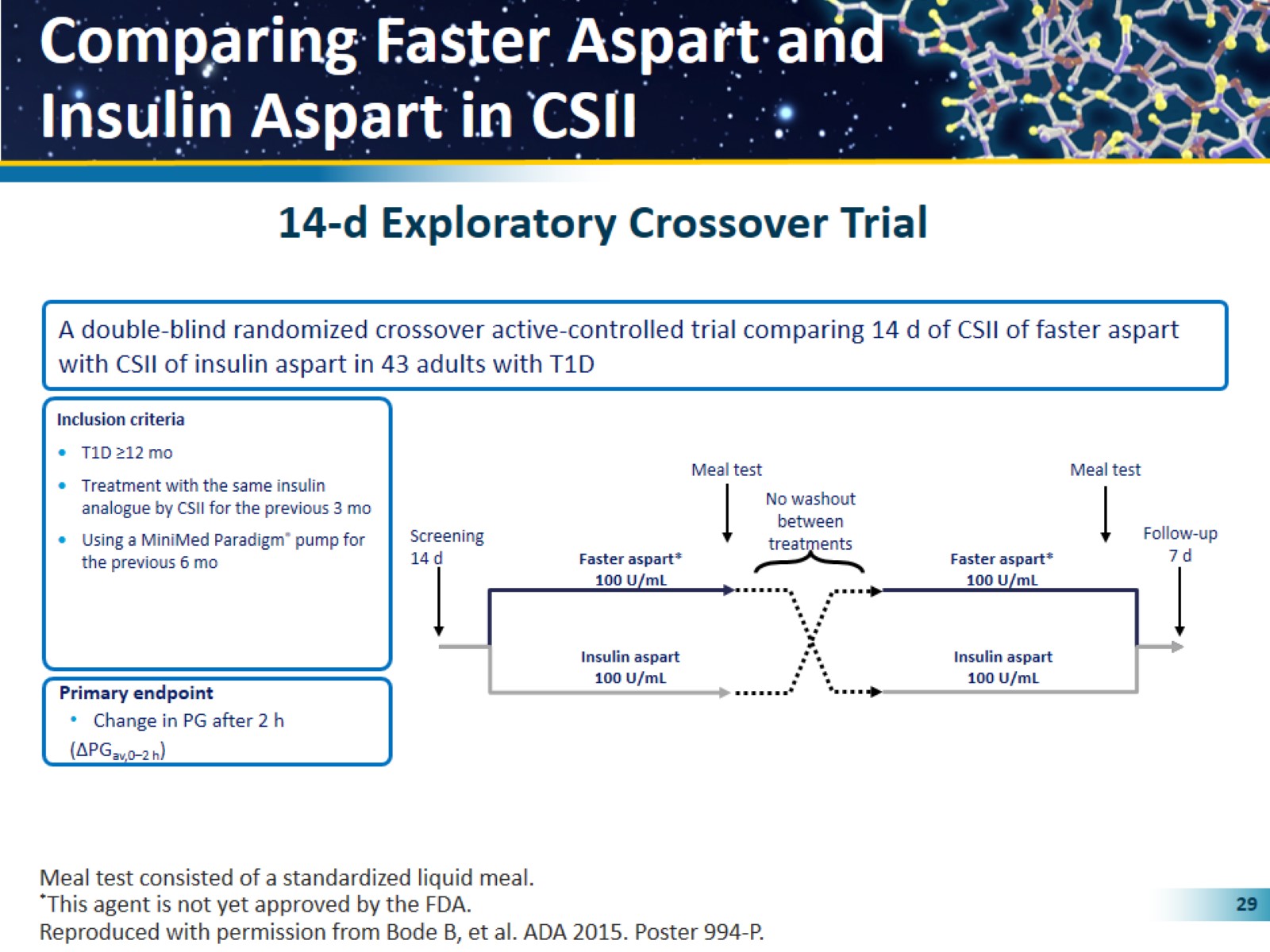 Comparing Faster Aspart and Insulin Aspart in CSII
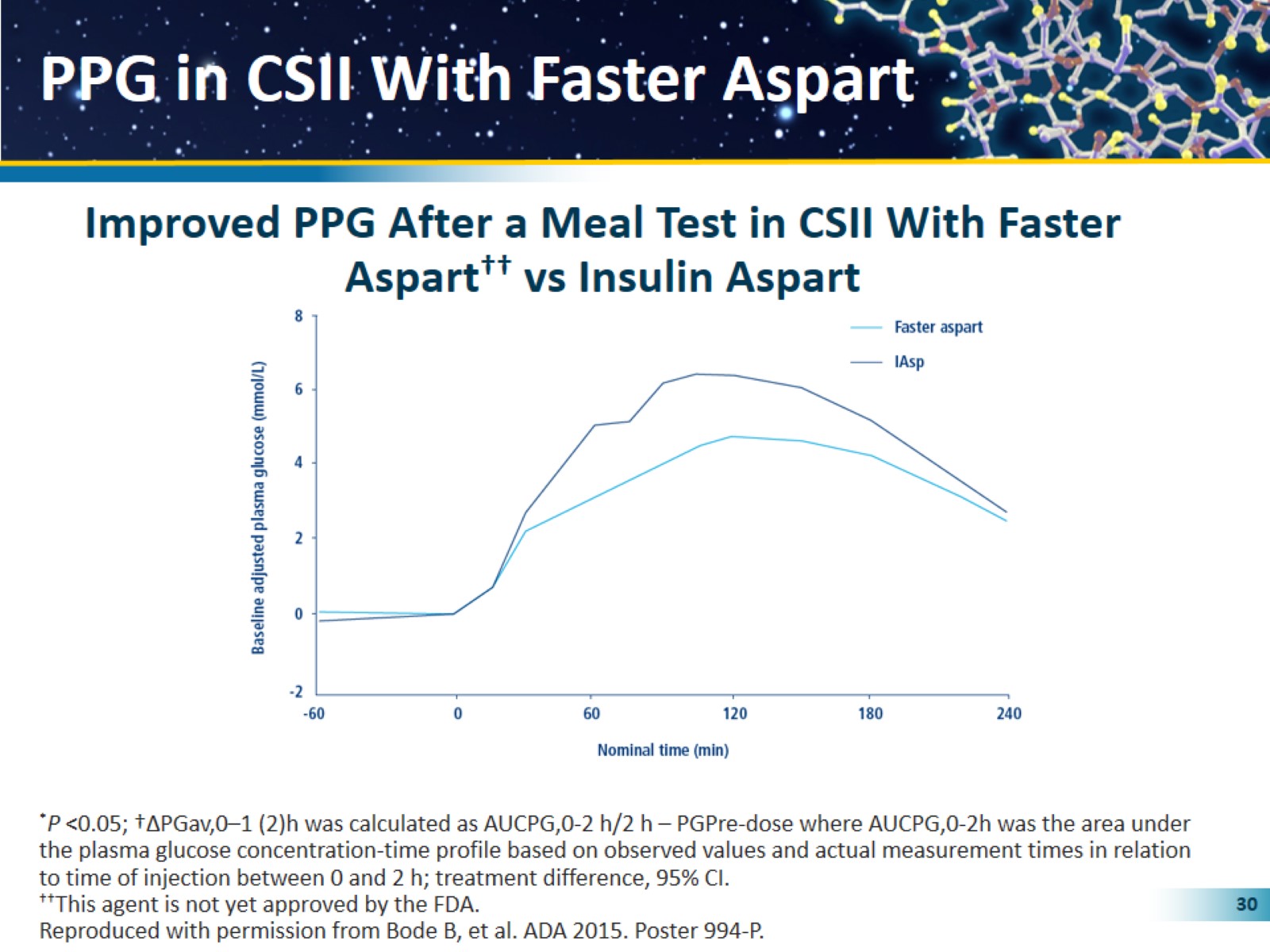 PPG in CSII With Faster Aspart
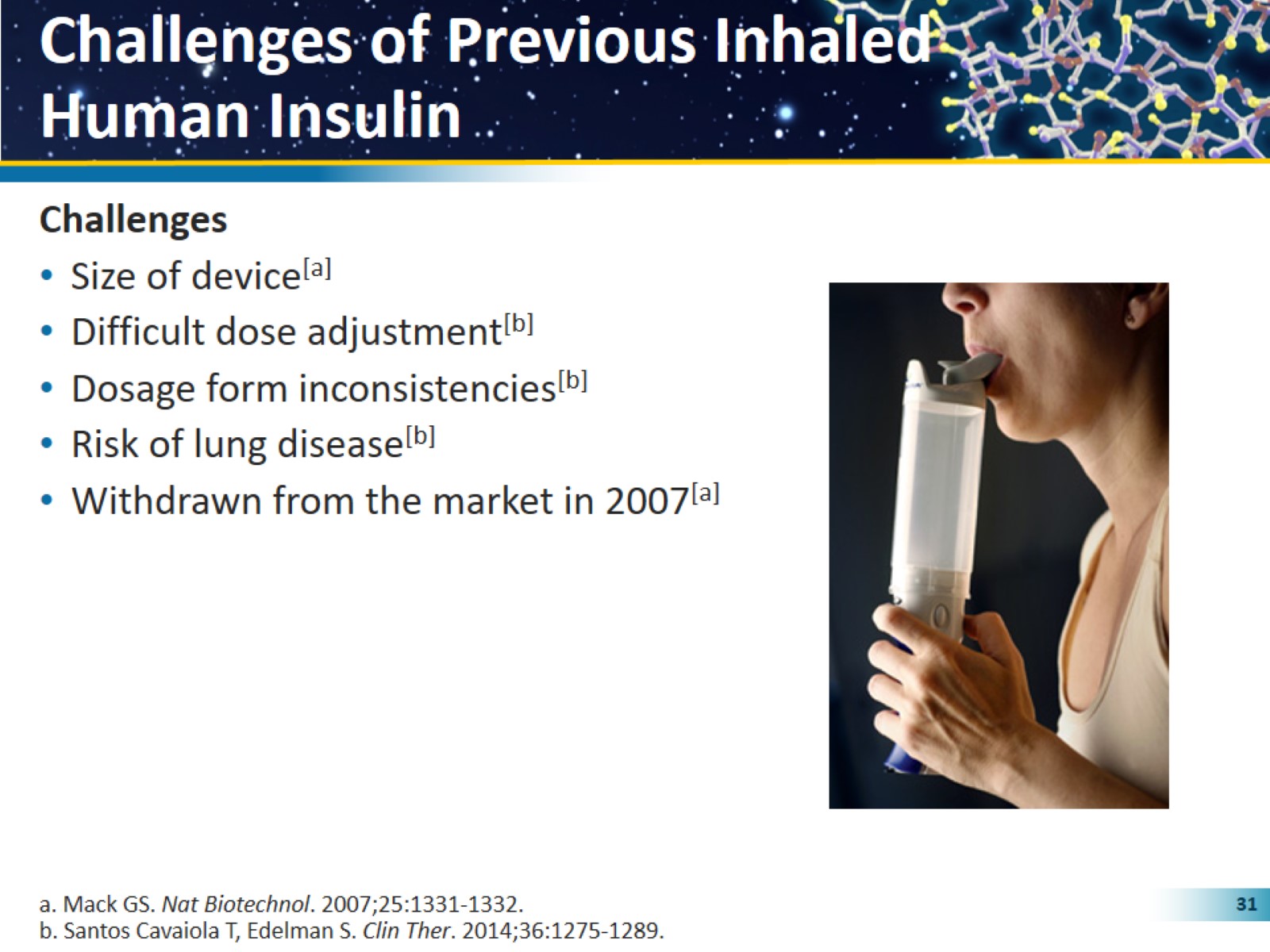 Challenges of Previous Inhaled Human Insulin
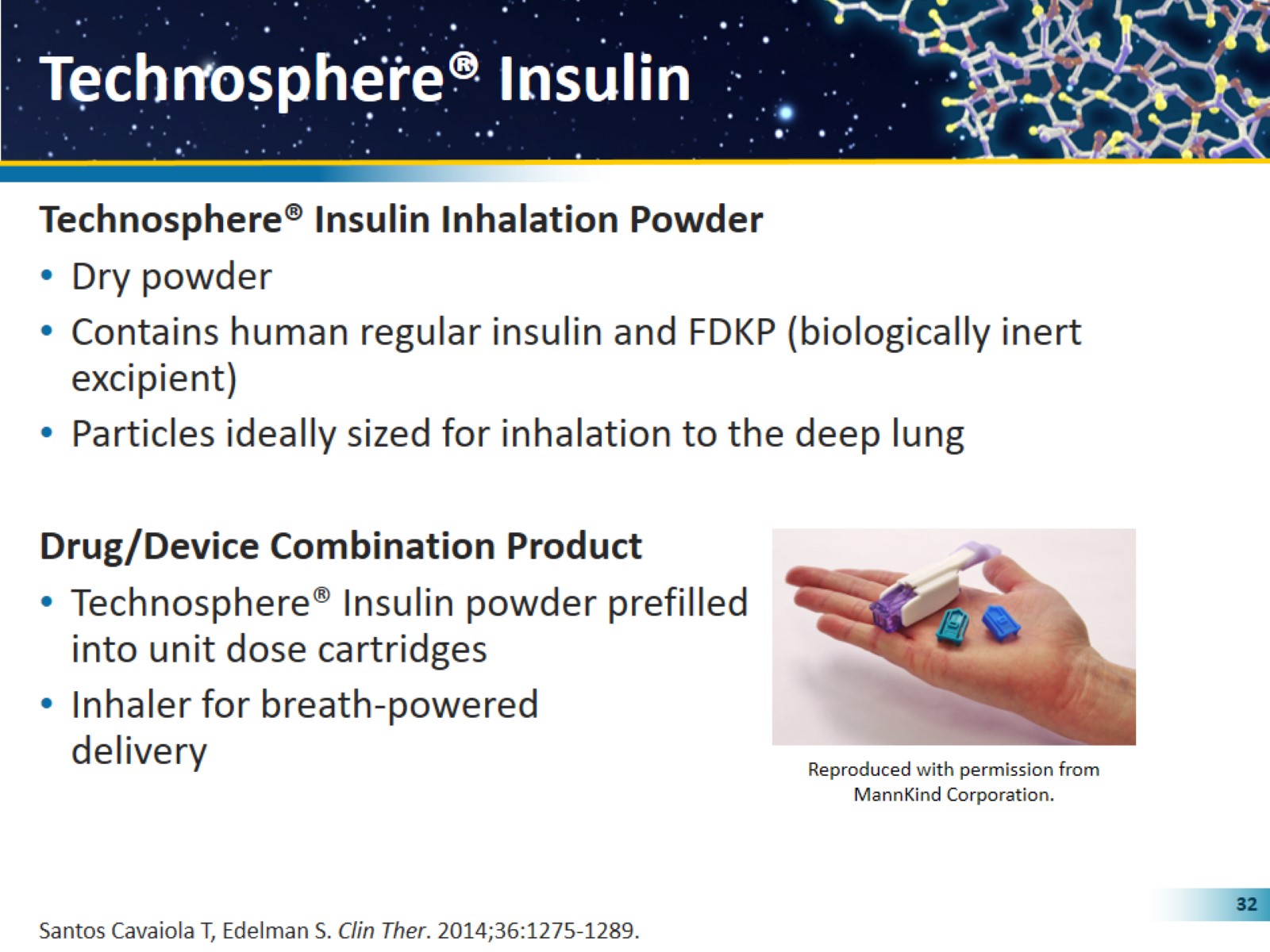 Technosphere® Insulin
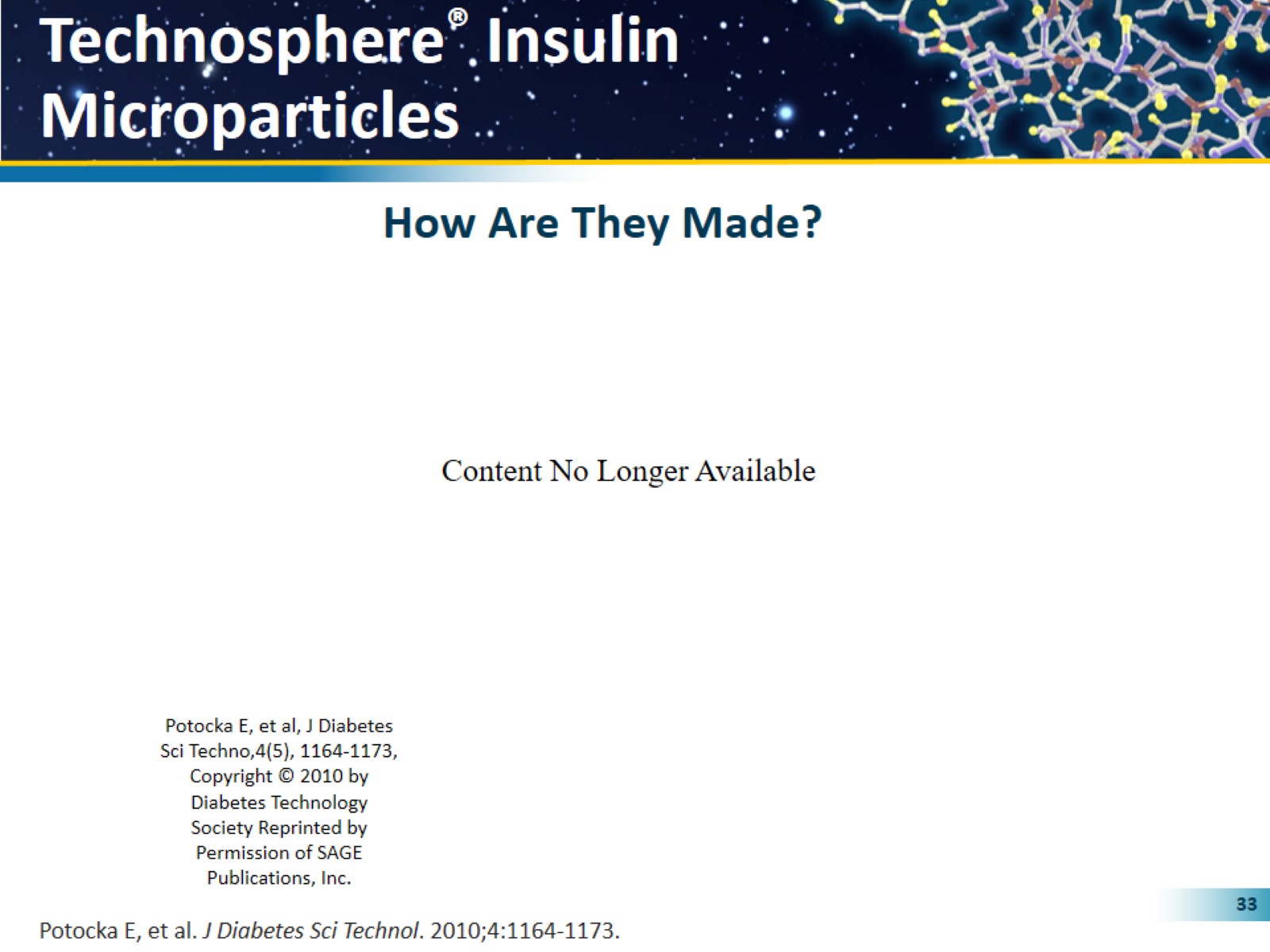 Technosphere® Insulin Microparticles
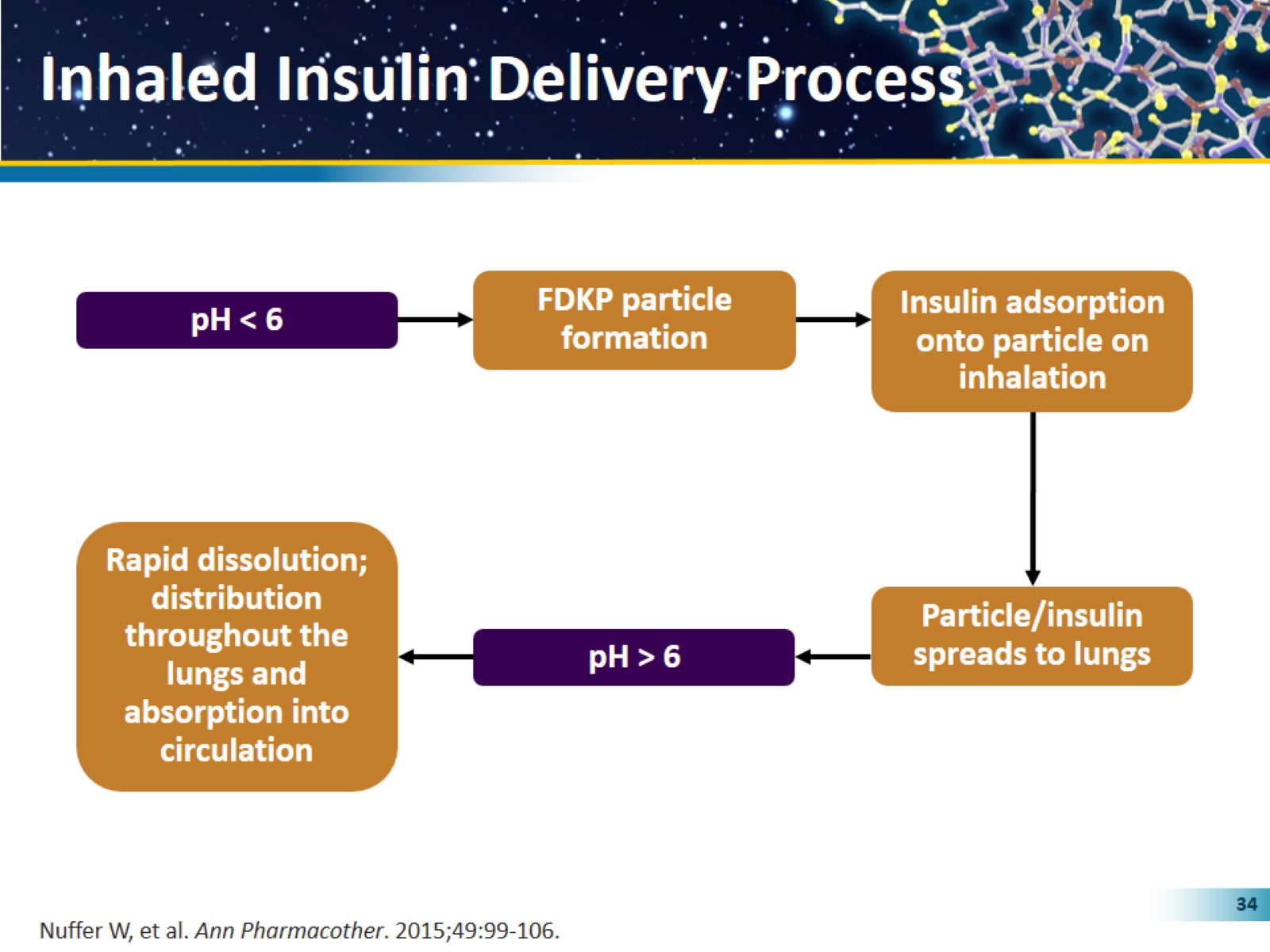 Inhaled Insulin Delivery Process
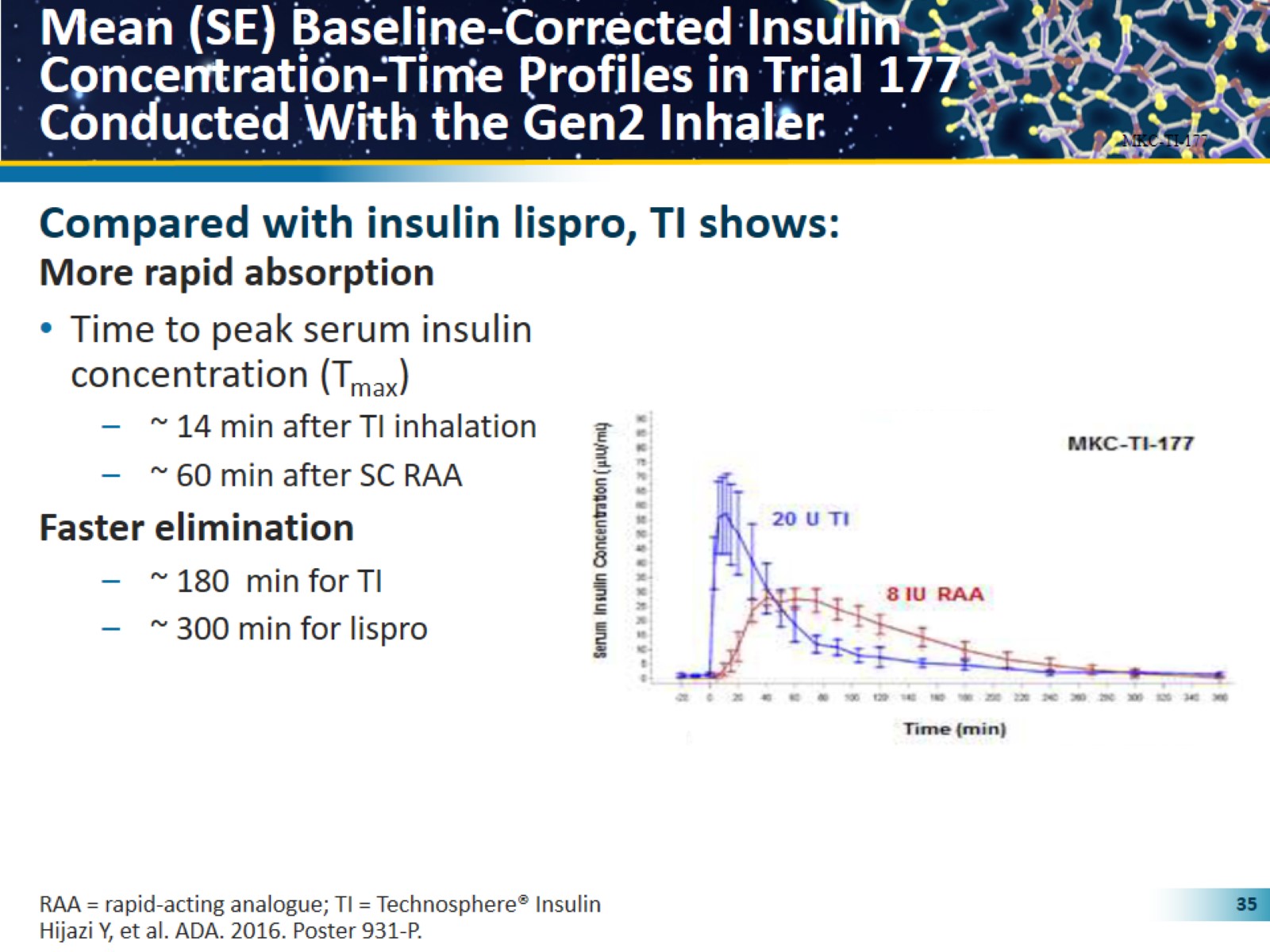 Mean (SE) Baseline-Corrected Insulin Concentration-Time Profiles in Trial 177 Conducted With the Gen2 Inhaler
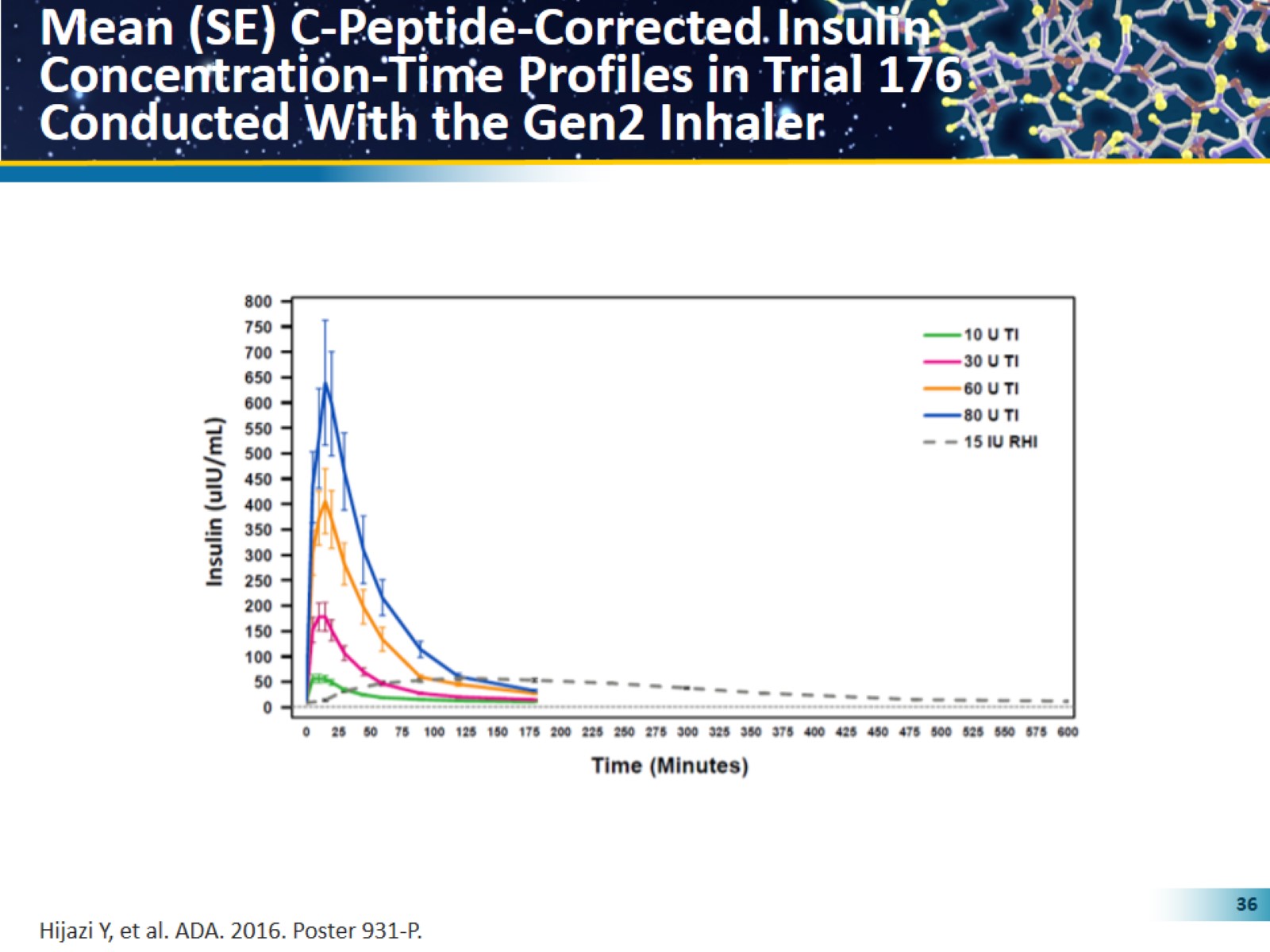 Mean (SE) C-Peptide-Corrected Insulin Concentration-Time Profiles in Trial 176 Conducted With the Gen2 Inhaler
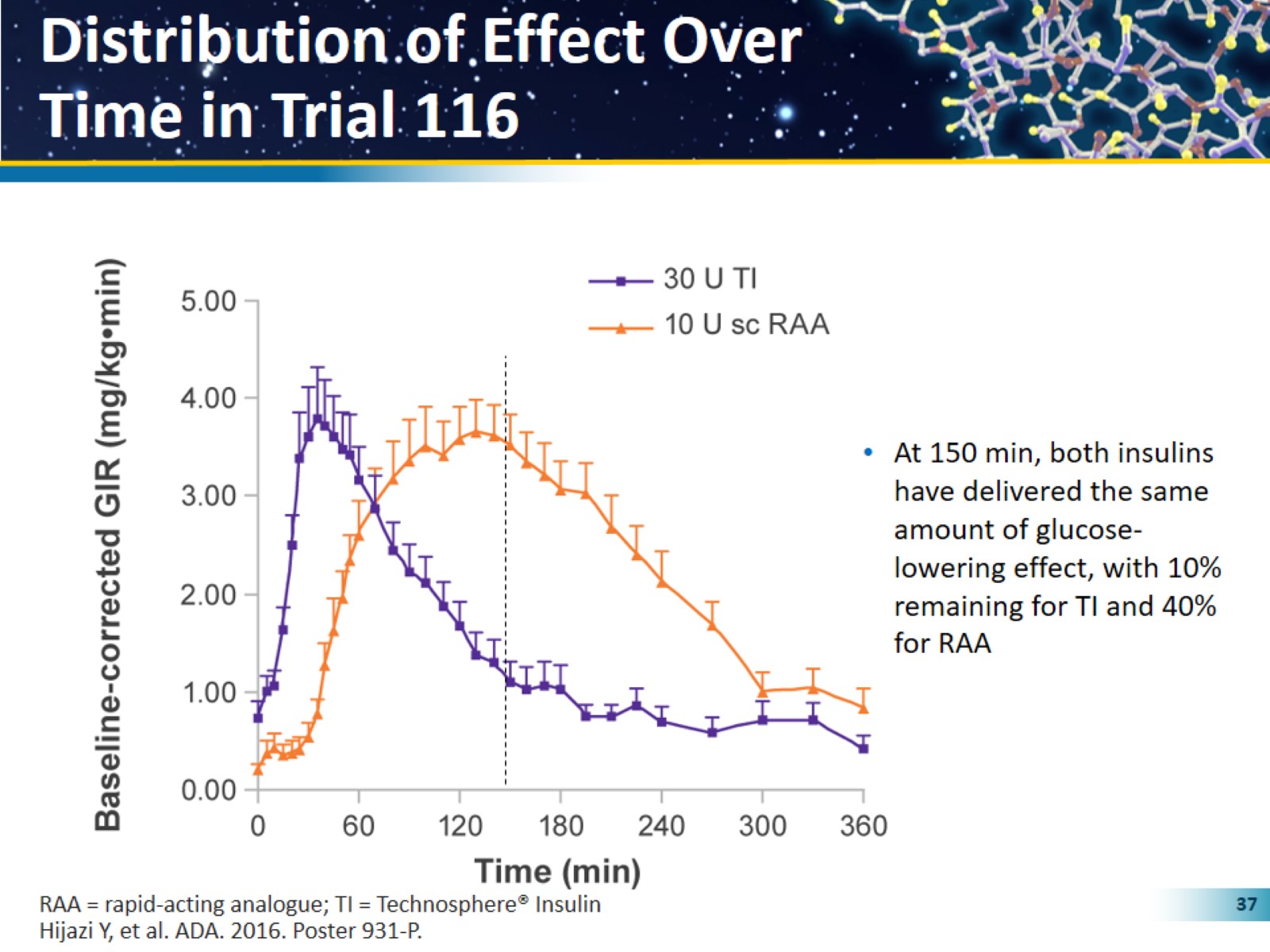 Distribution of Effect Over Time in Trial 116
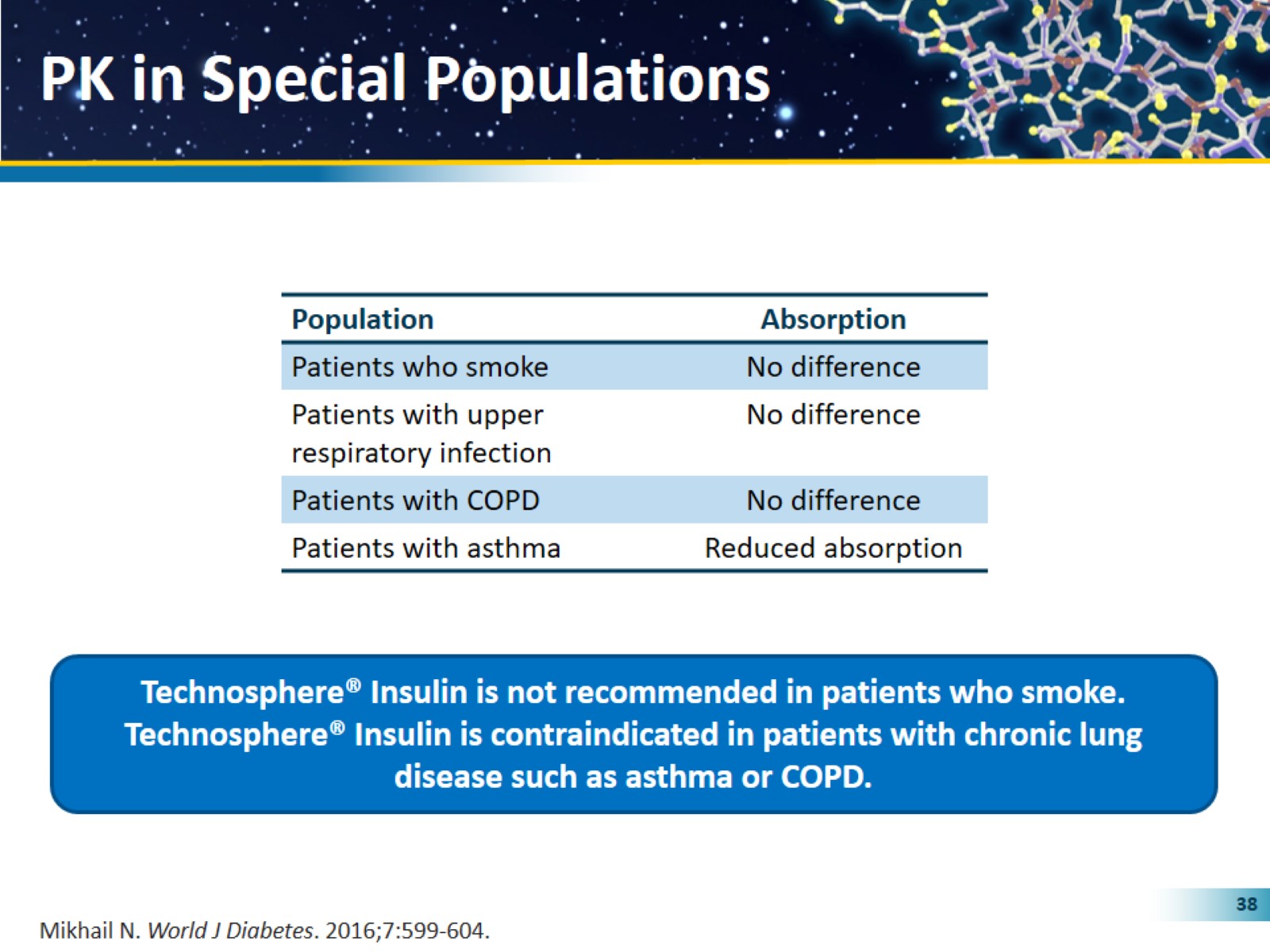 PK in Special Populations
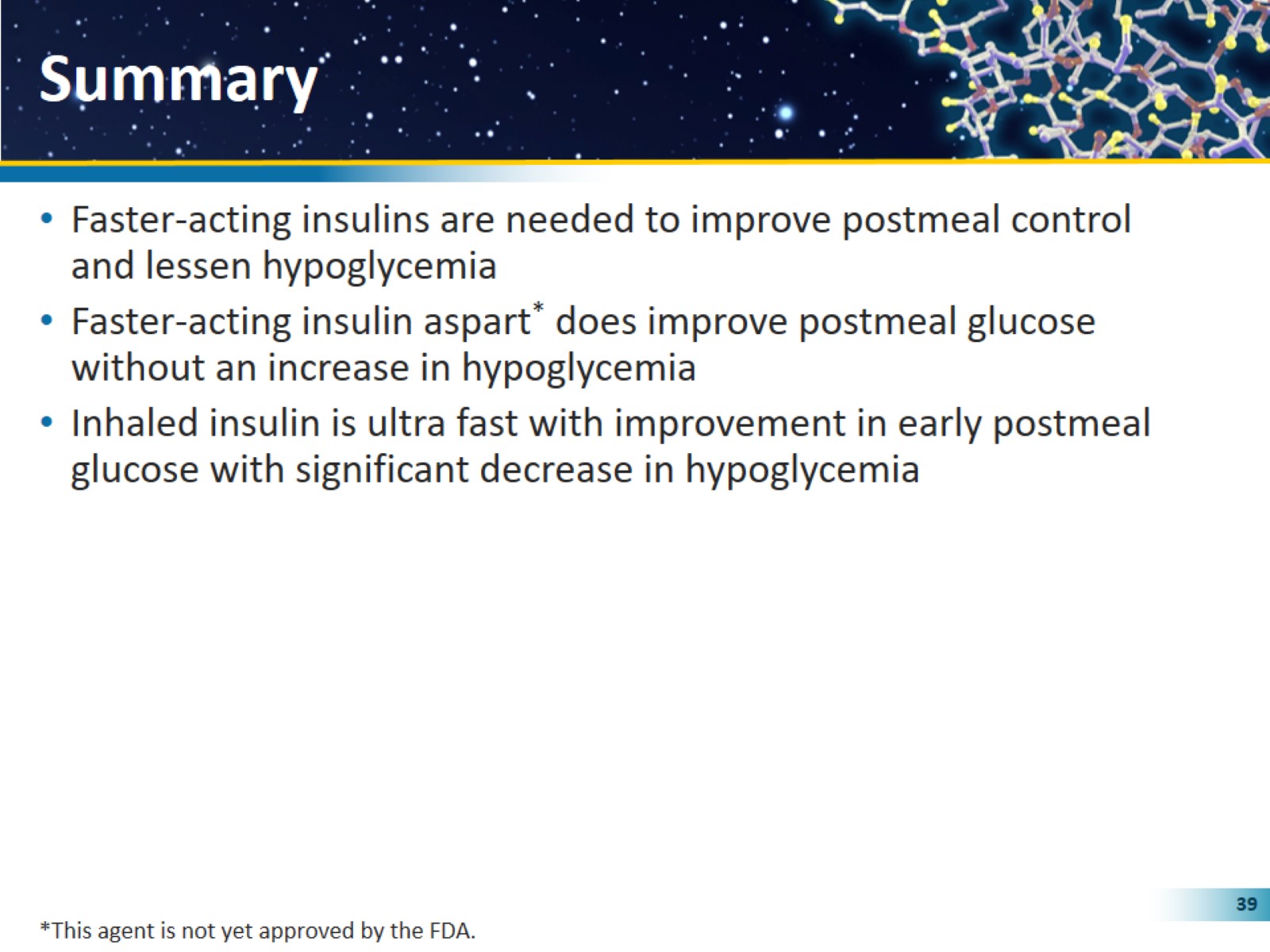 Summary
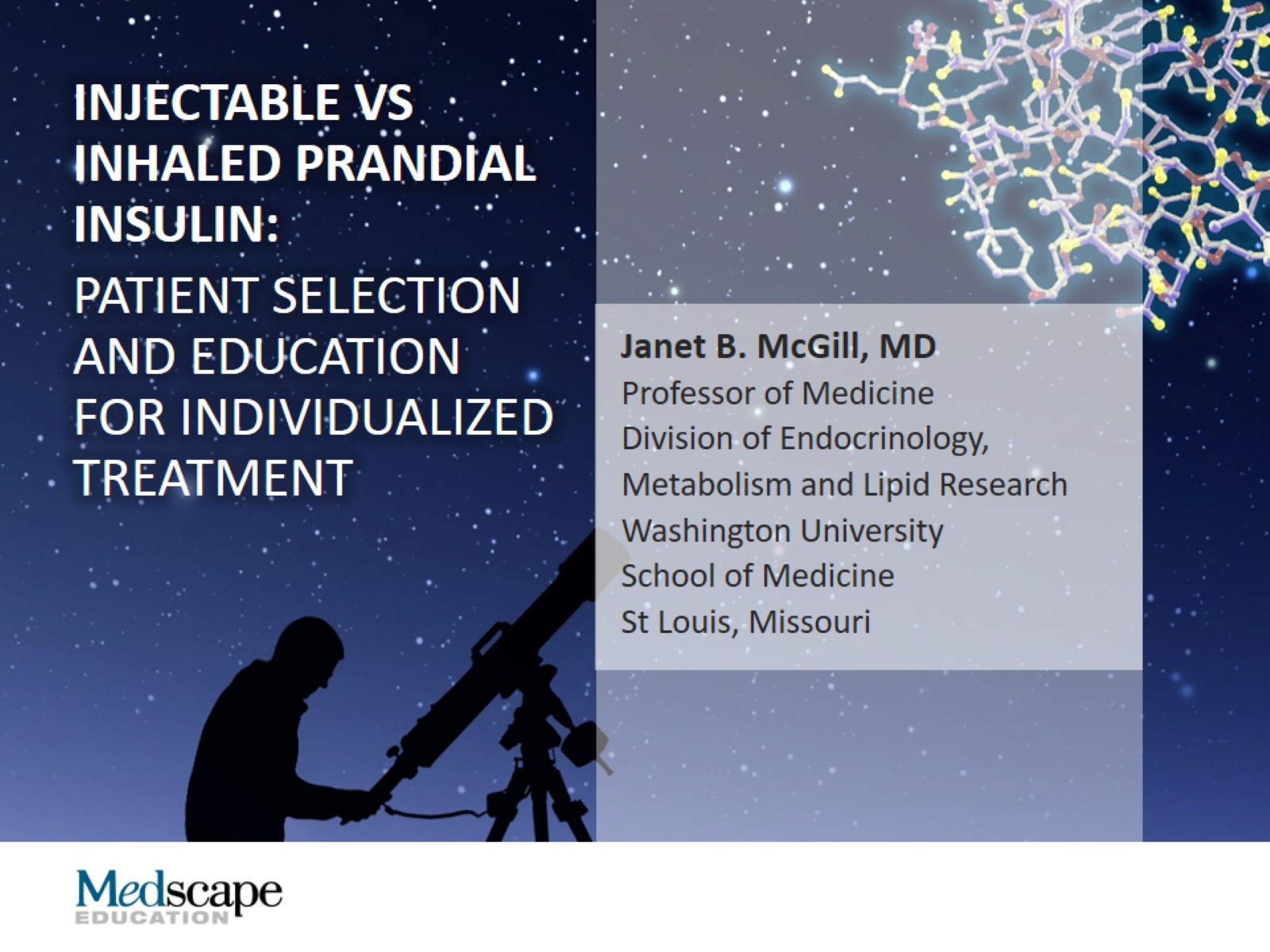 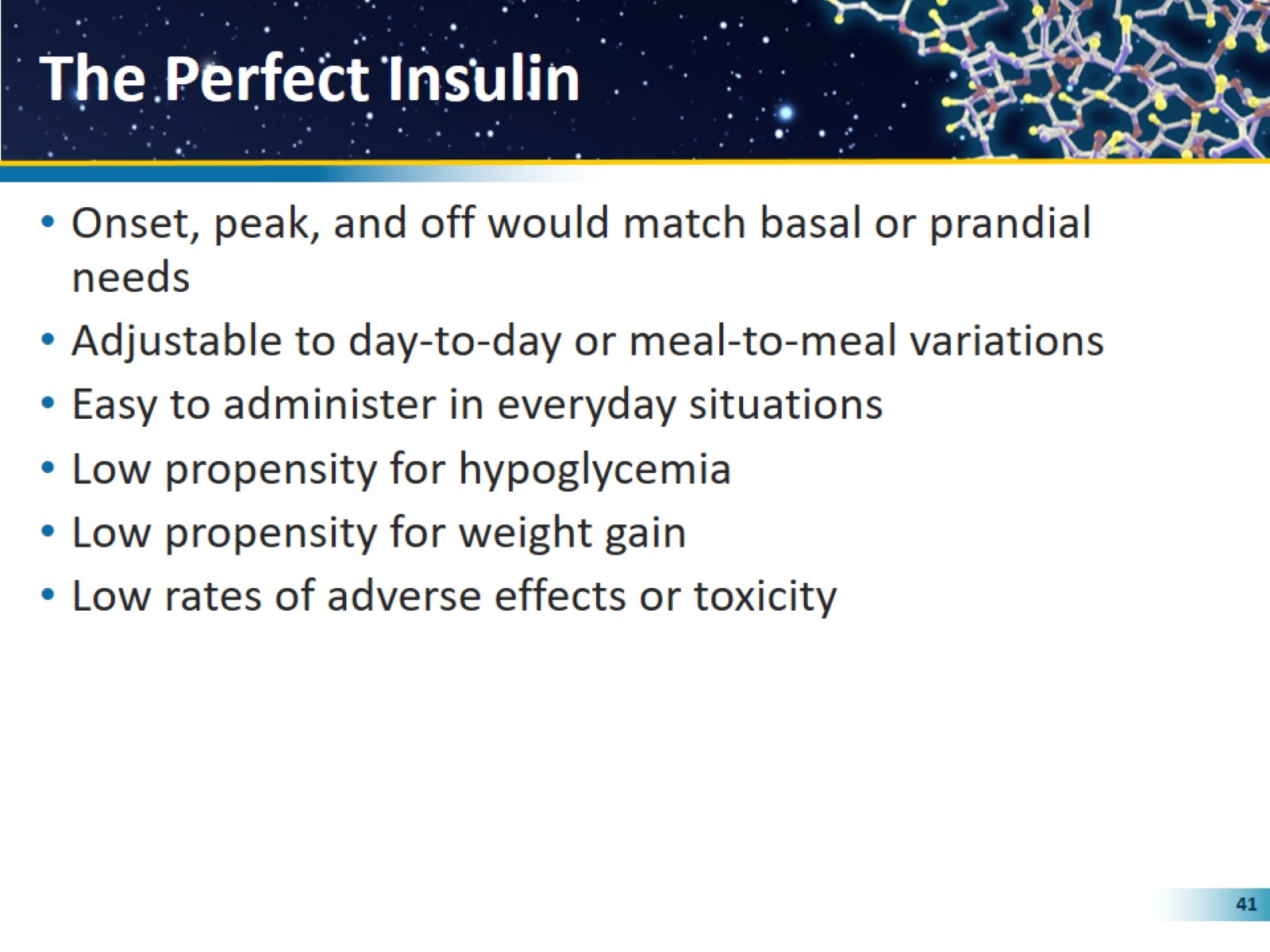 The Perfect Insulin
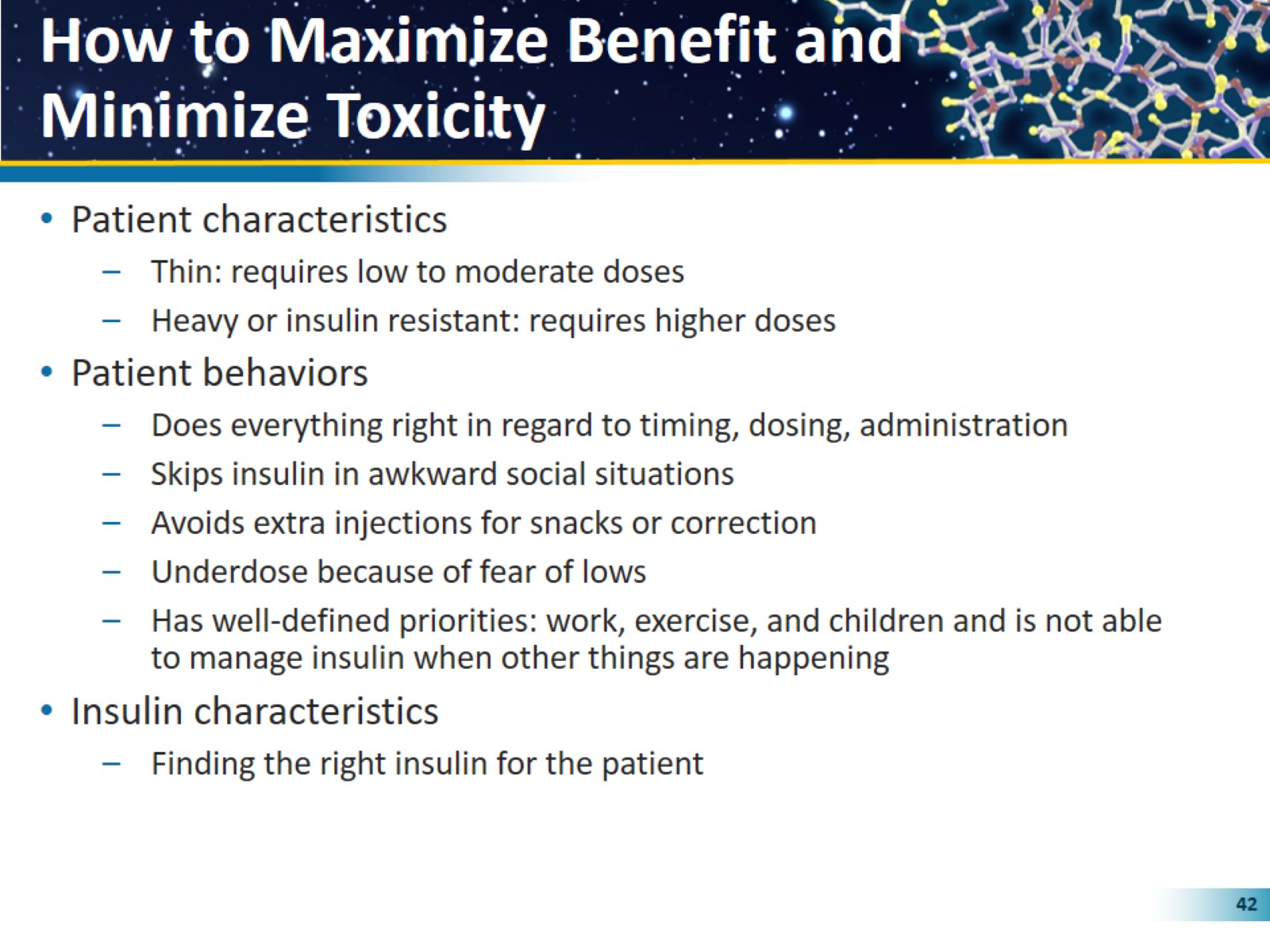 How to Maximize Benefit and Minimize Toxicity
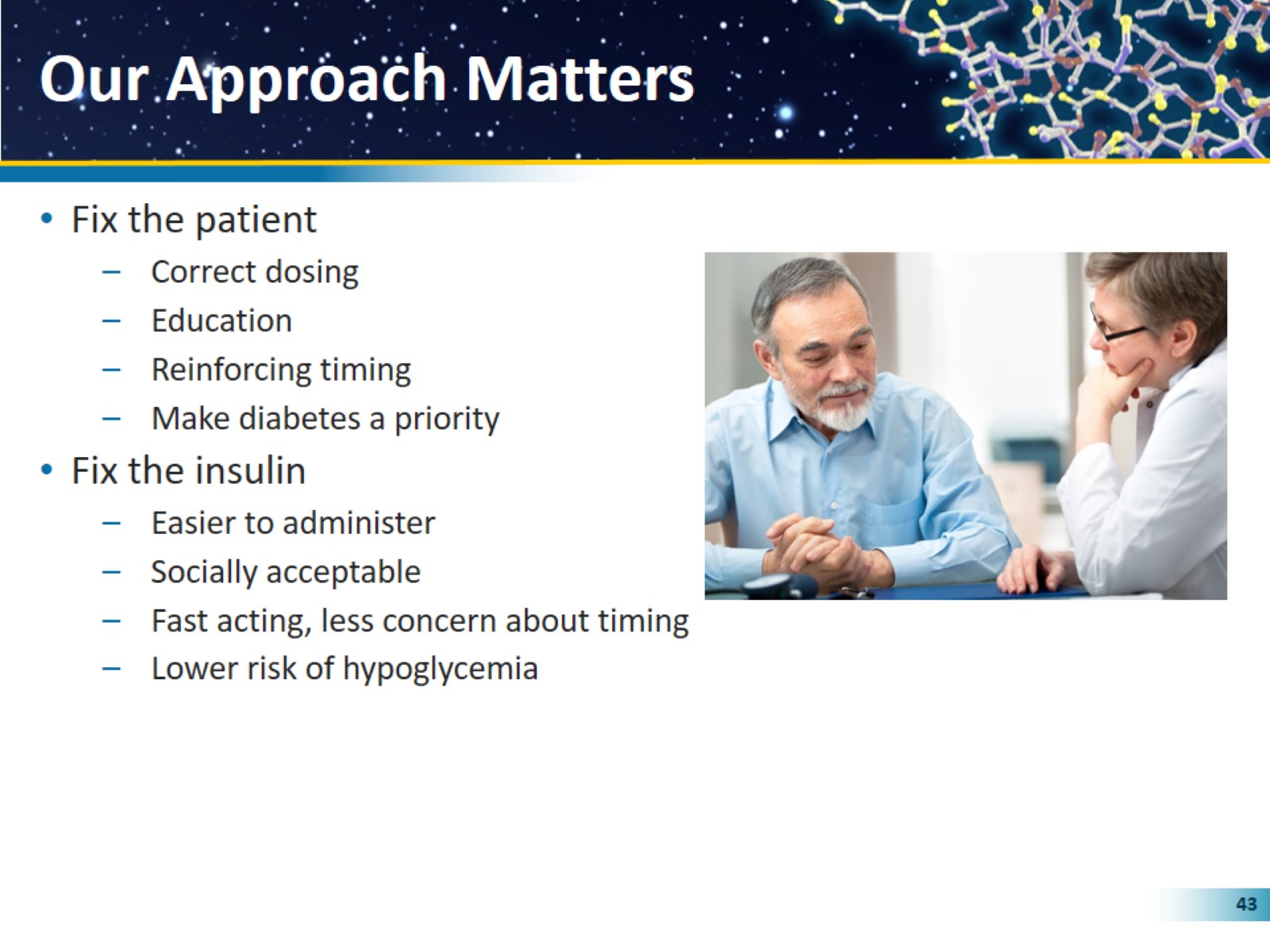 Our Approach Matters
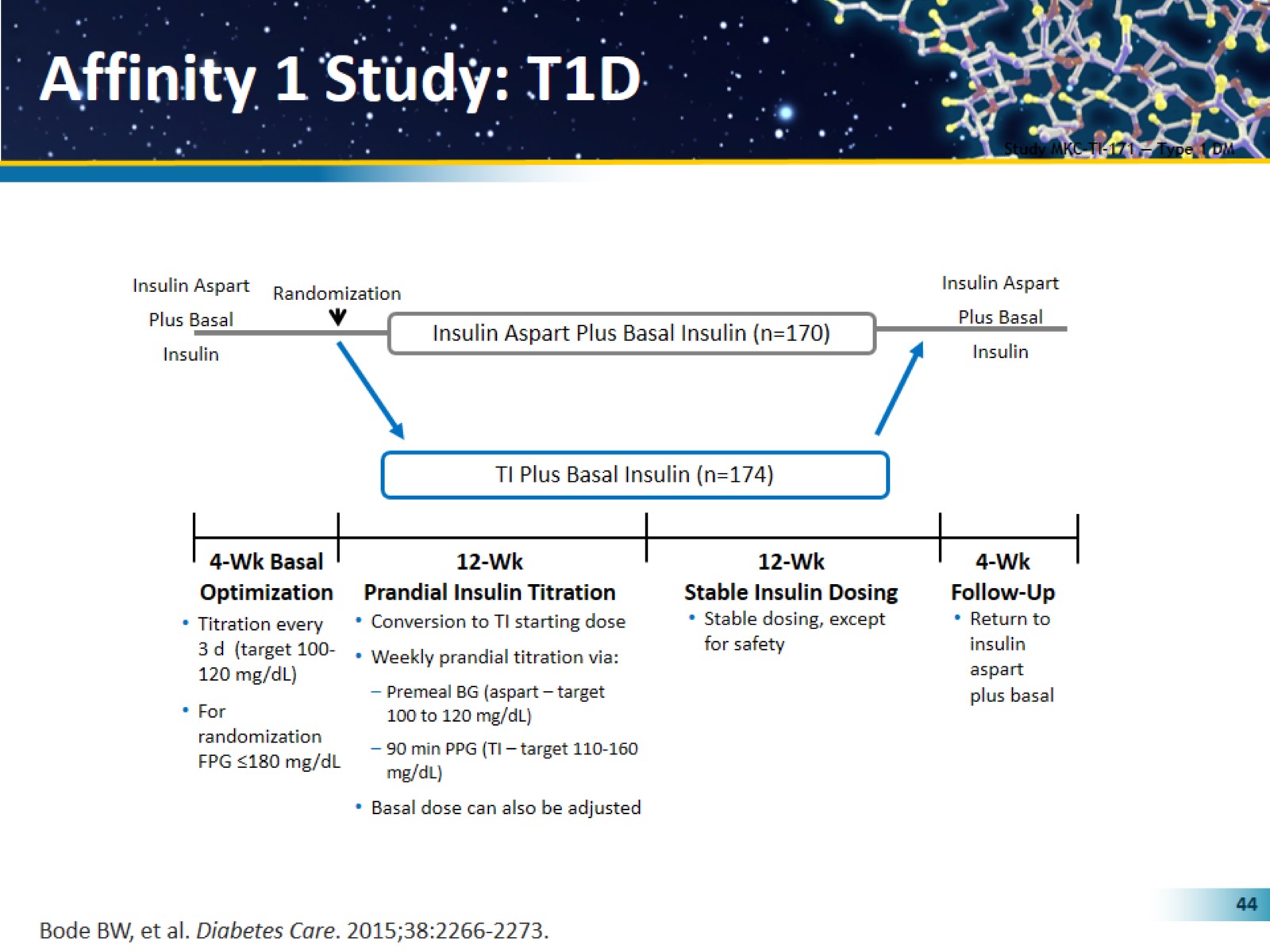 Affinity 1 Study: T1D
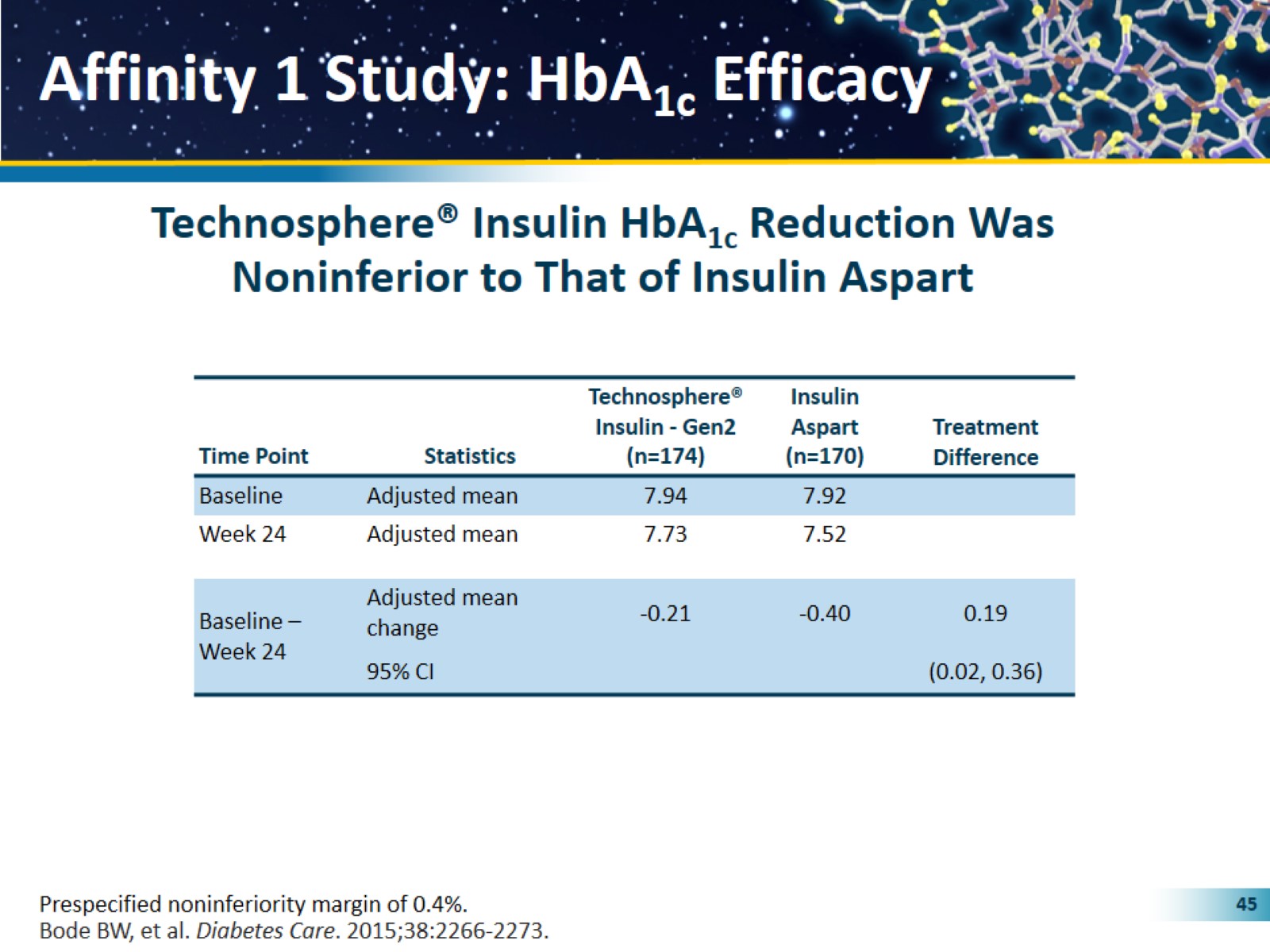 Affinity 1 Study: HbA1c Efficacy
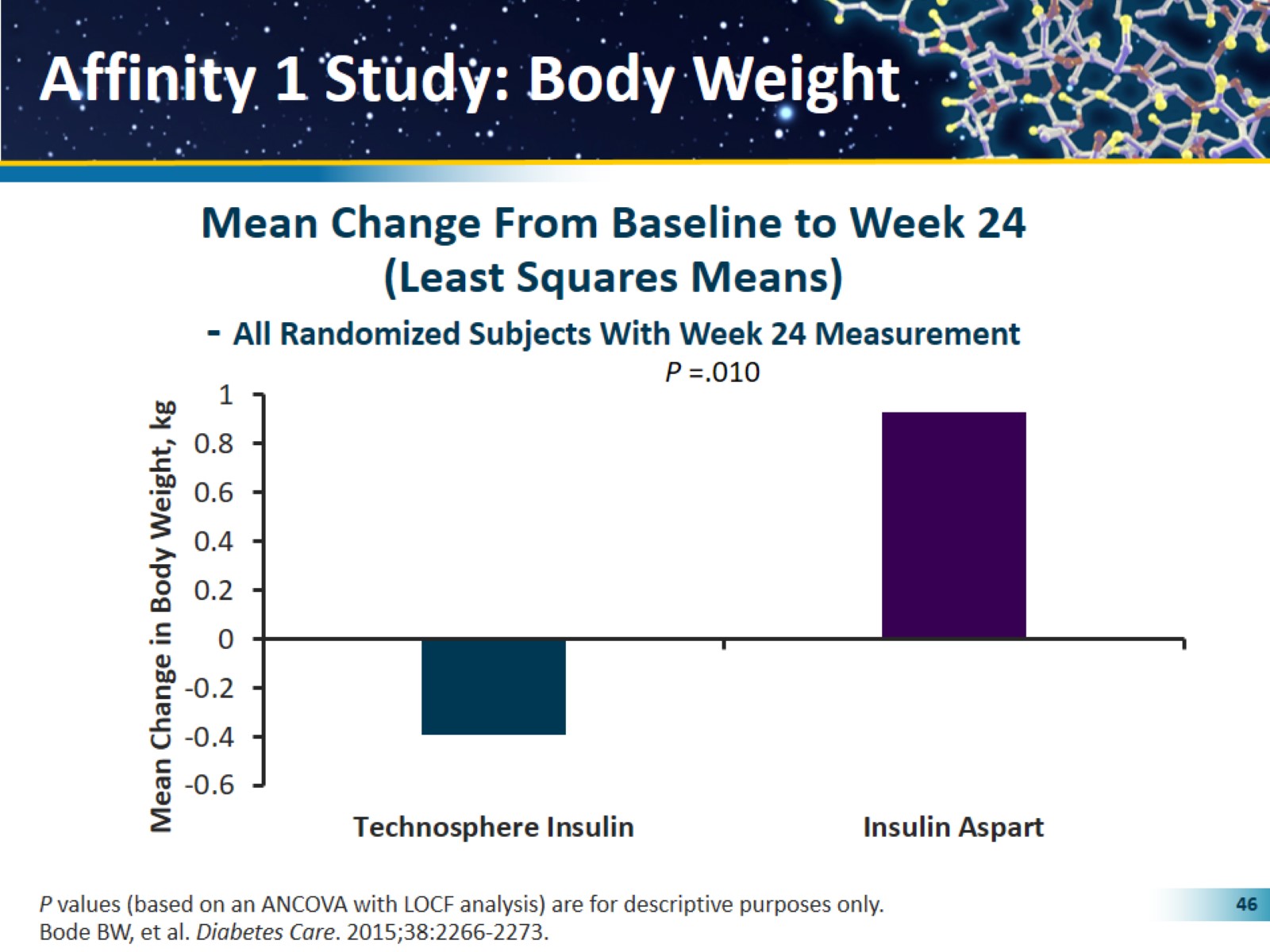 Affinity 1 Study: Body Weight
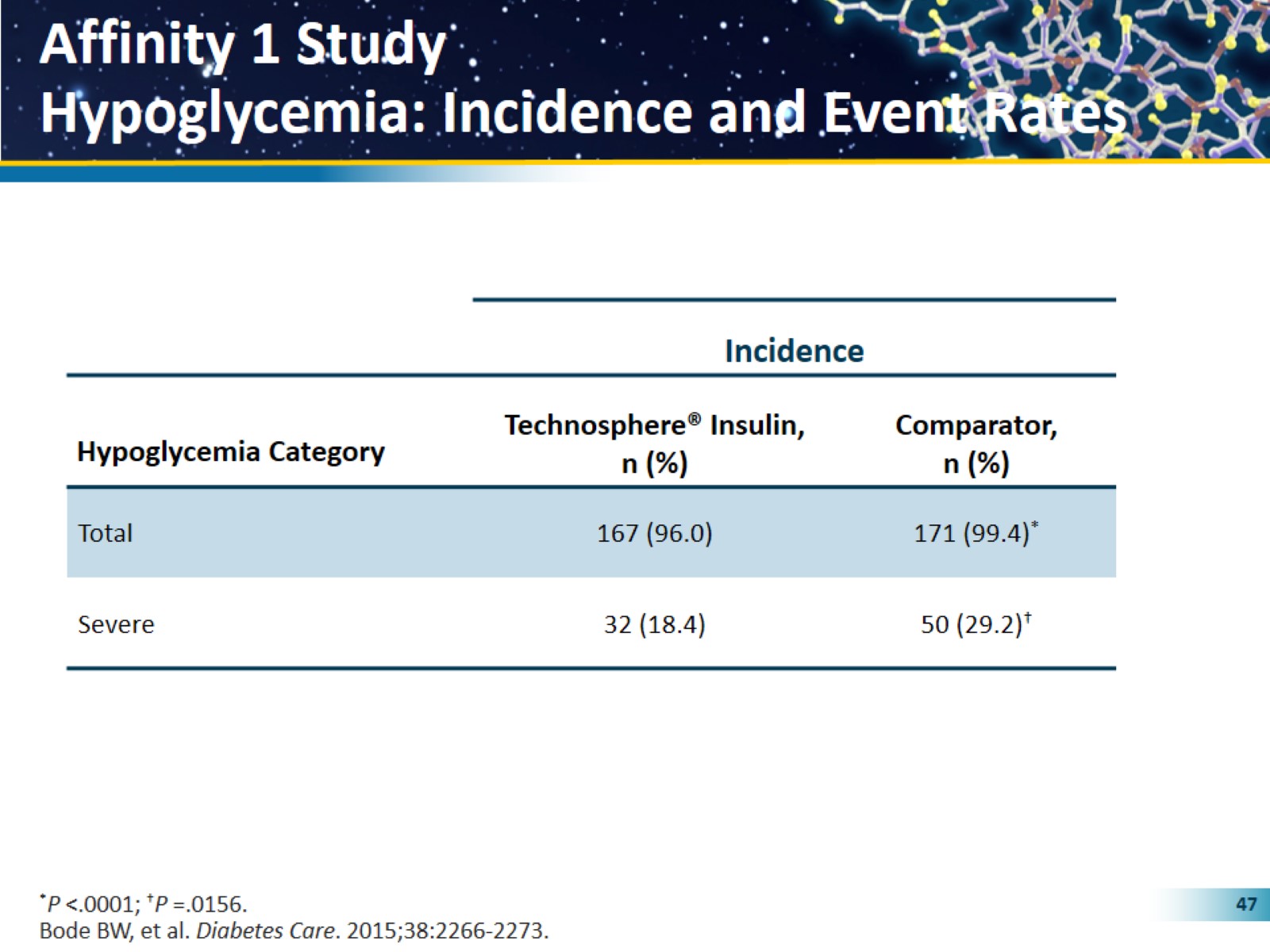 Affinity 1 StudyHypoglycemia: Incidence and Event Rates
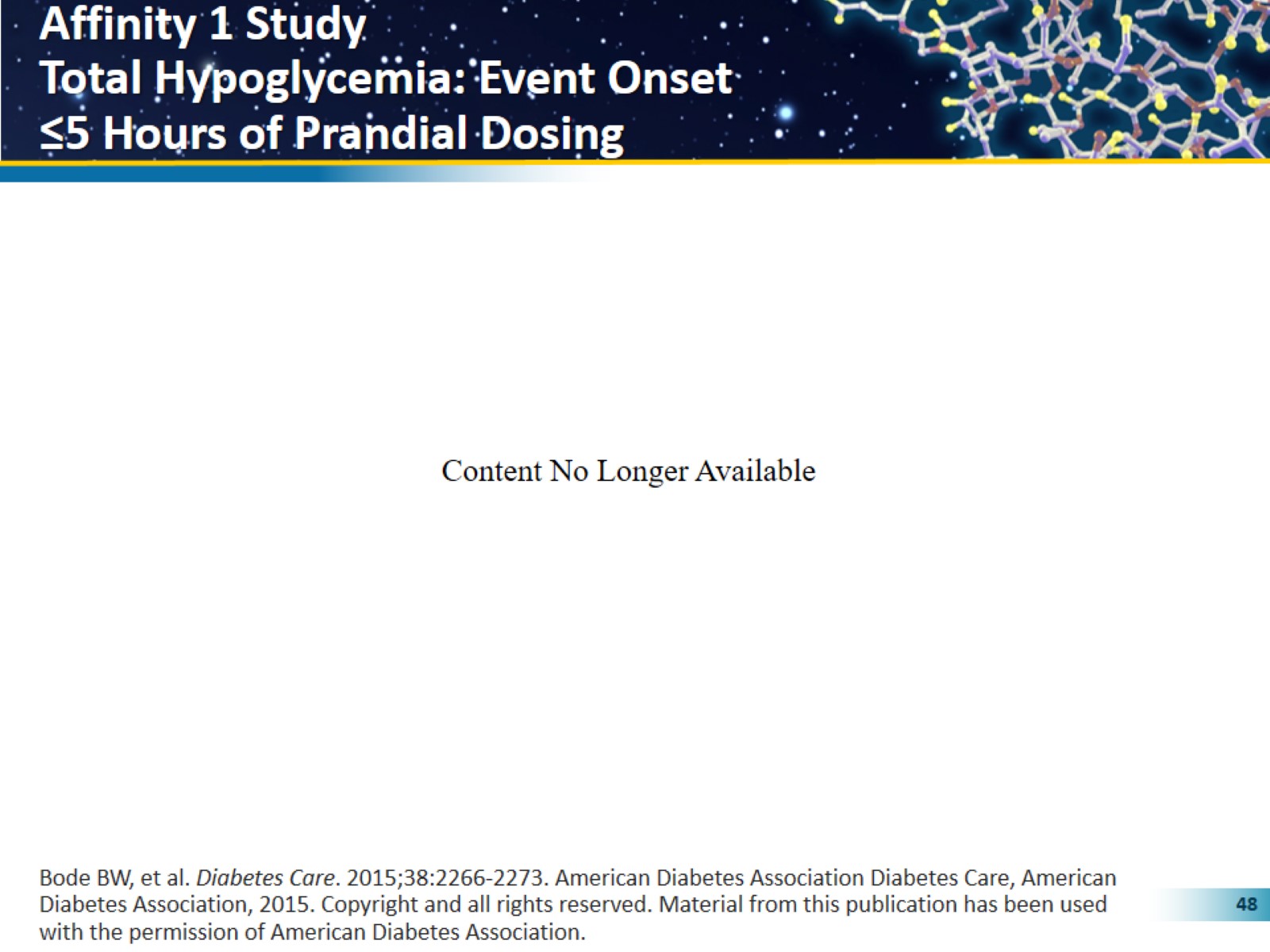 Affinity 1 StudyTotal Hypoglycemia: Event Onset                                          ≤5 Hours of Prandial Dosing
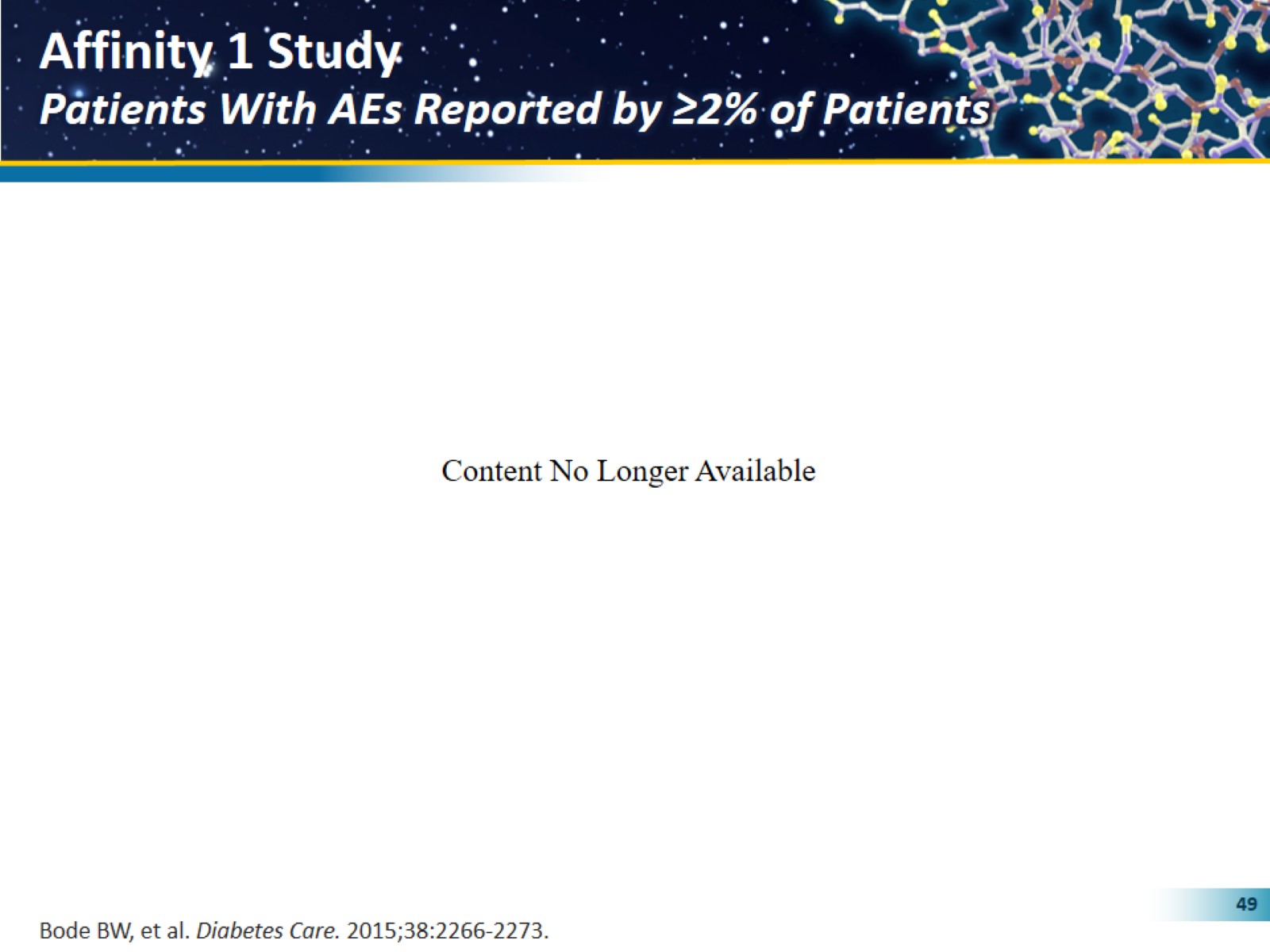 Affinity 1 StudyPatients With AEs Reported by ≥2% of Patients
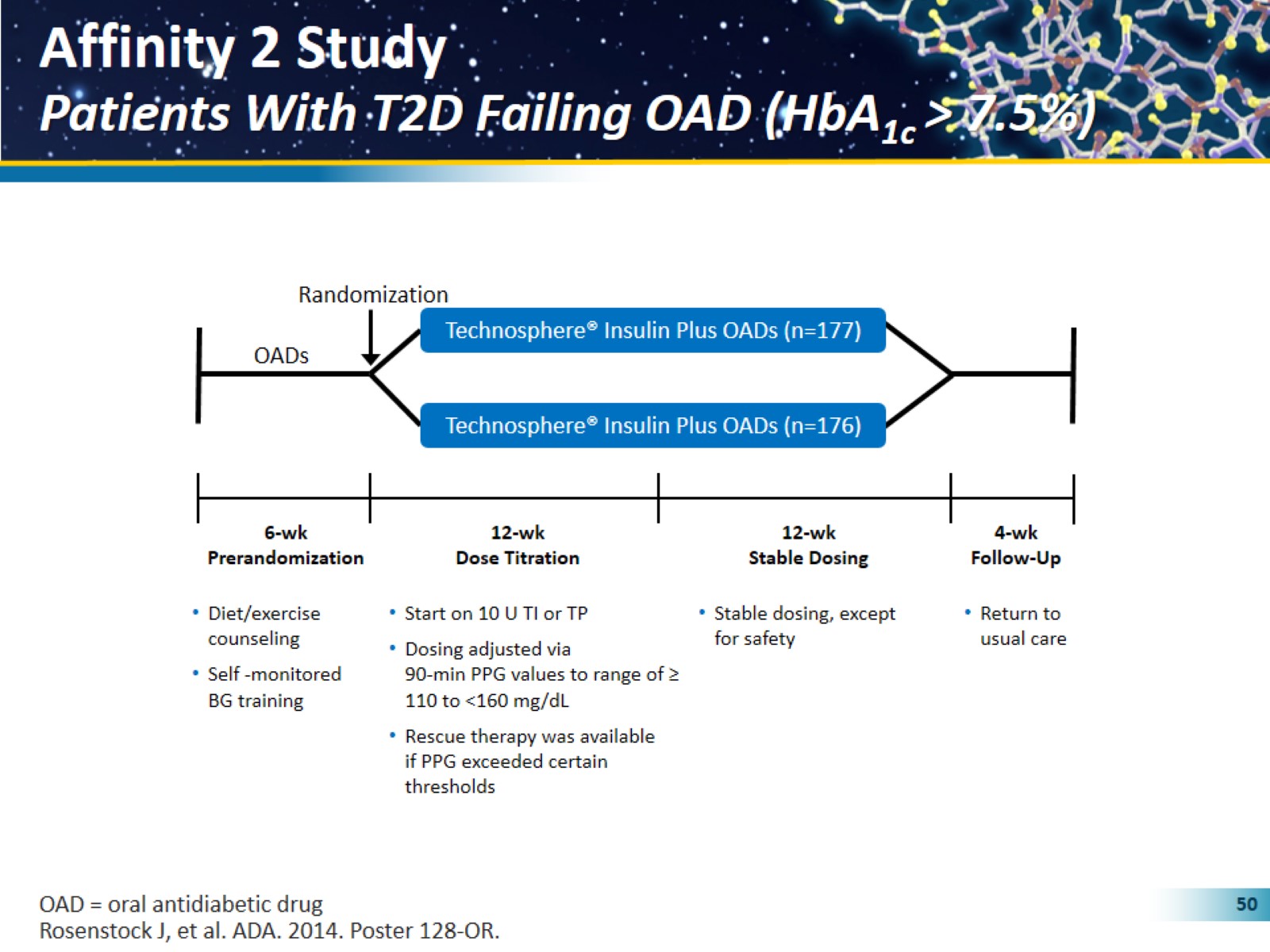 Affinity 2 StudyPatients With T2D Failing OAD (HbA1c > 7.5%)
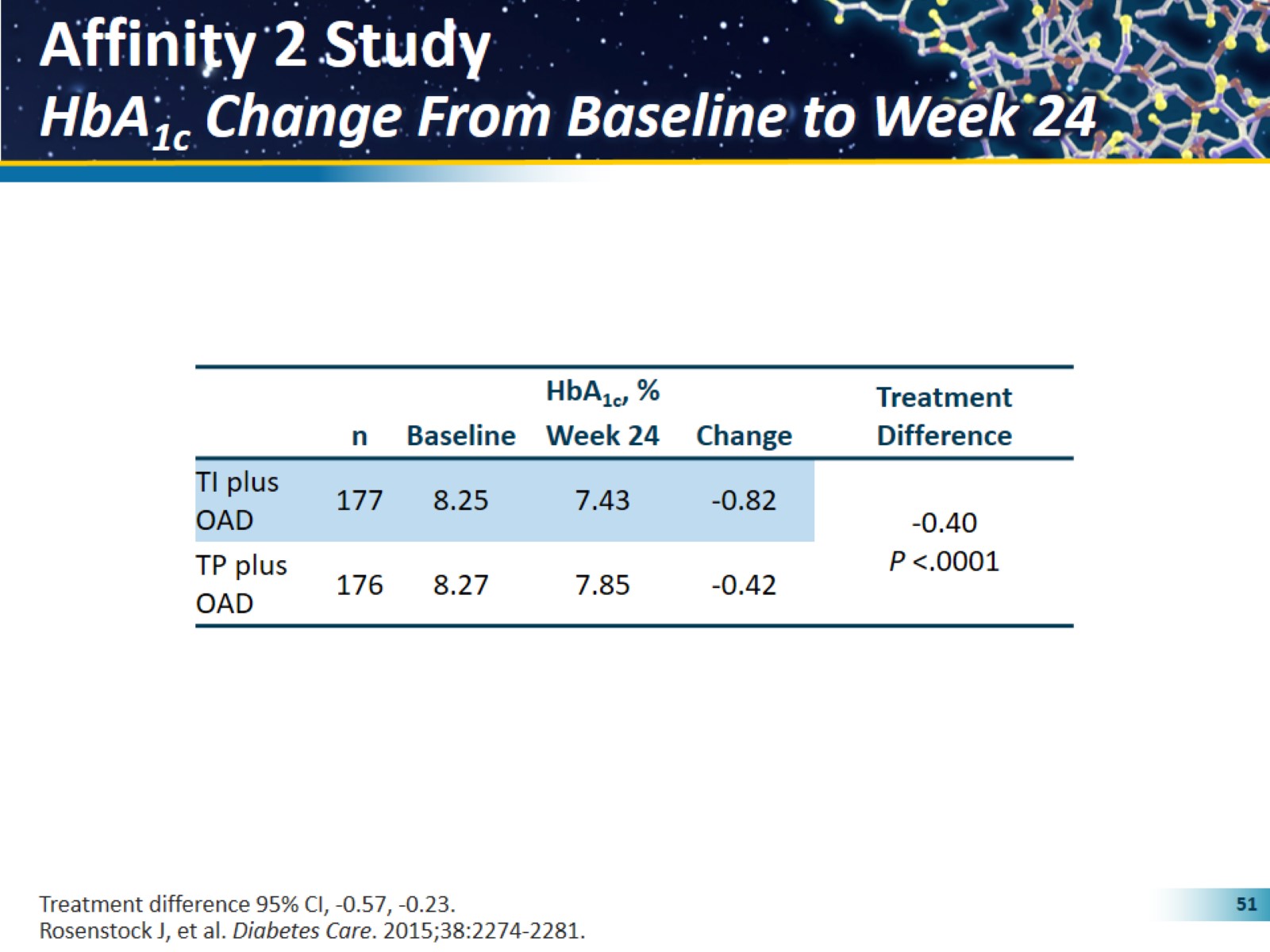 Affinity 2 Study HbA1c Change From Baseline to Week 24
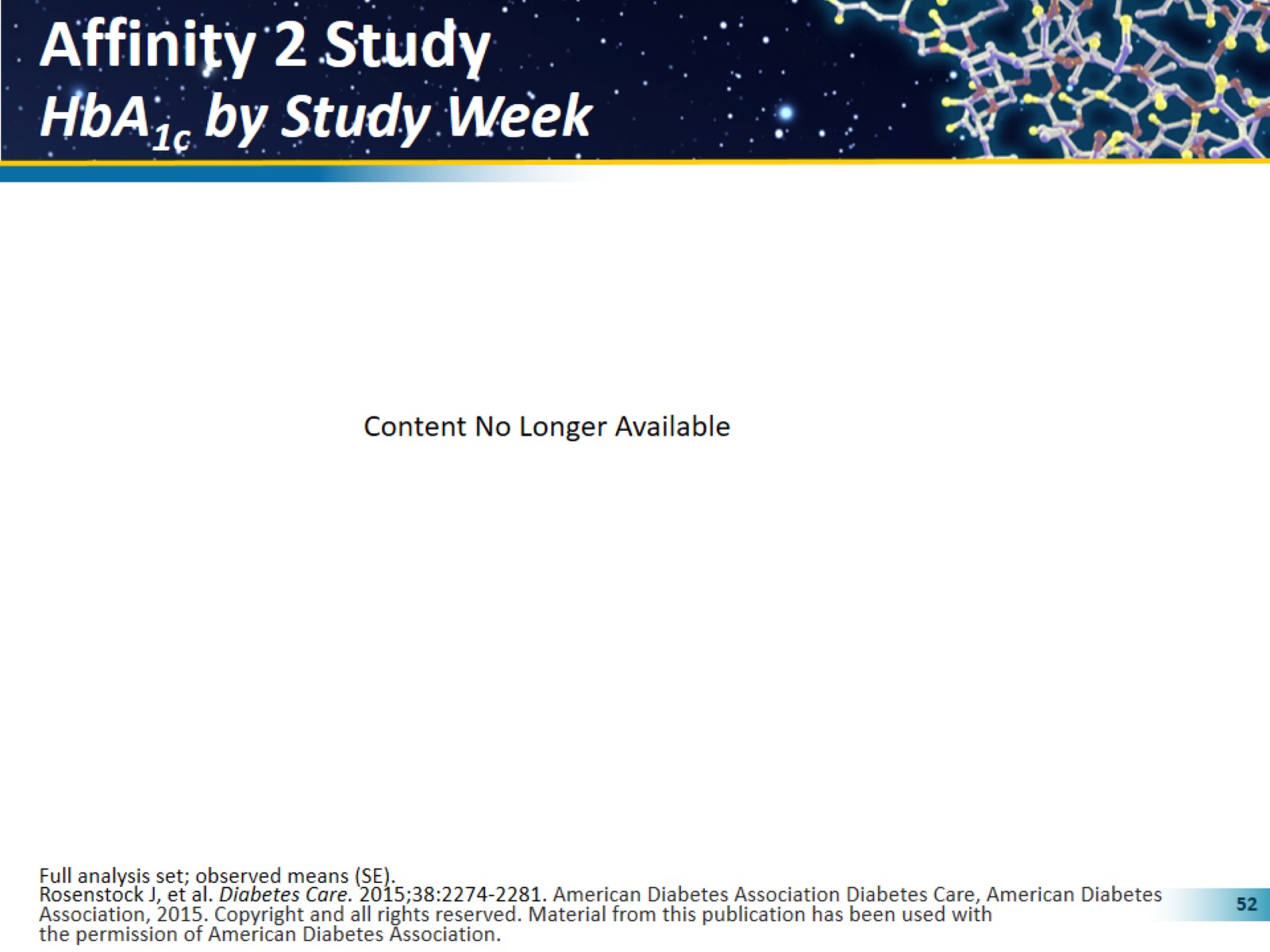 Affinity 2 Study HbA1c by Study Week
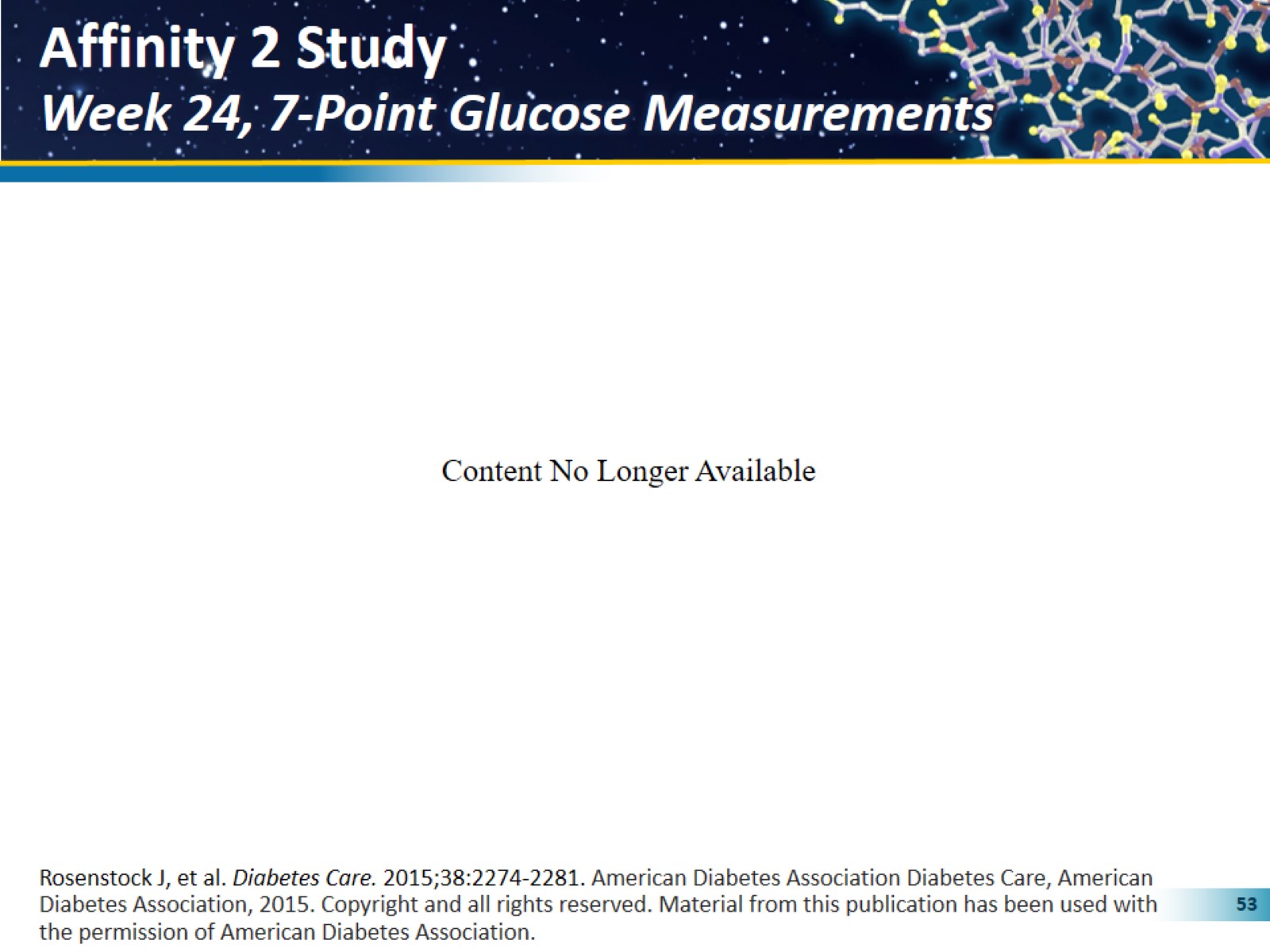 Affinity 2 StudyWeek 24, 7-Point Glucose Measurements
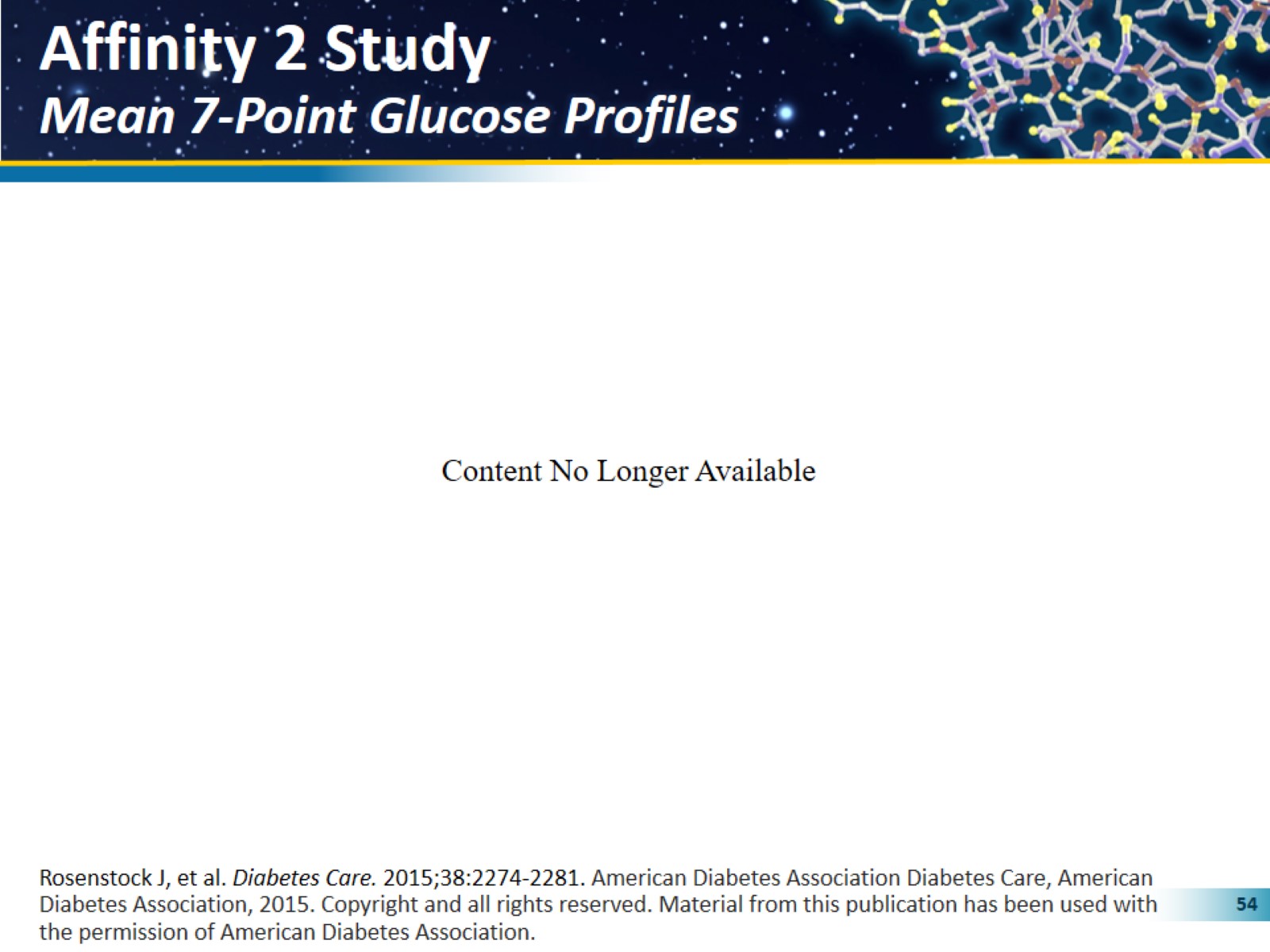 Affinity 2 StudyMean 7-Point Glucose Profiles
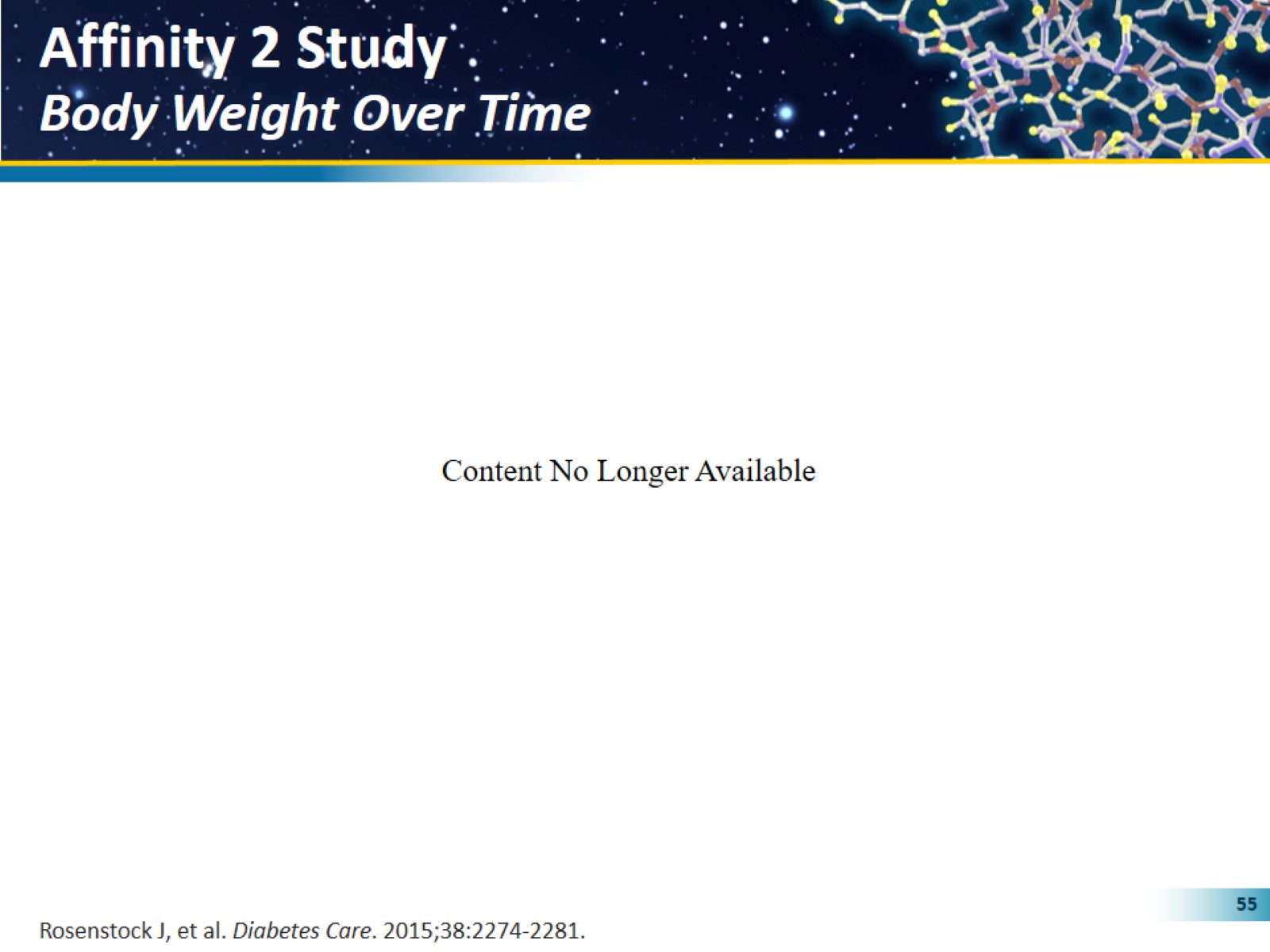 Affinity 2 StudyBody Weight Over Time
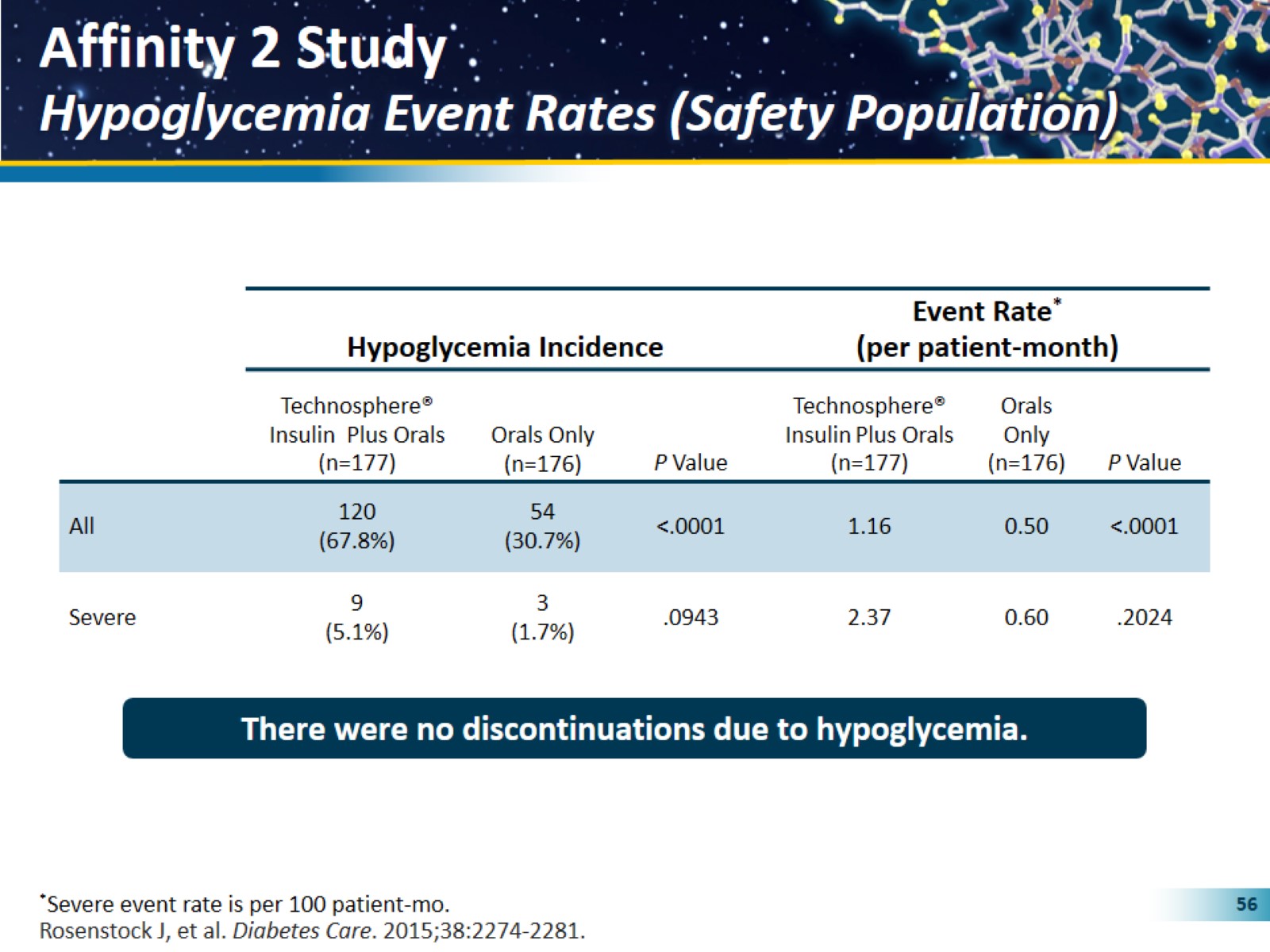 Affinity 2 Study Hypoglycemia Event Rates (Safety Population)
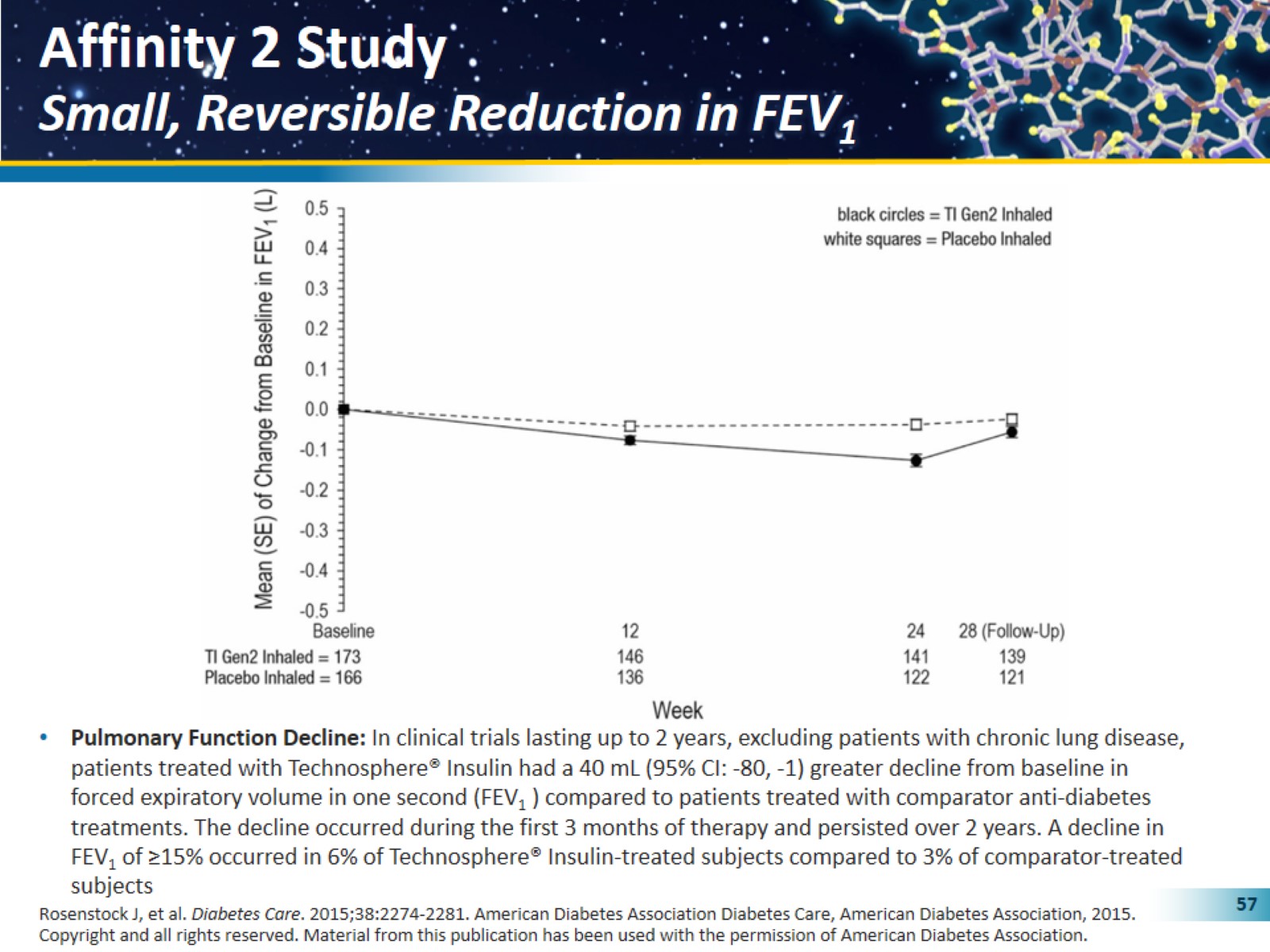 Affinity 2 StudySmall, Reversible Reduction in FEV1
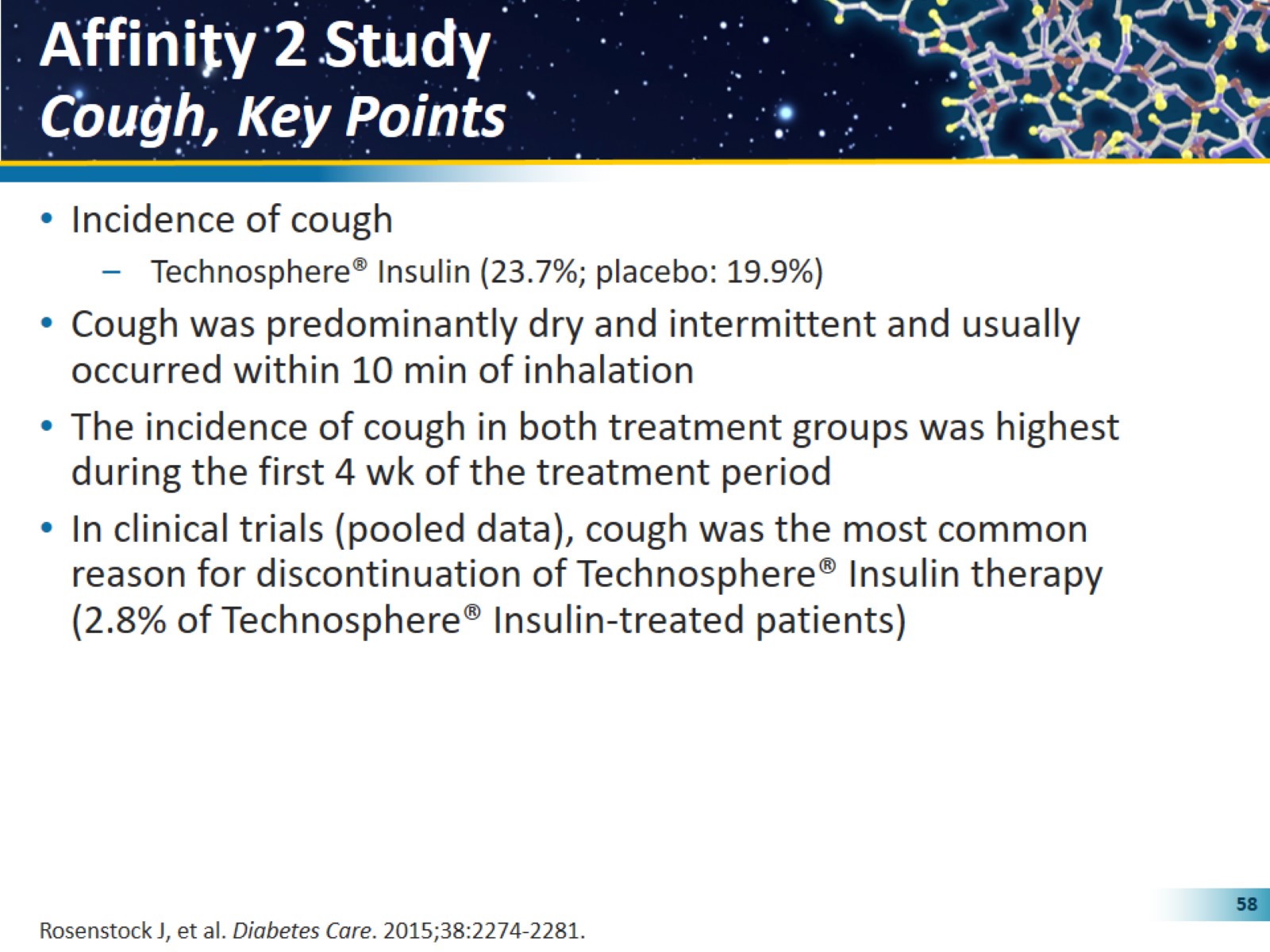 Affinity 2 Study Cough, Key Points
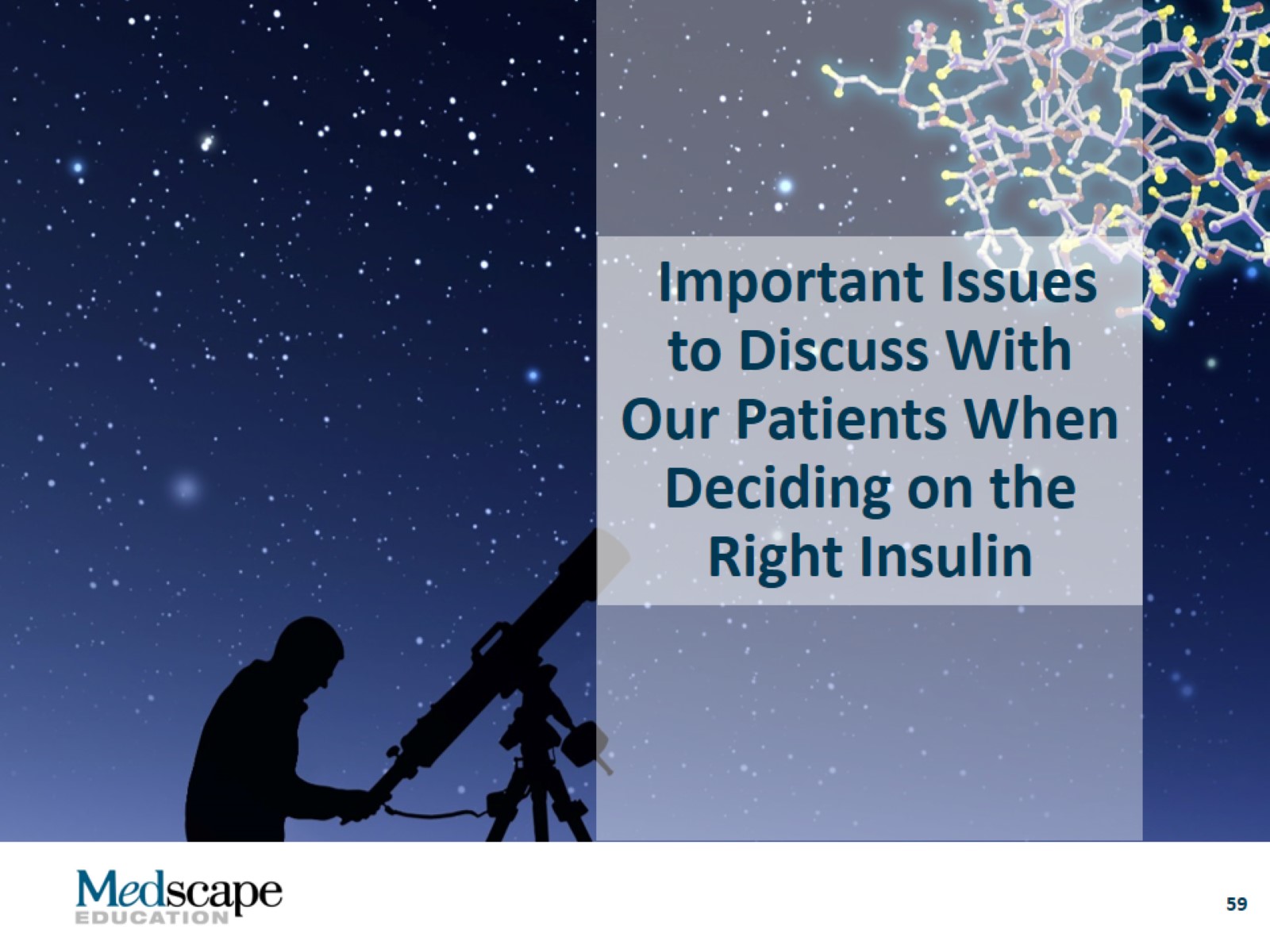 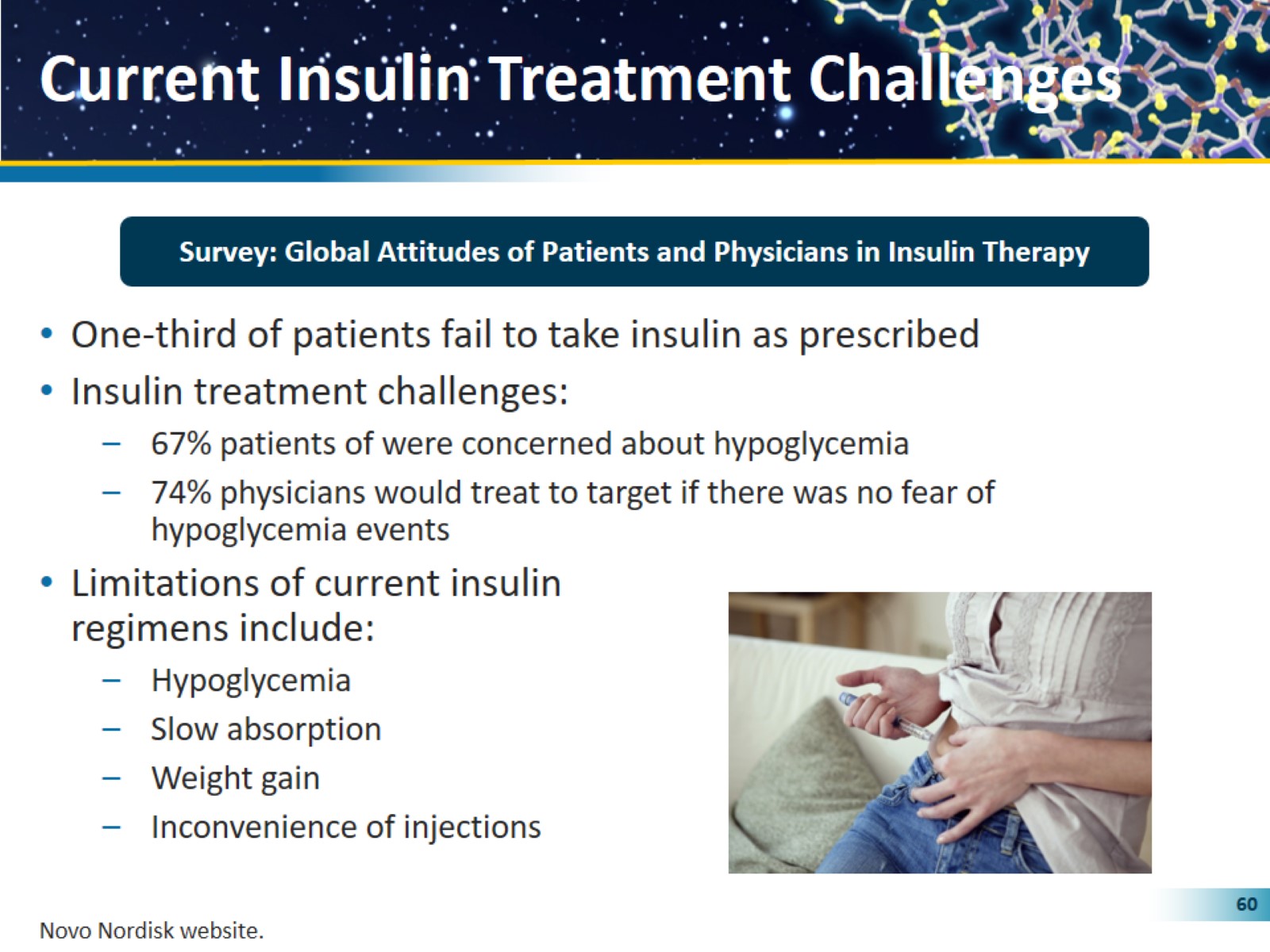 Current Insulin Treatment Challenges
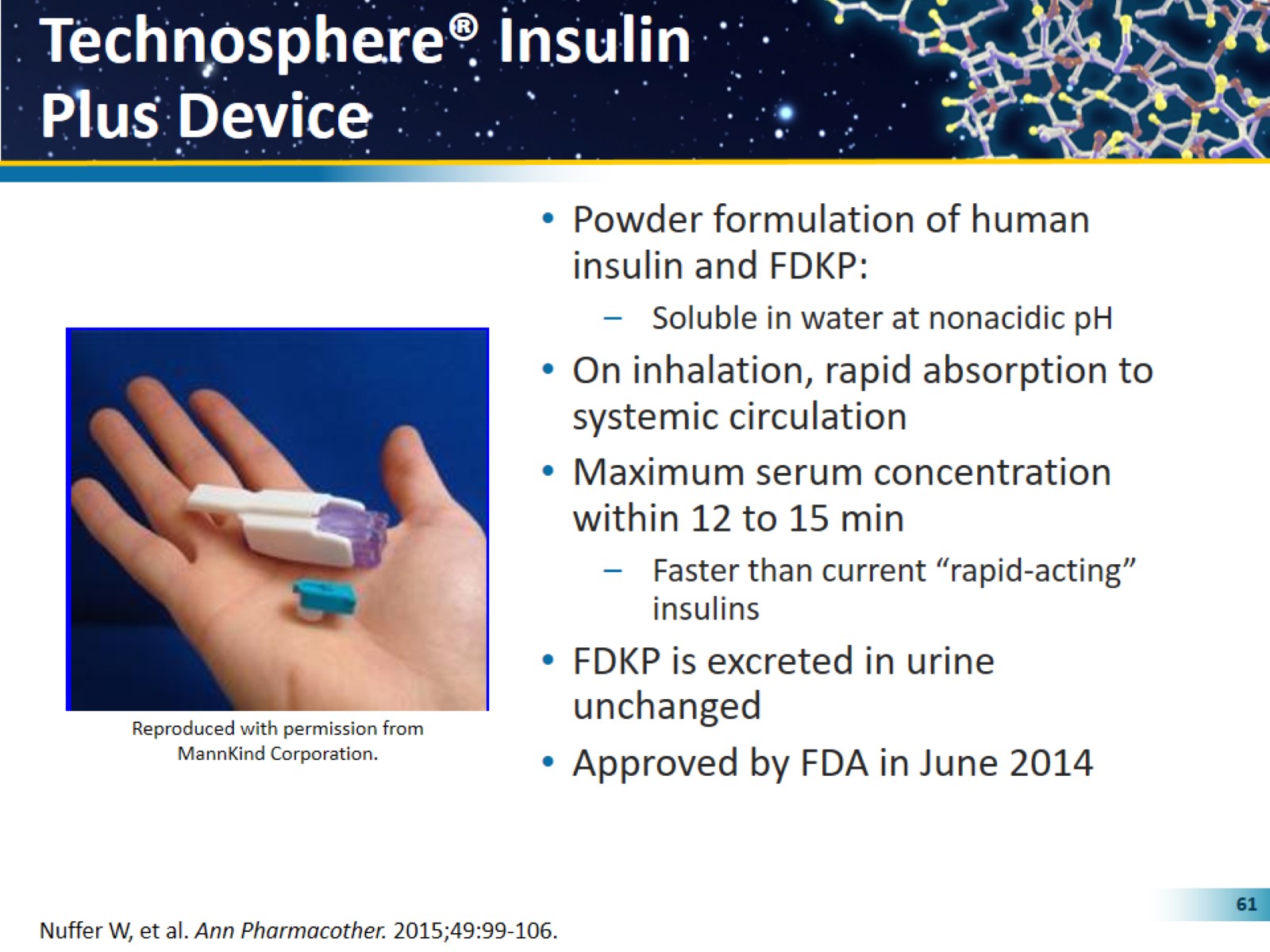 Technosphere® Insulin Plus Device
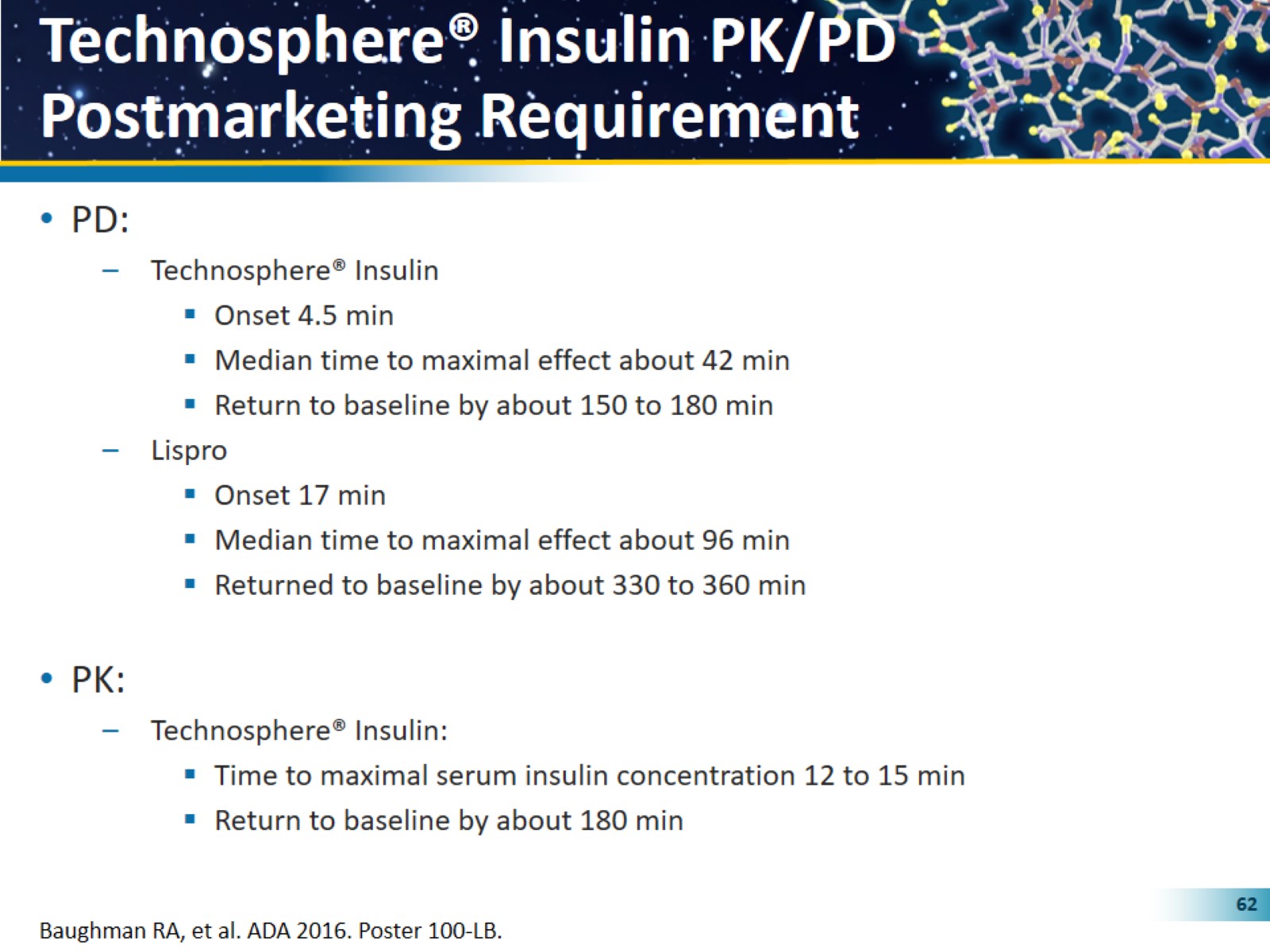 Technosphere® Insulin PK/PD Postmarketing Requirement
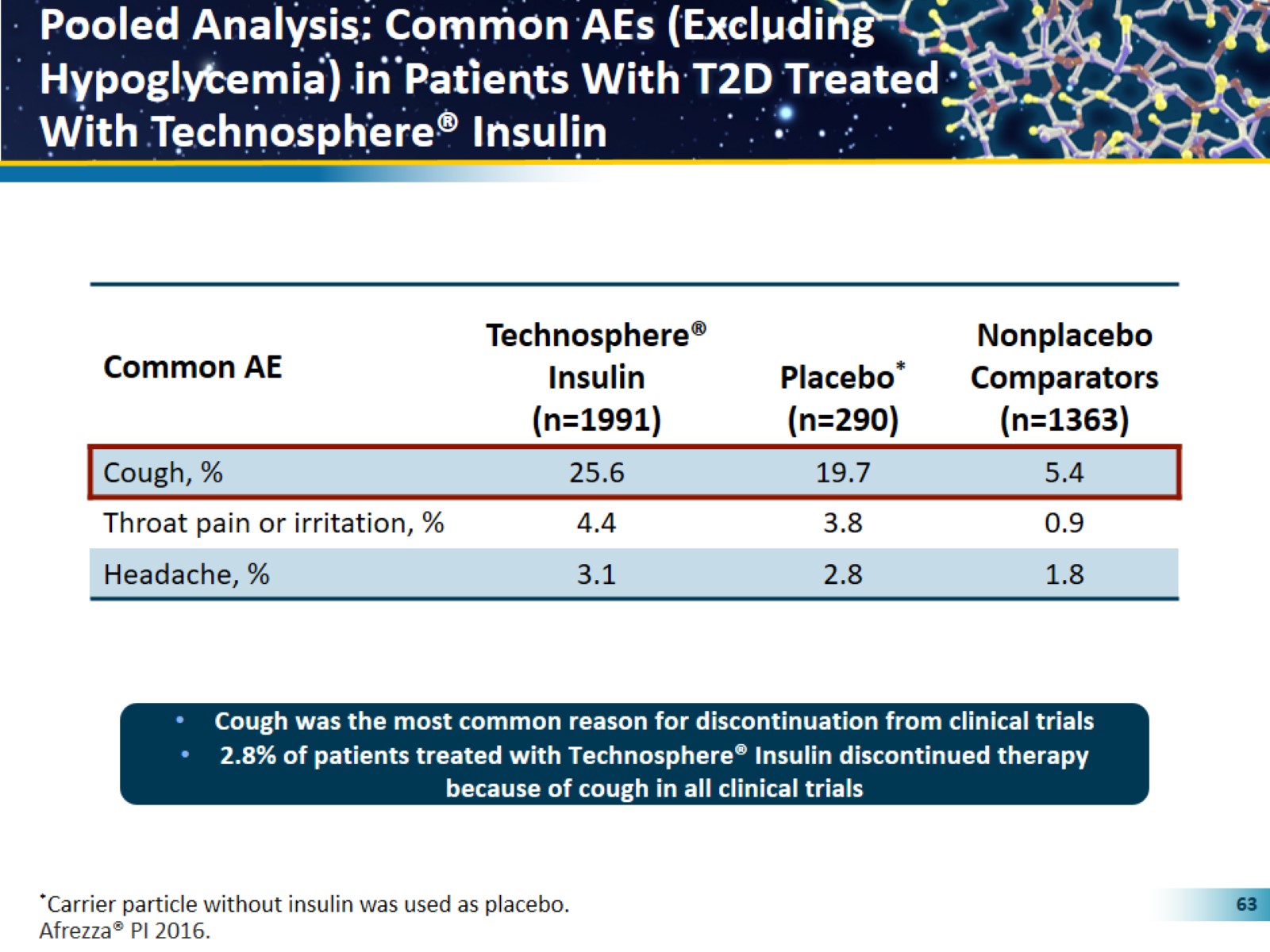 Pooled Analysis: Common AEs (Excluding      Hypoglycemia) in Patients With T2D Treated With Technosphere® Insulin
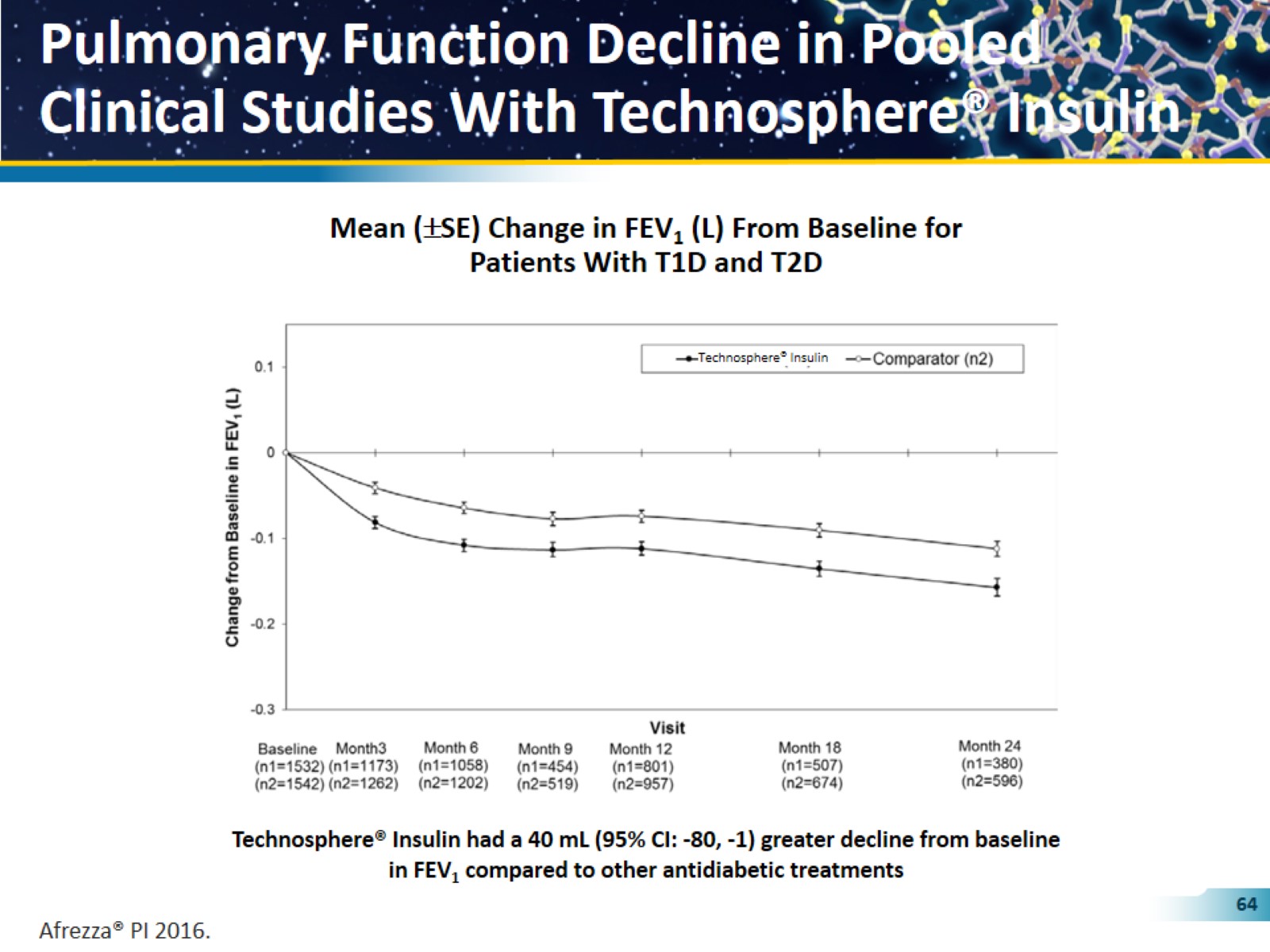 Pulmonary Function Decline in Pooled Clinical Studies With Technosphere® Insulin
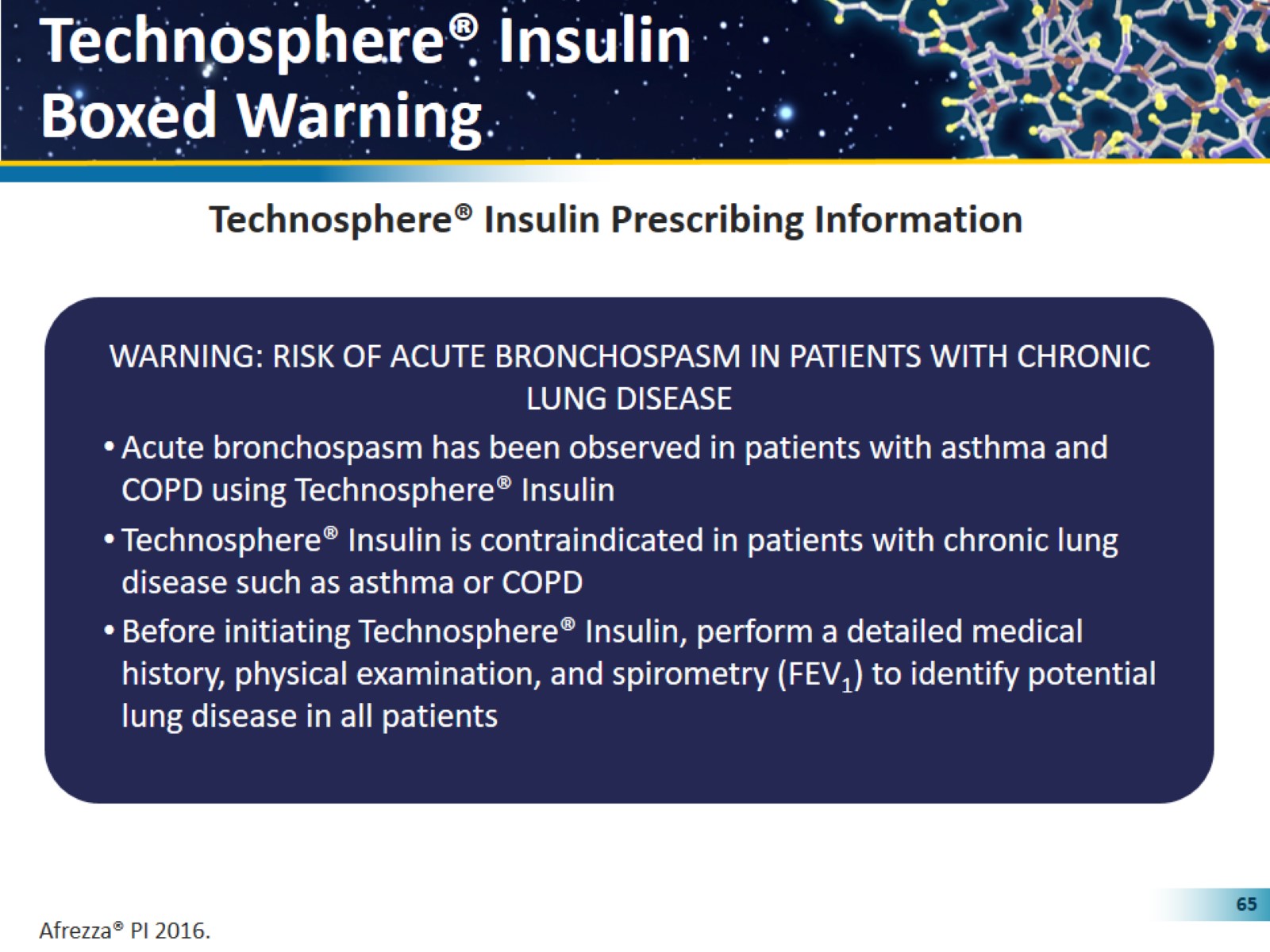 Technosphere® Insulin Boxed Warning
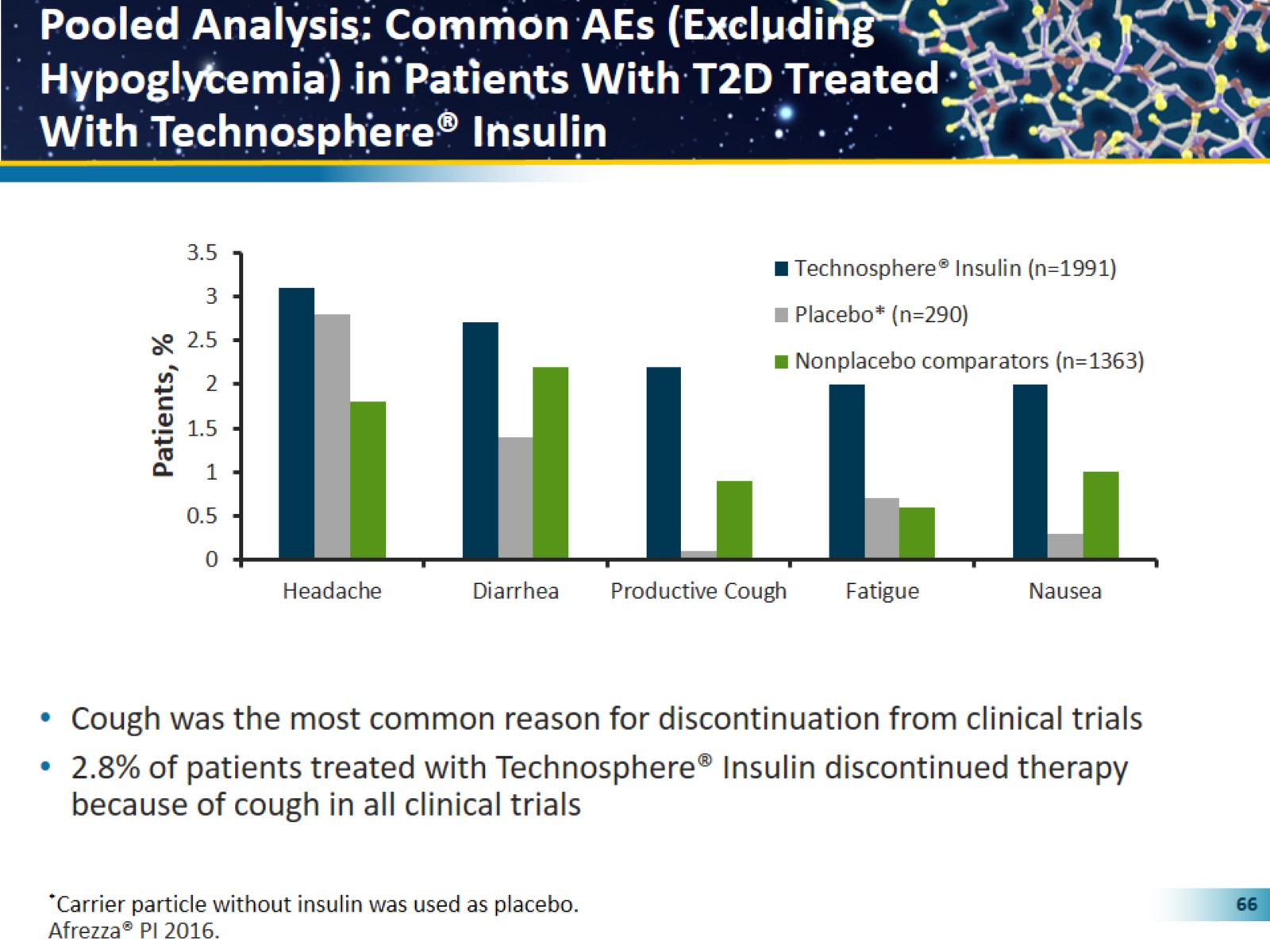 Pooled Analysis: Common AEs (Excluding      Hypoglycemia) in Patients With T2D Treated                 With Technosphere® Insulin
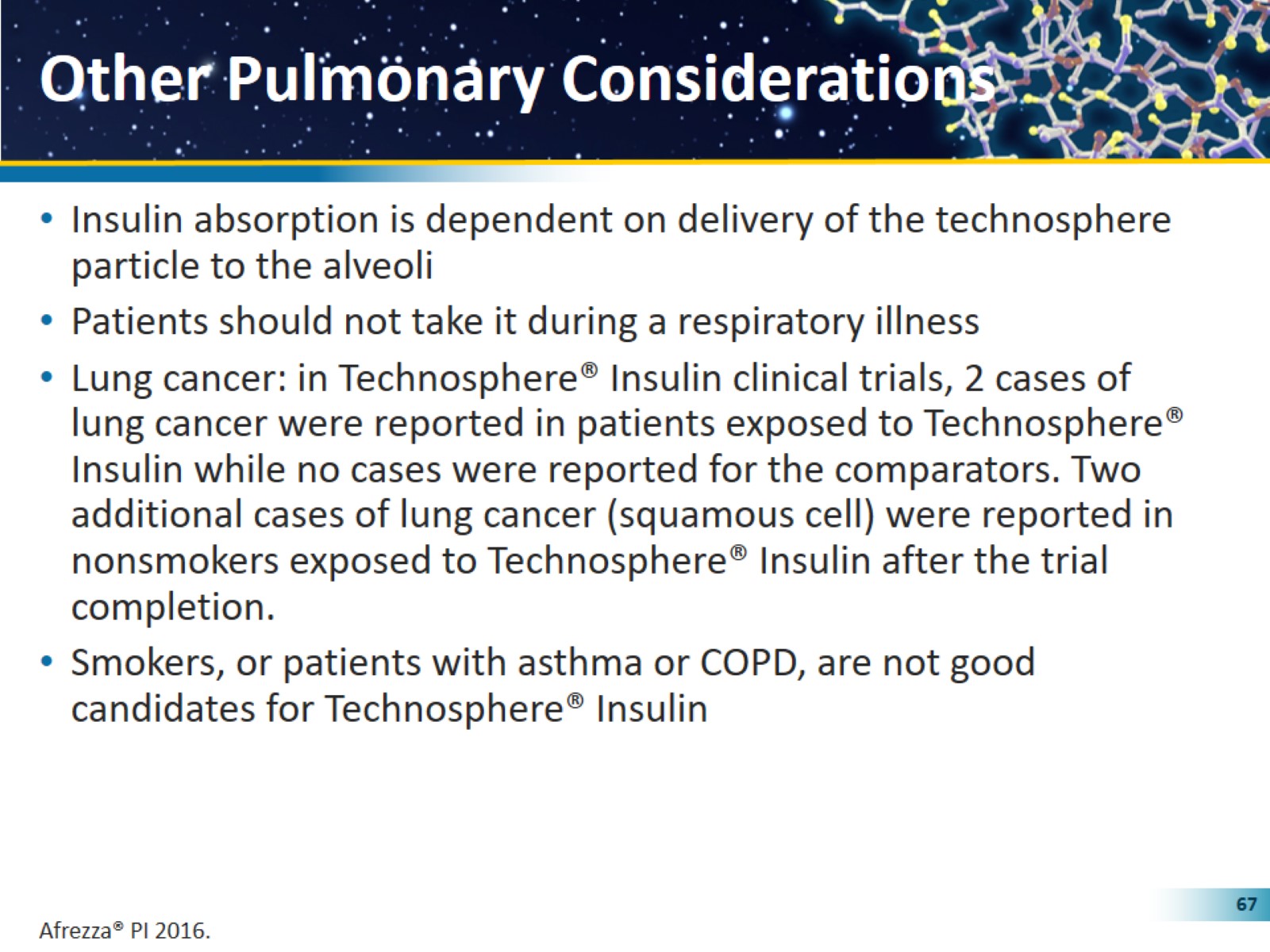 Other Pulmonary Considerations
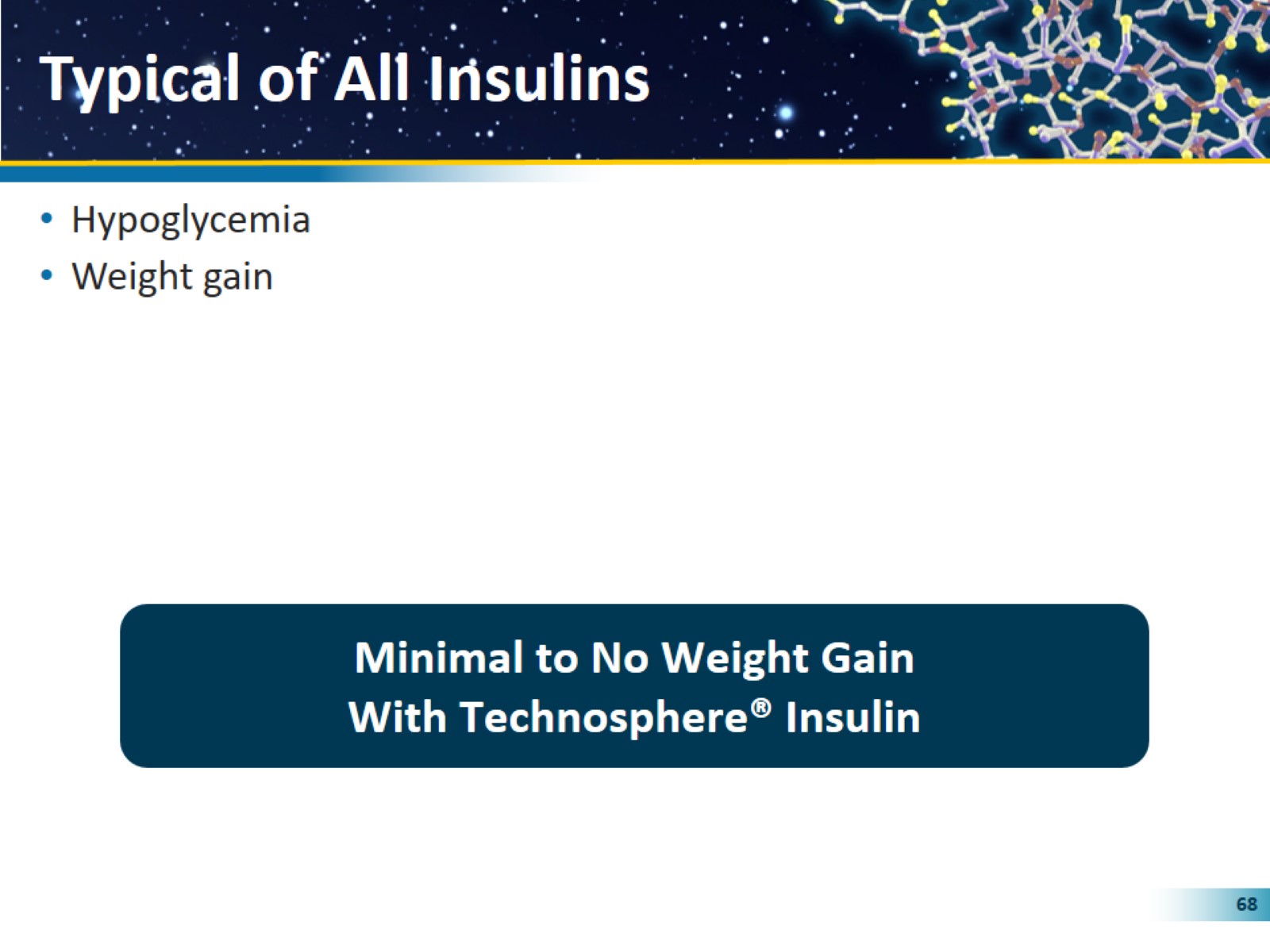 Typical of All Insulins
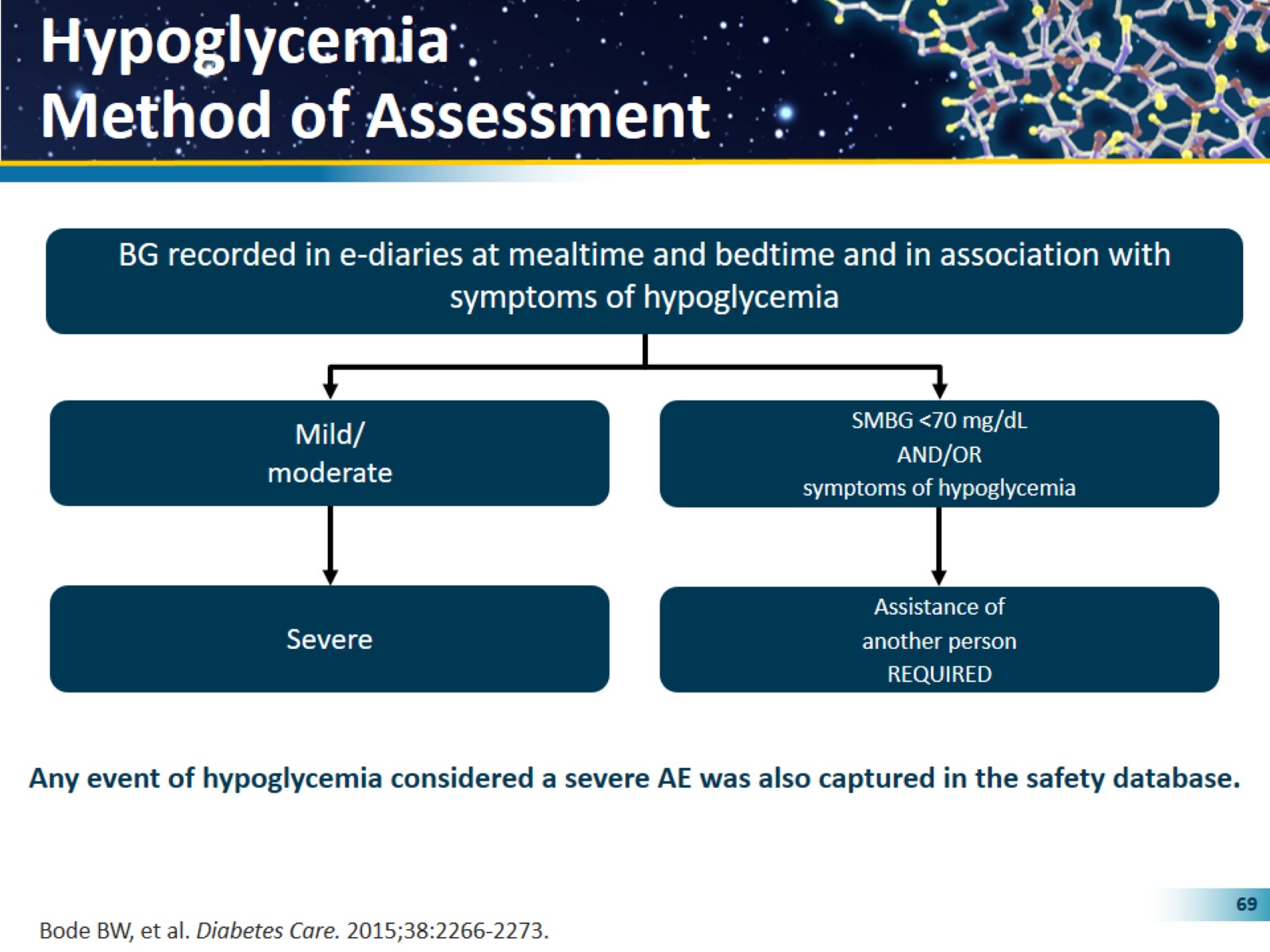 Hypoglycemia Method of Assessment
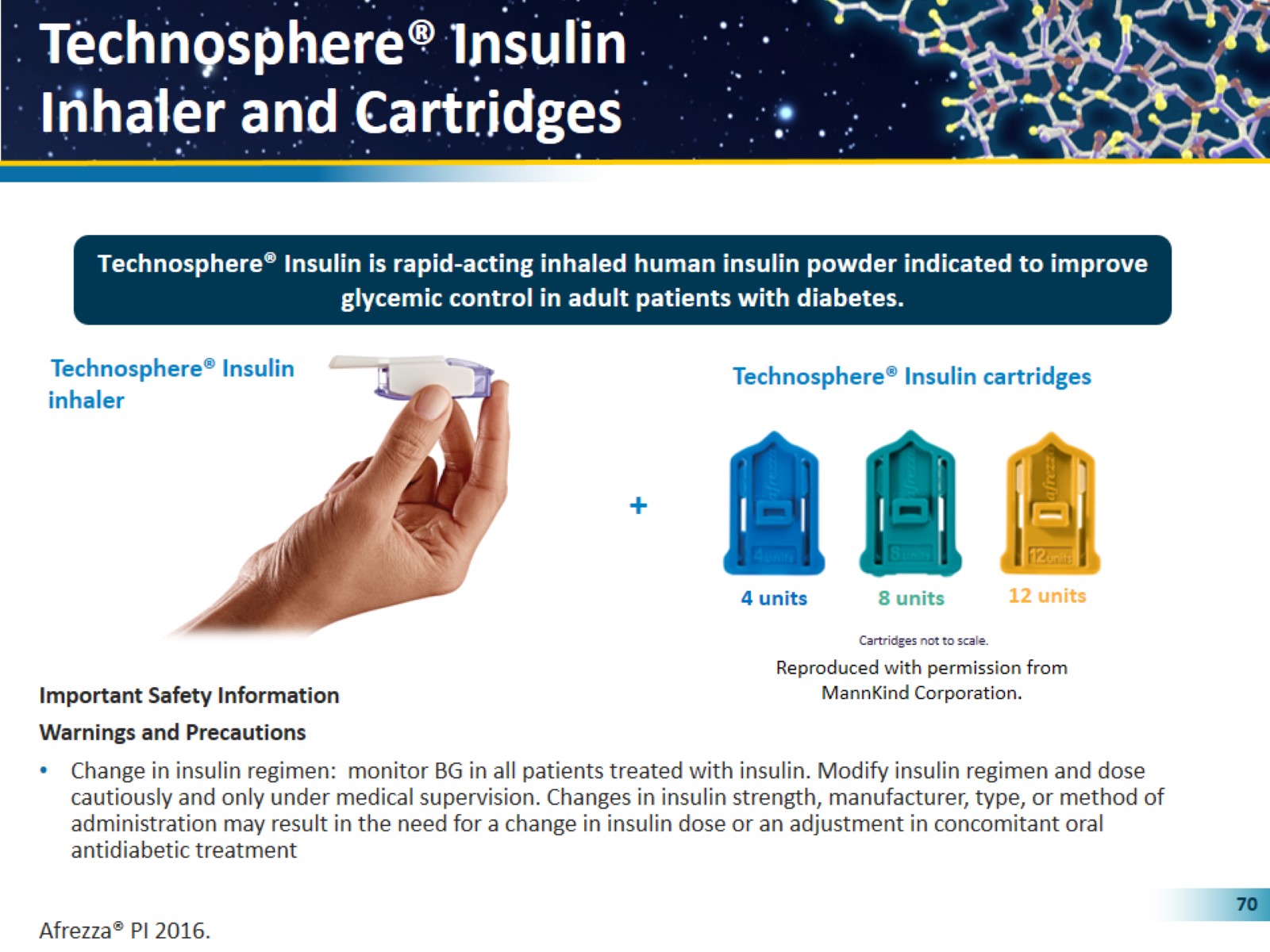 Technosphere® Insulin Inhaler and Cartridges
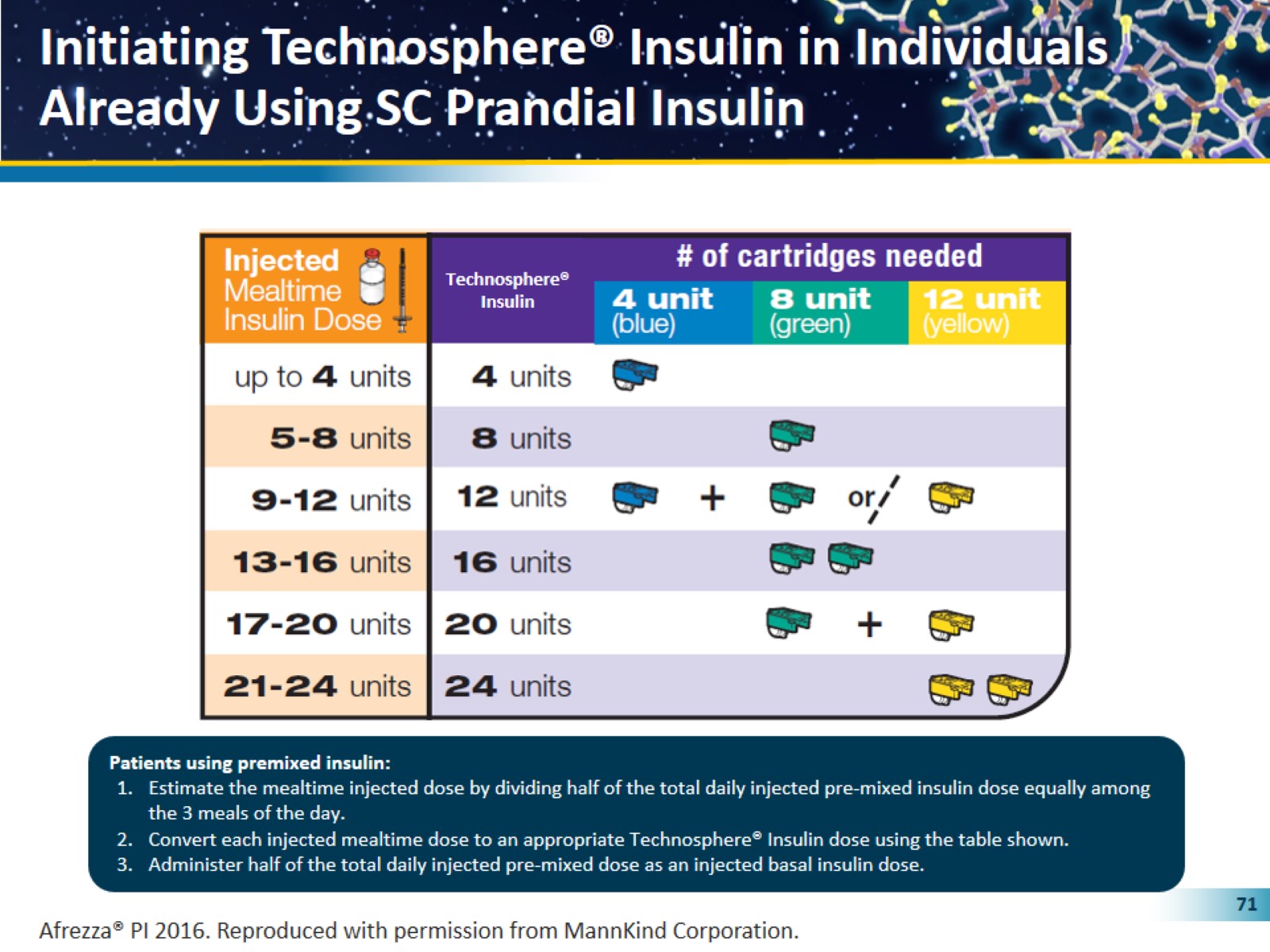 Initiating Technosphere® Insulin in Individuals Already Using SC Prandial Insulin
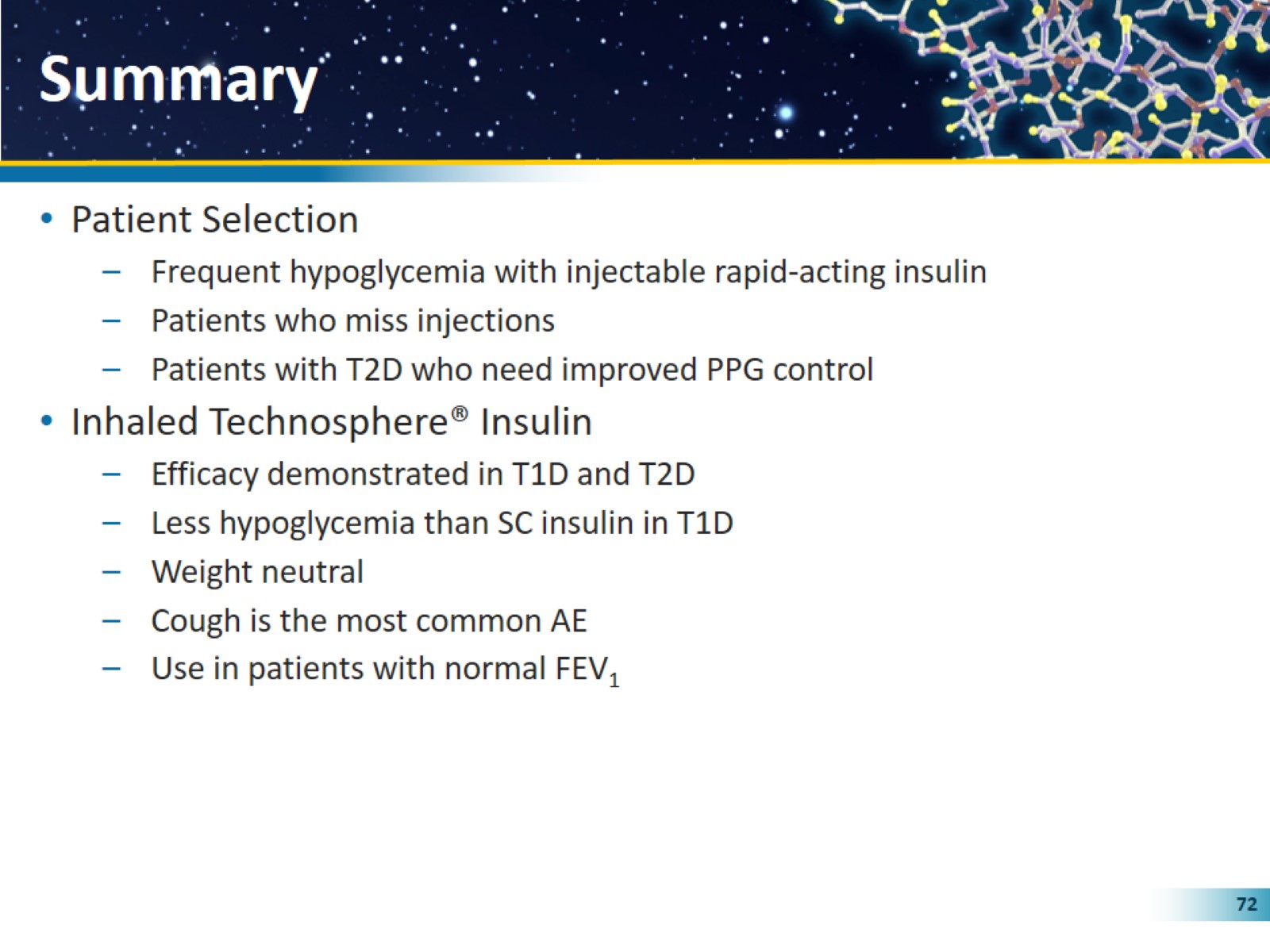 Summary
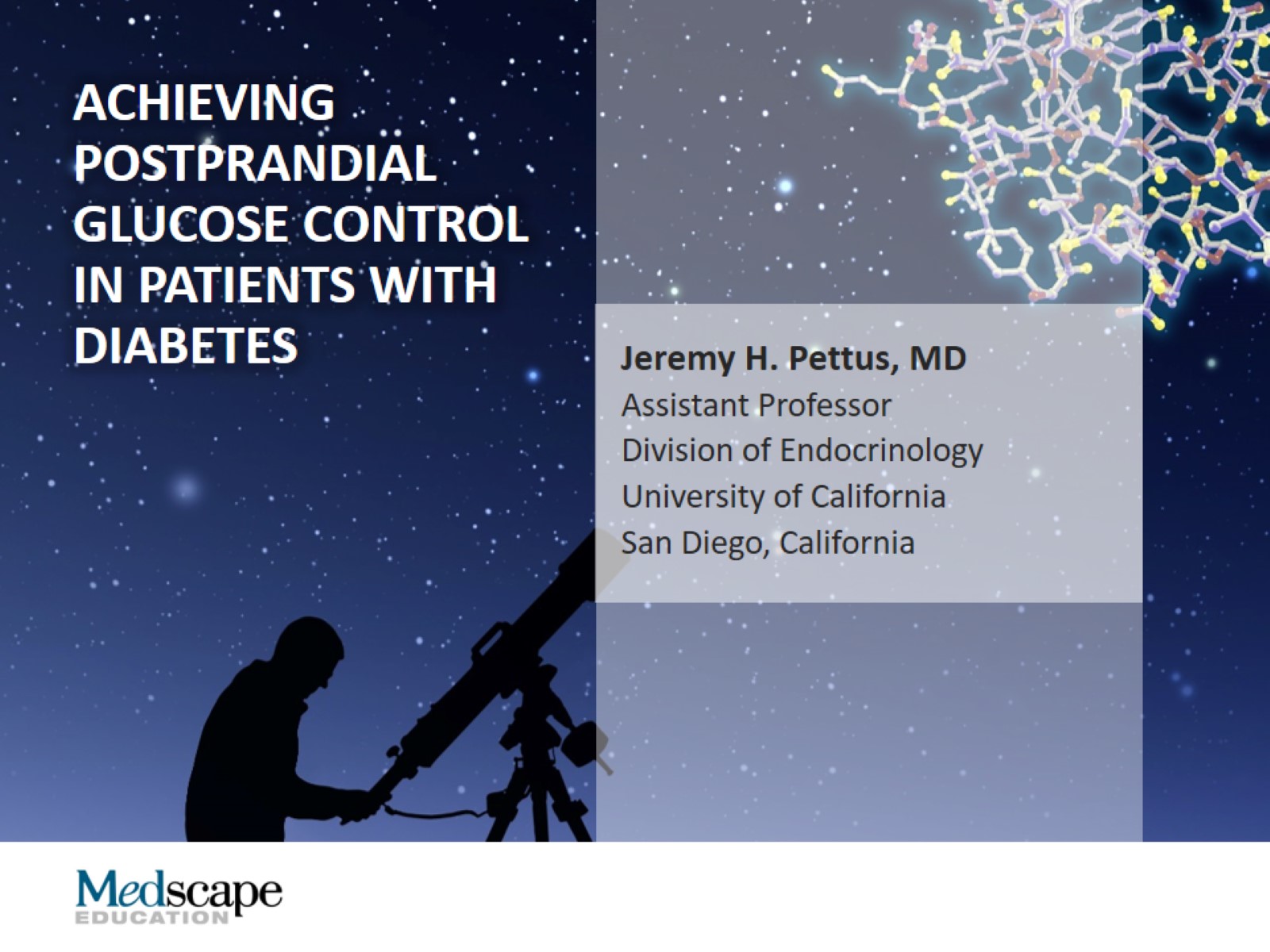 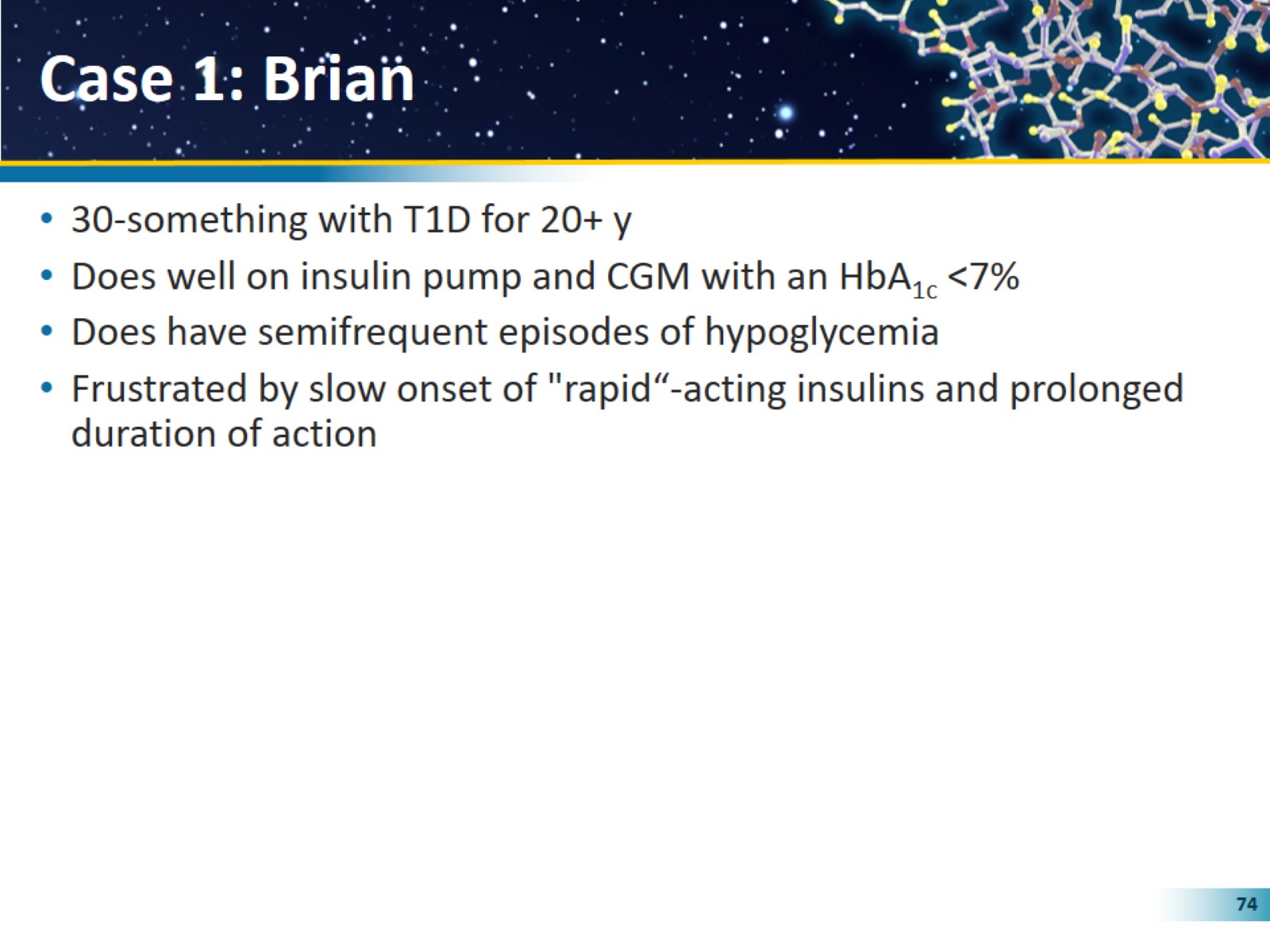 Case 1: Brian
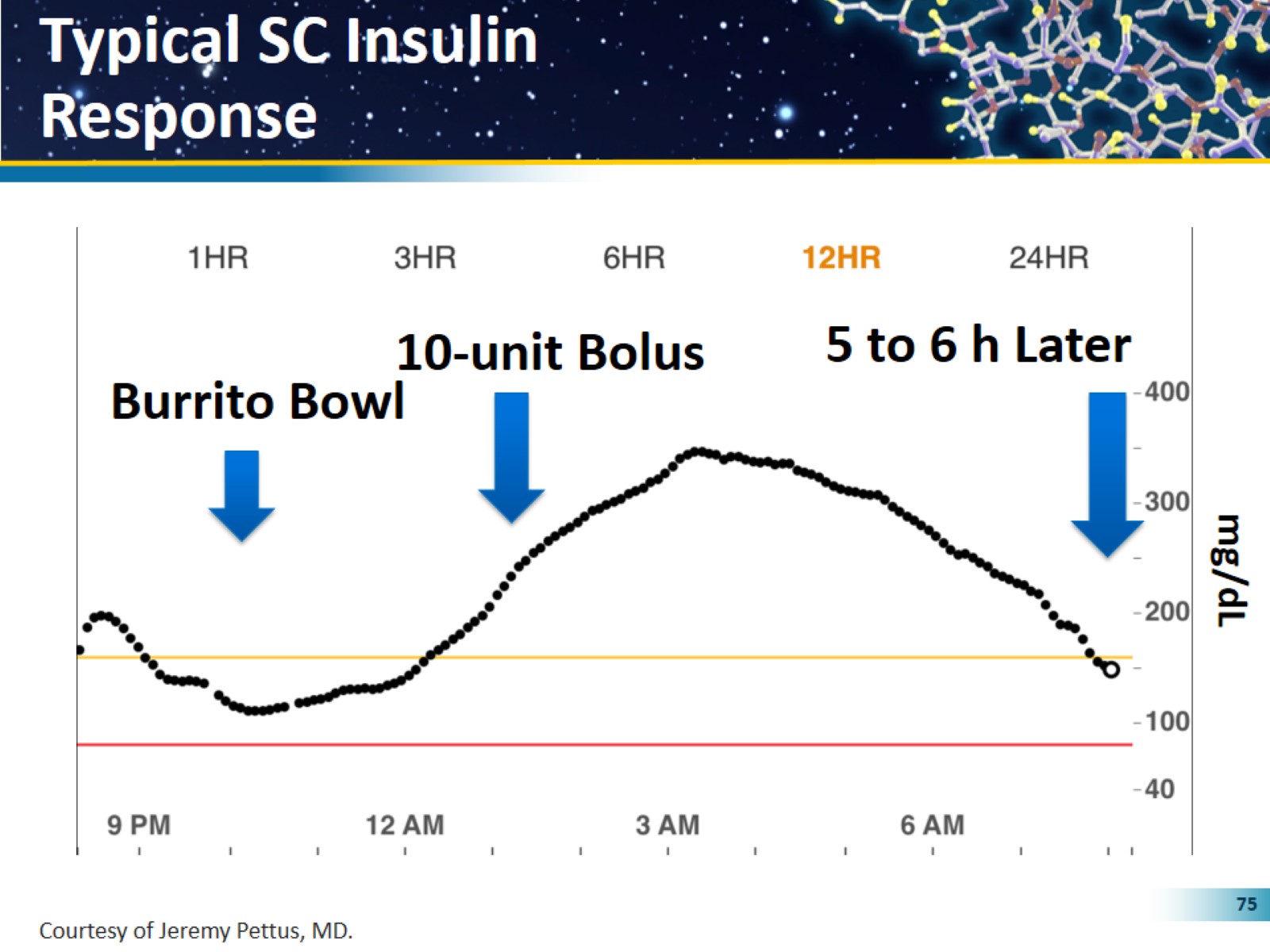 Typical SC Insulin Response
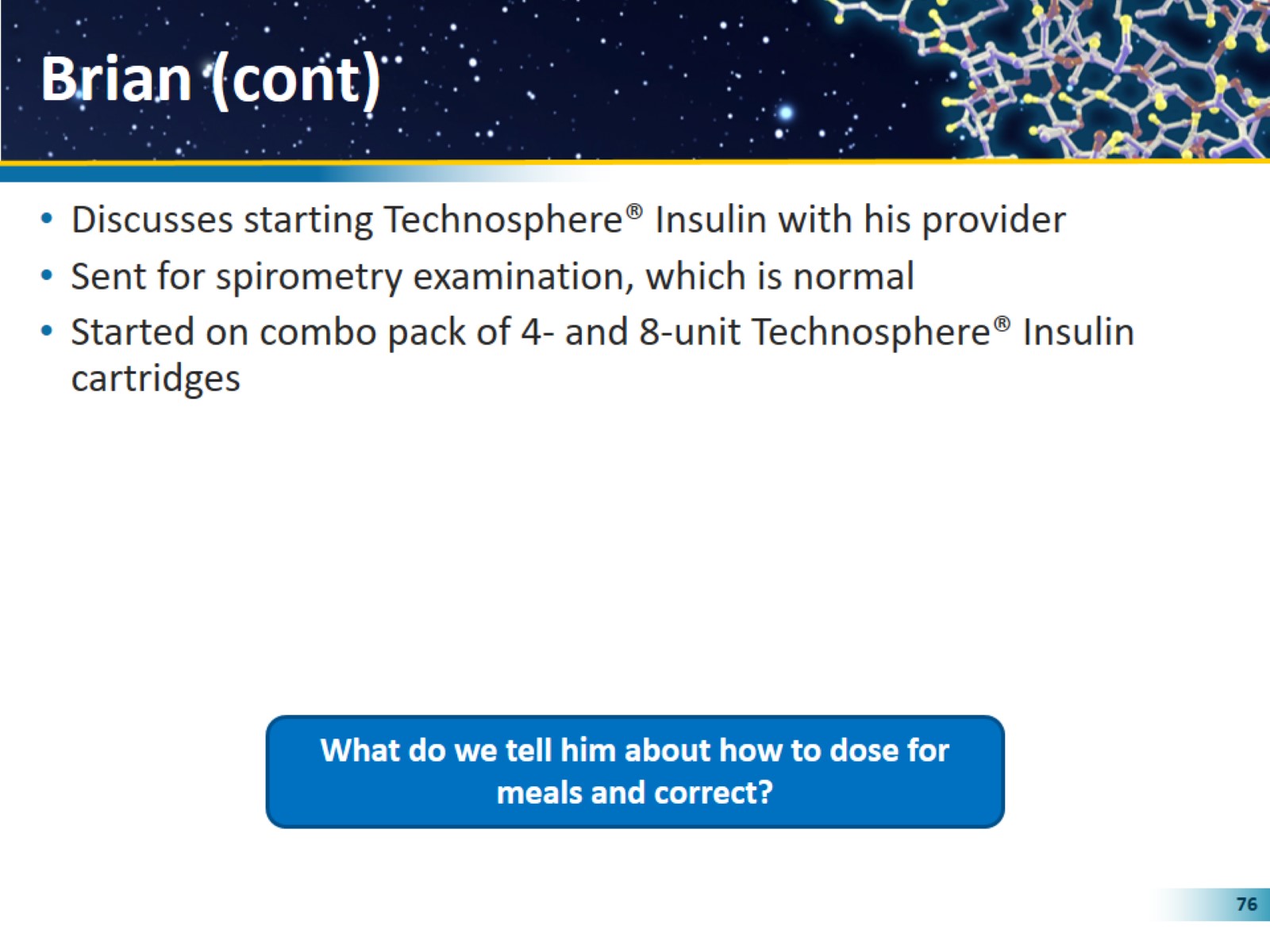 Brian (cont)
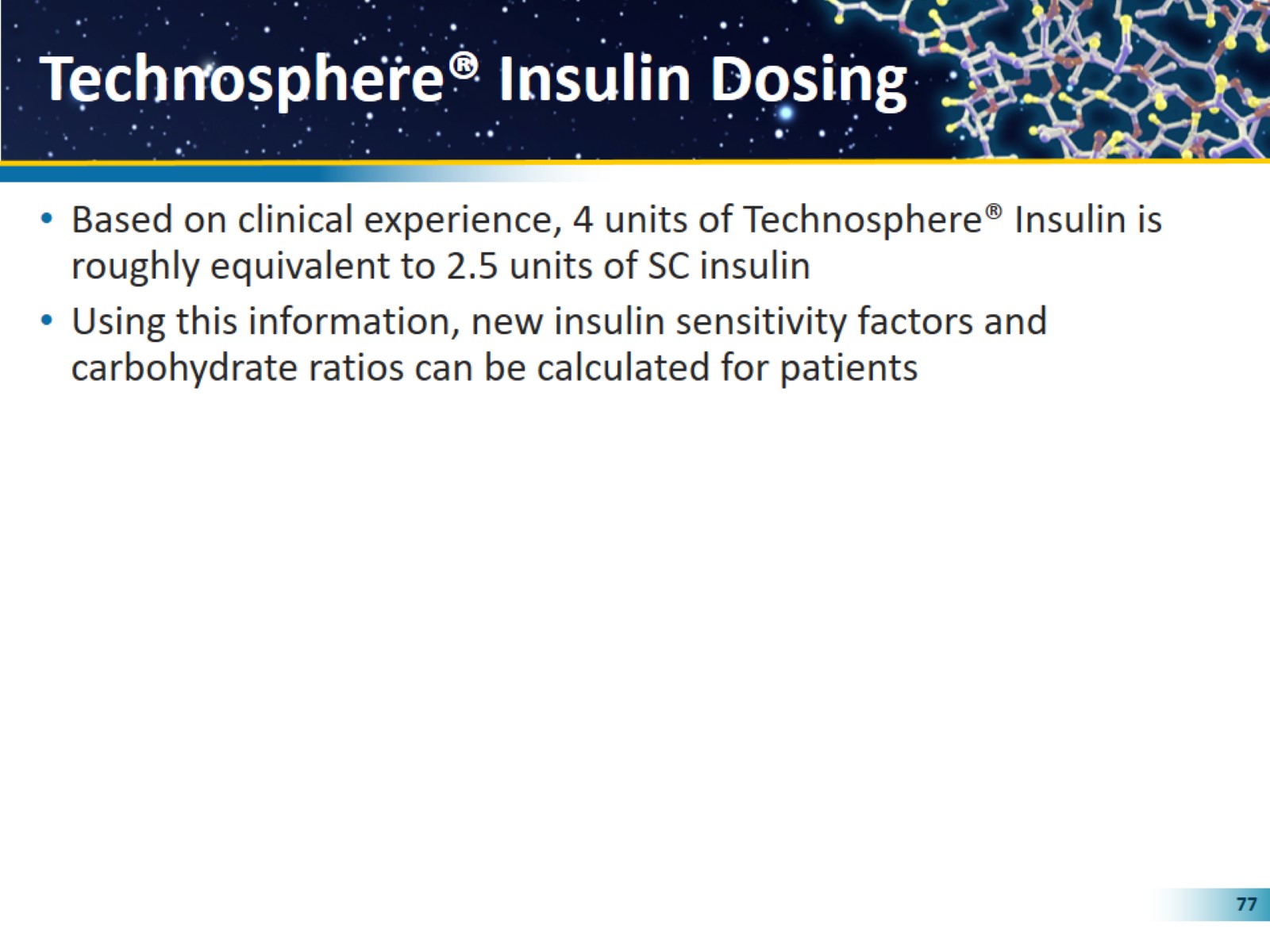 Technosphere® Insulin Dosing
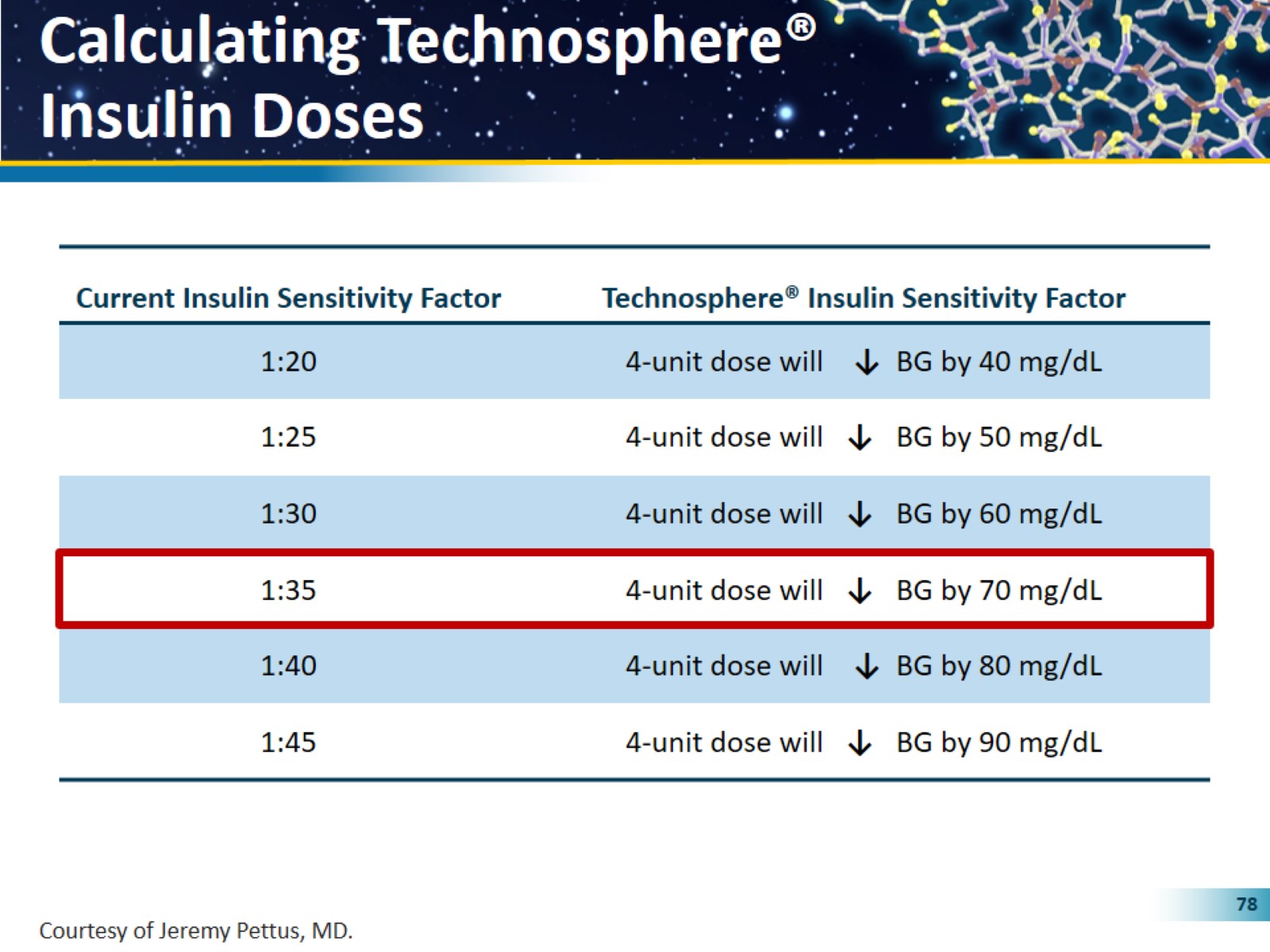 Calculating Technosphere® Insulin Doses
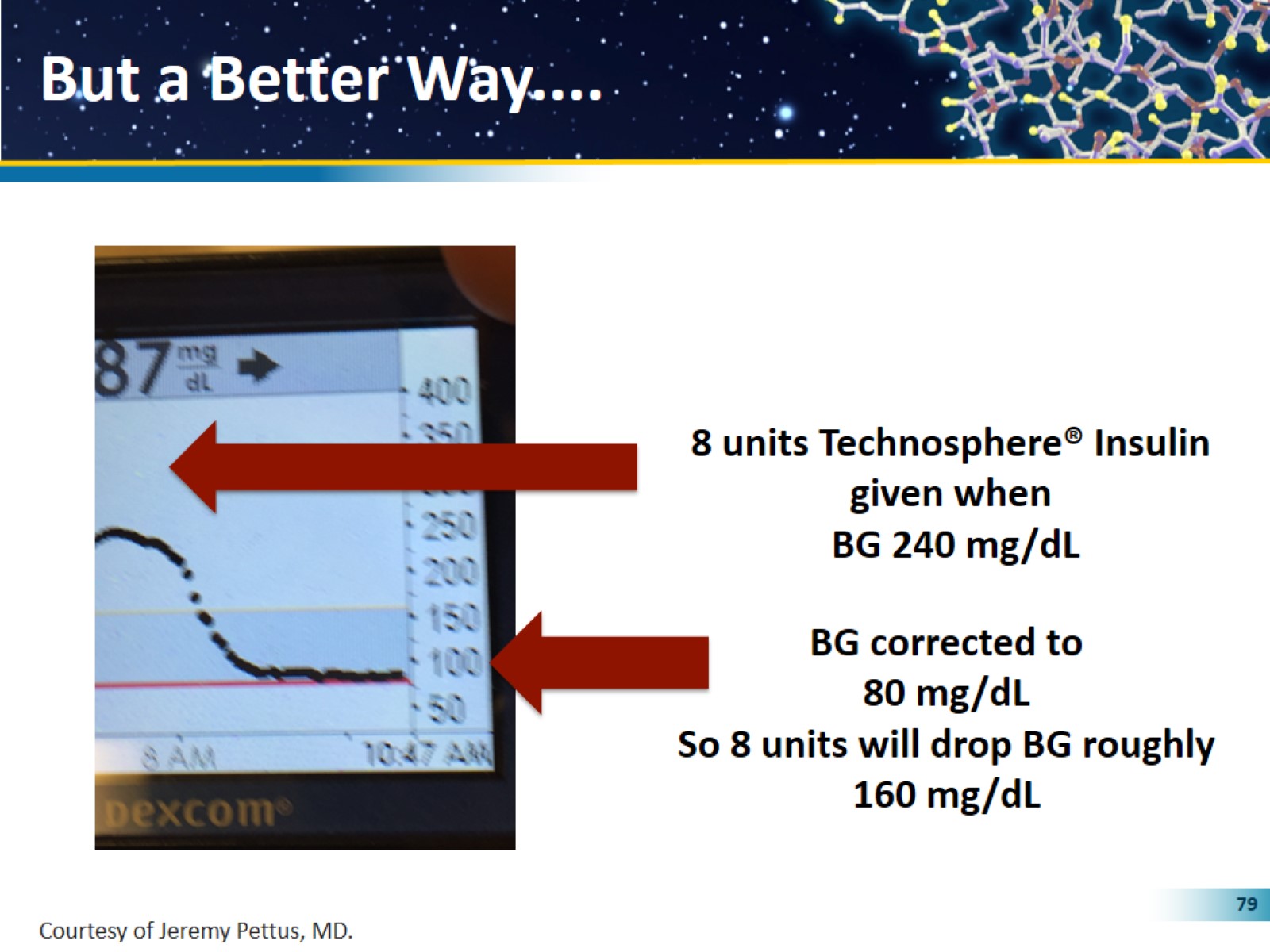 But a Better Way....
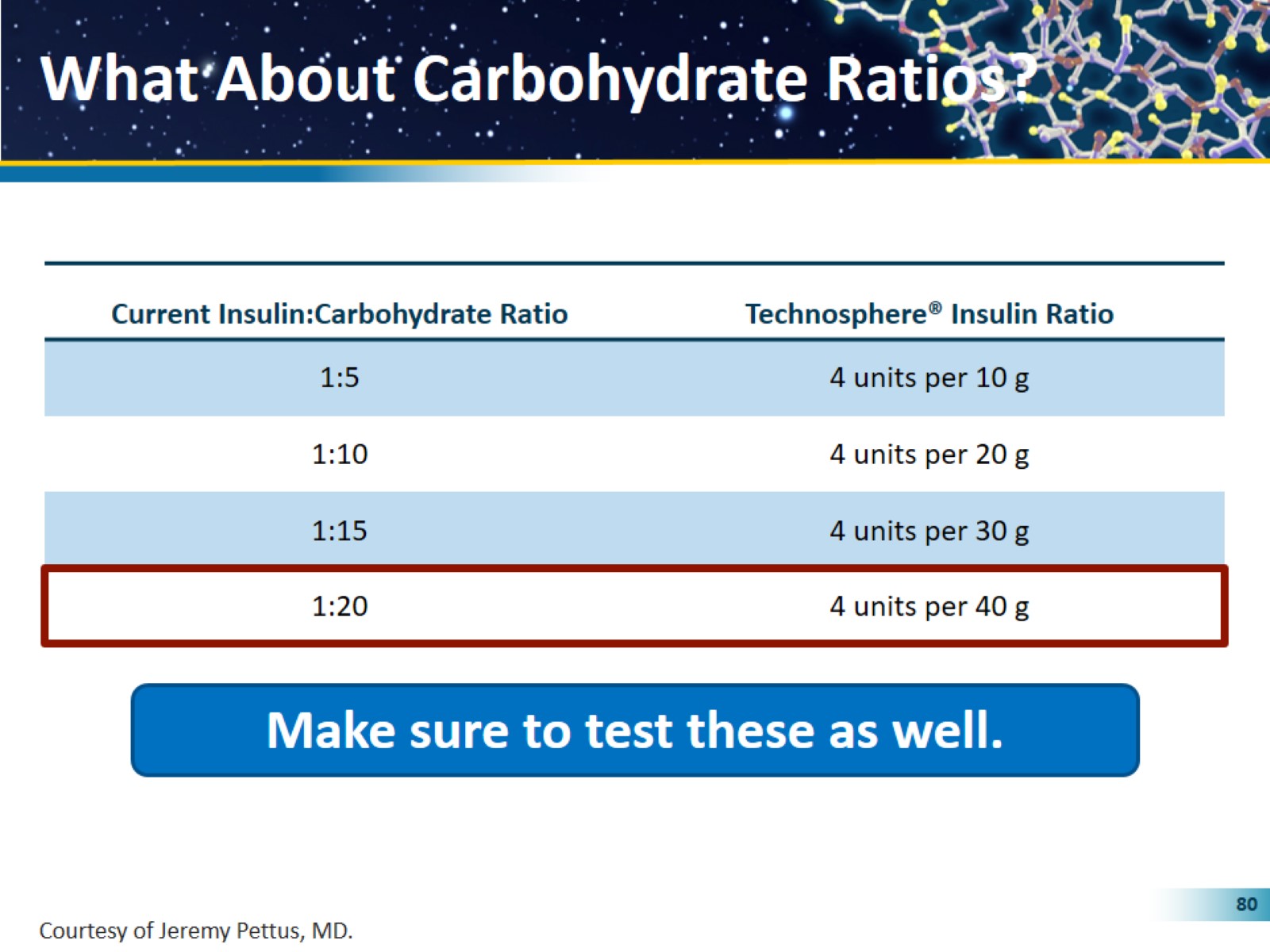 What About Carbohydrate Ratios?
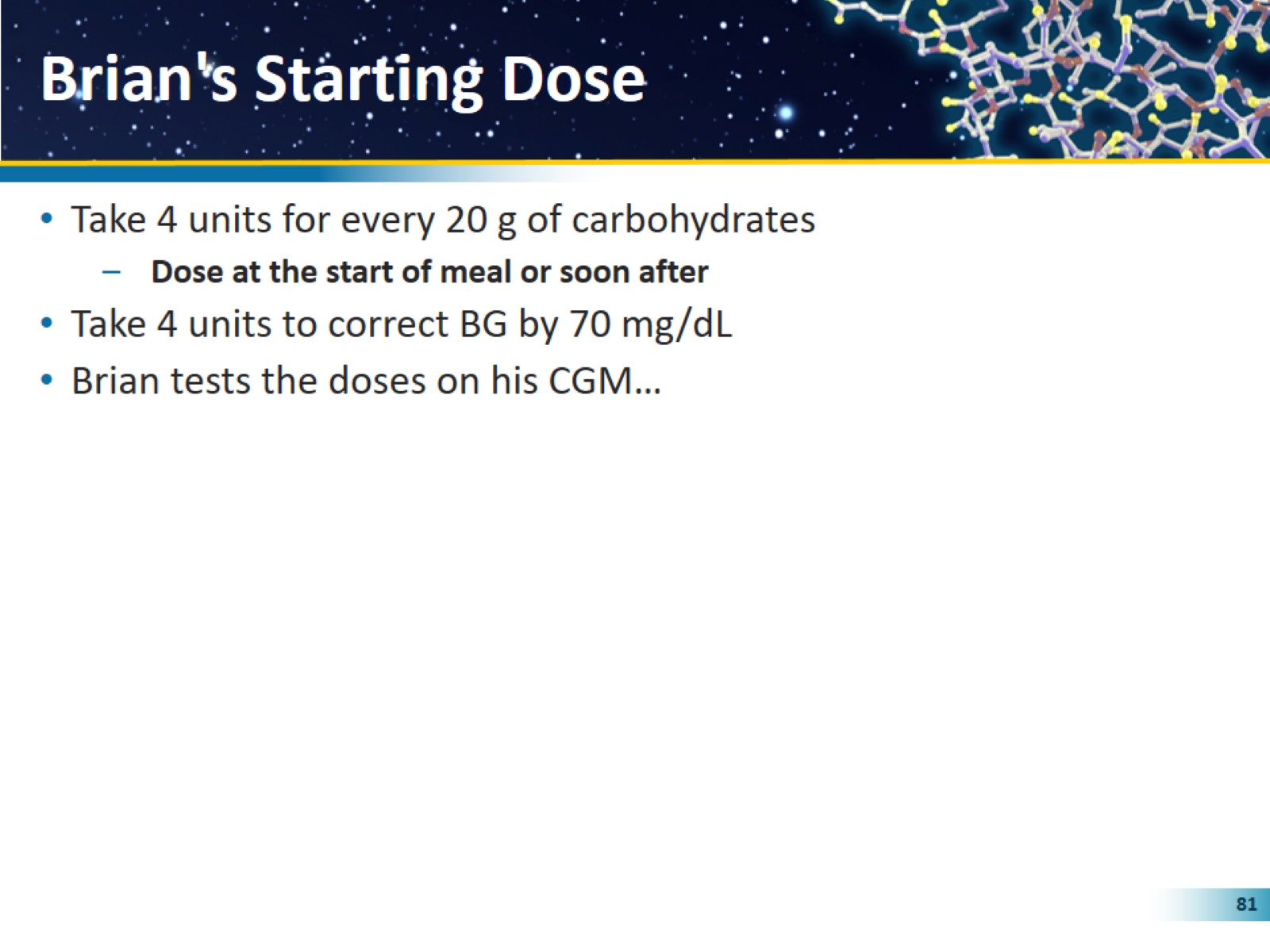 Brian's Starting Dose
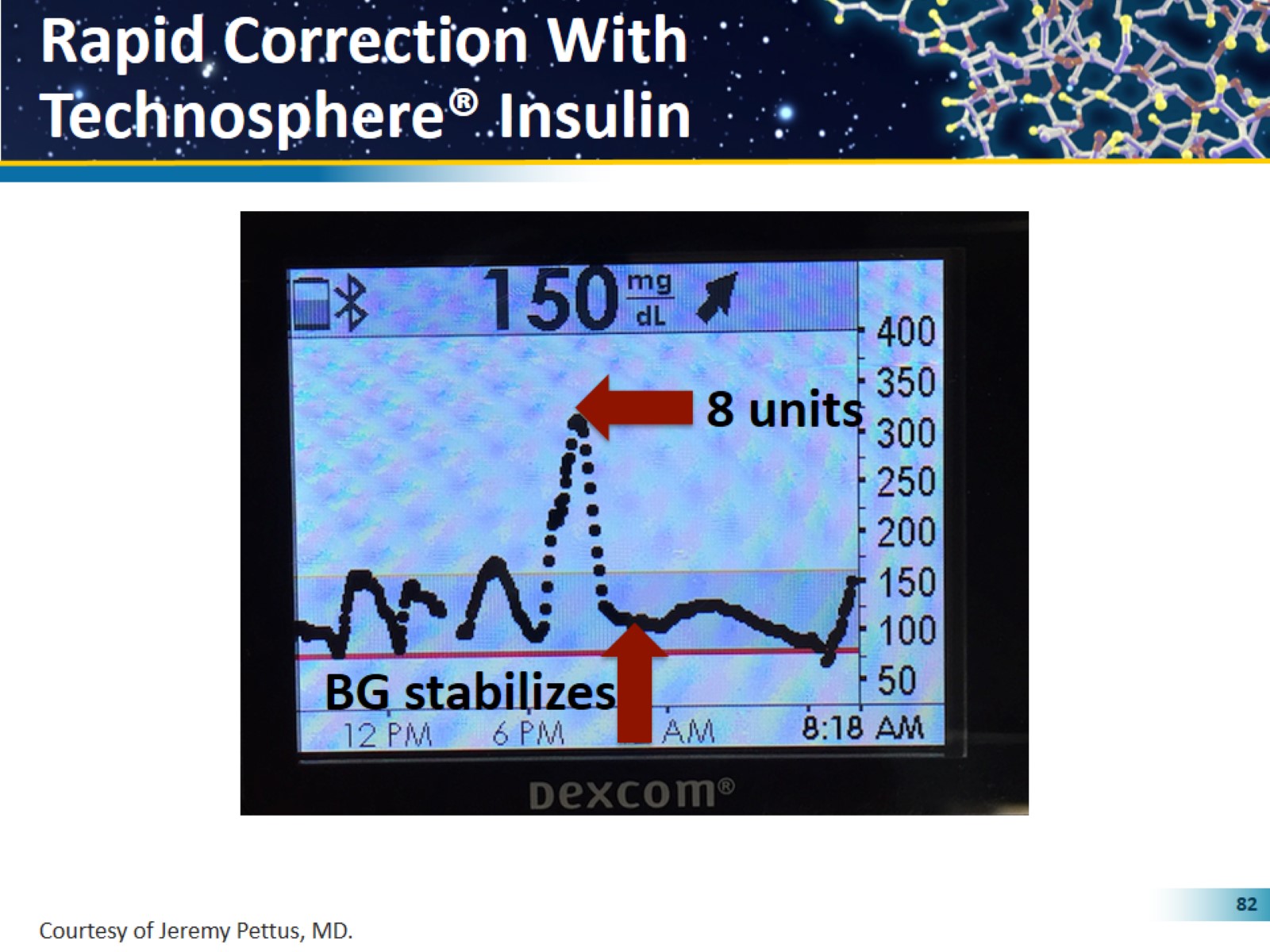 Rapid Correction With Technosphere® Insulin
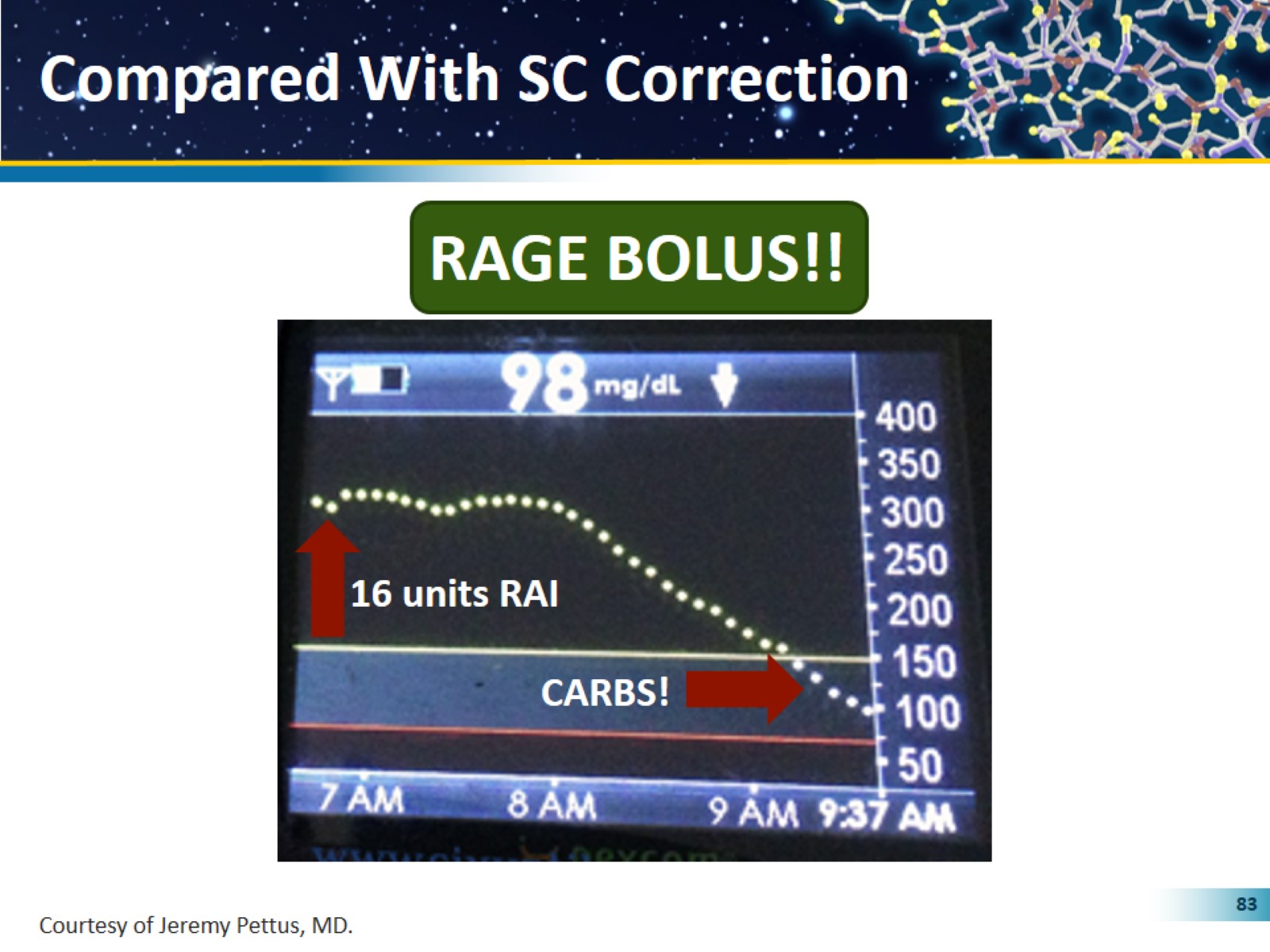 Compared With SC Correction
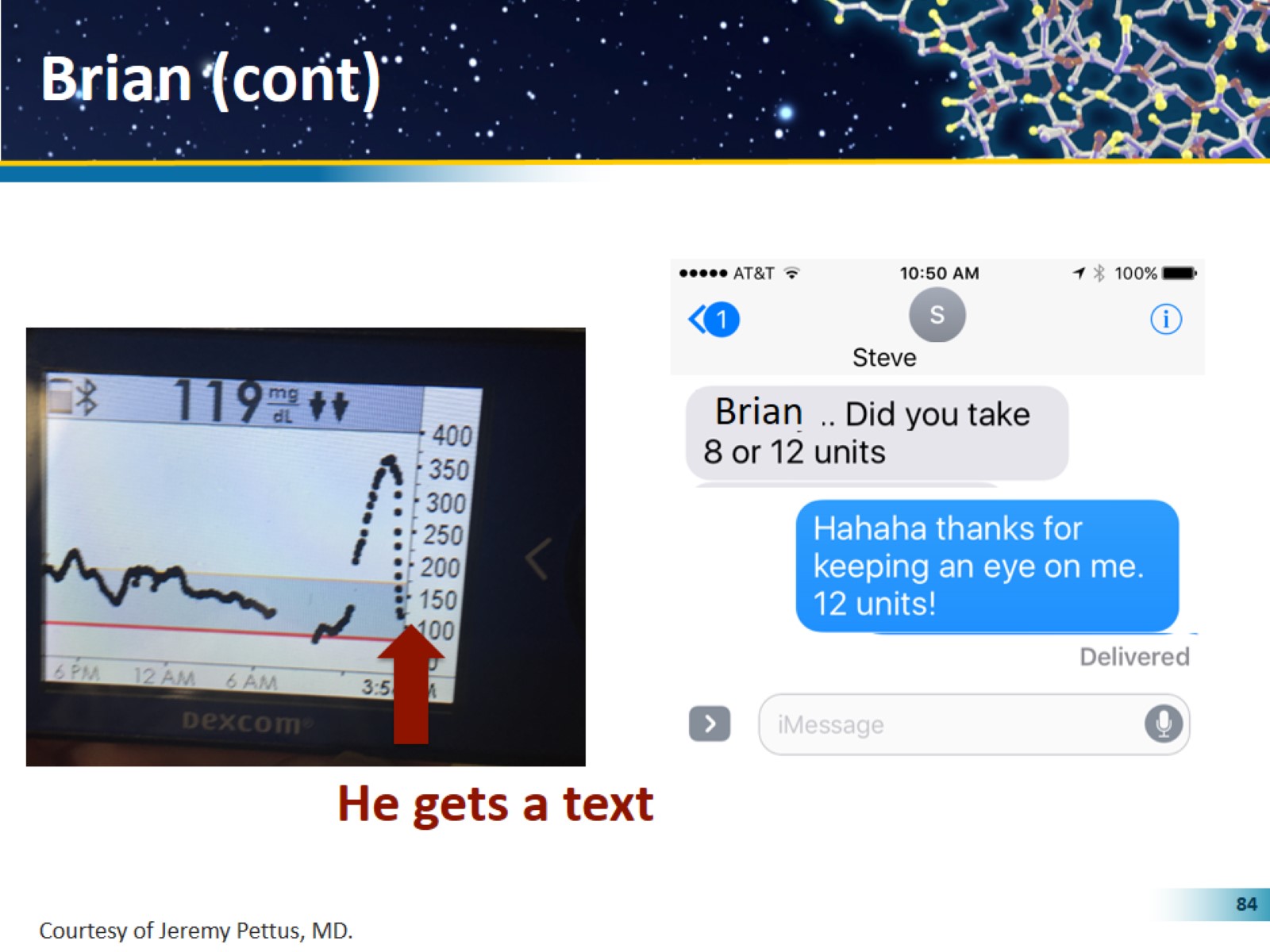 Brian (cont)
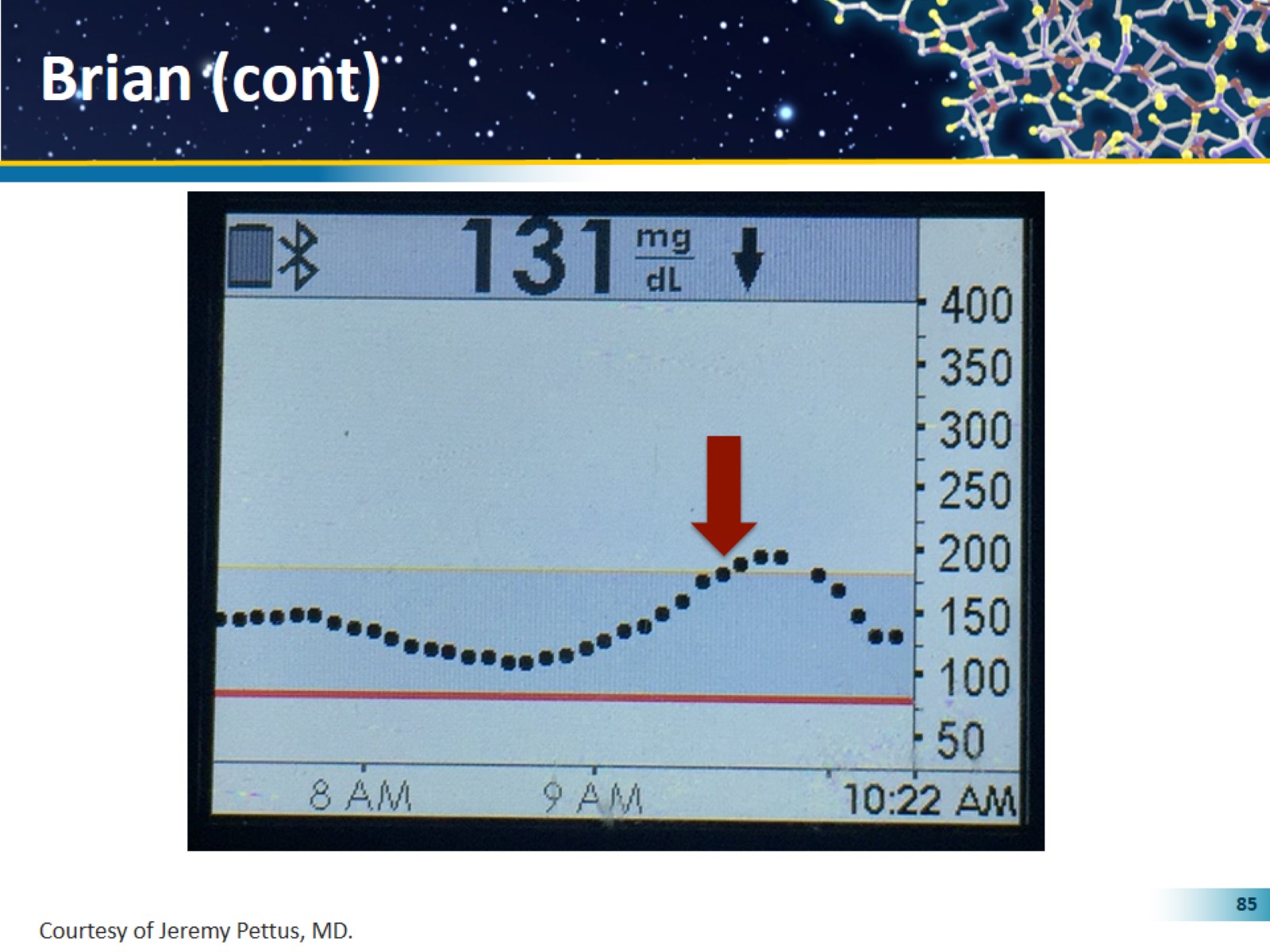 Brian (cont)
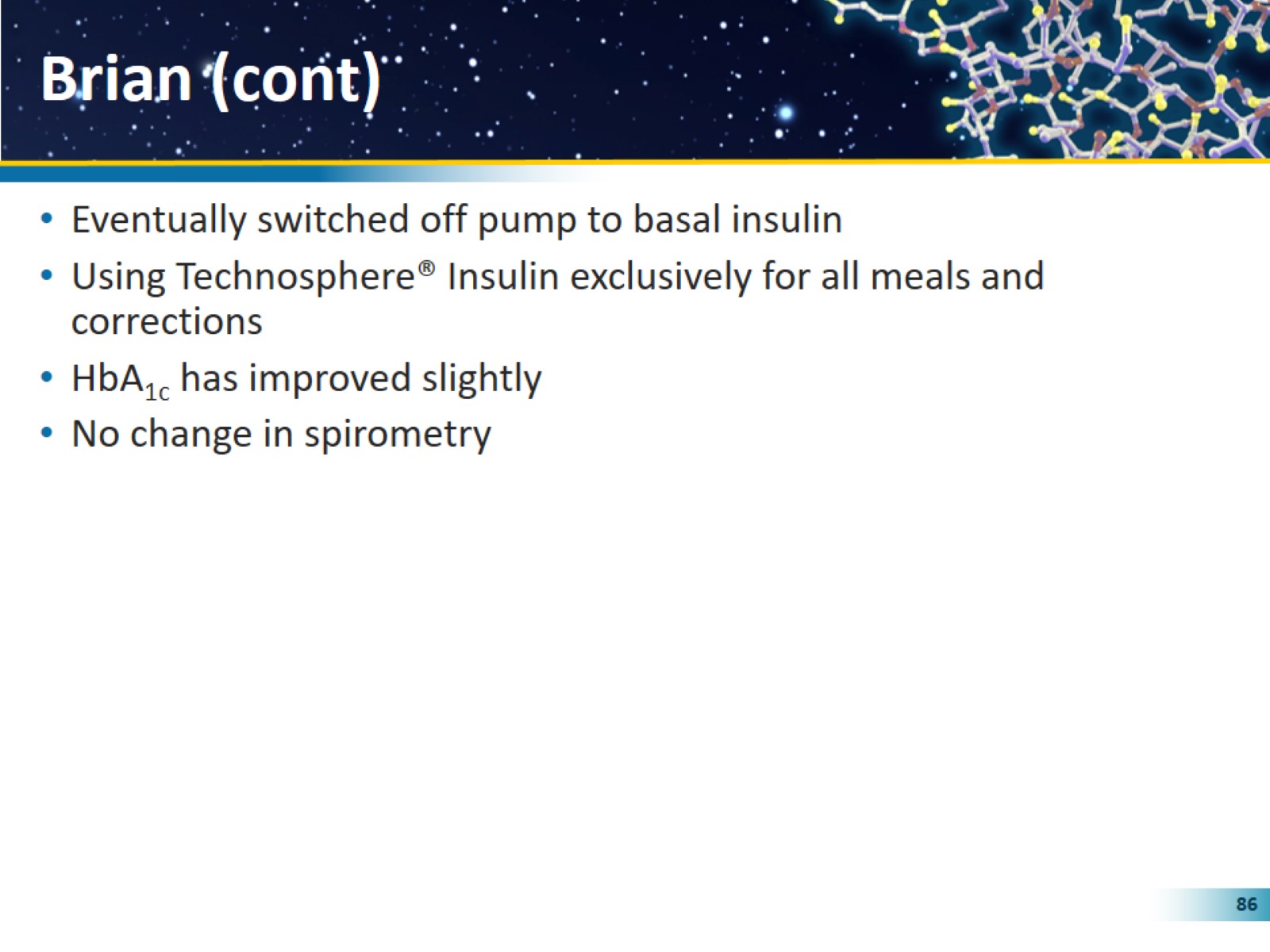 Brian (cont)
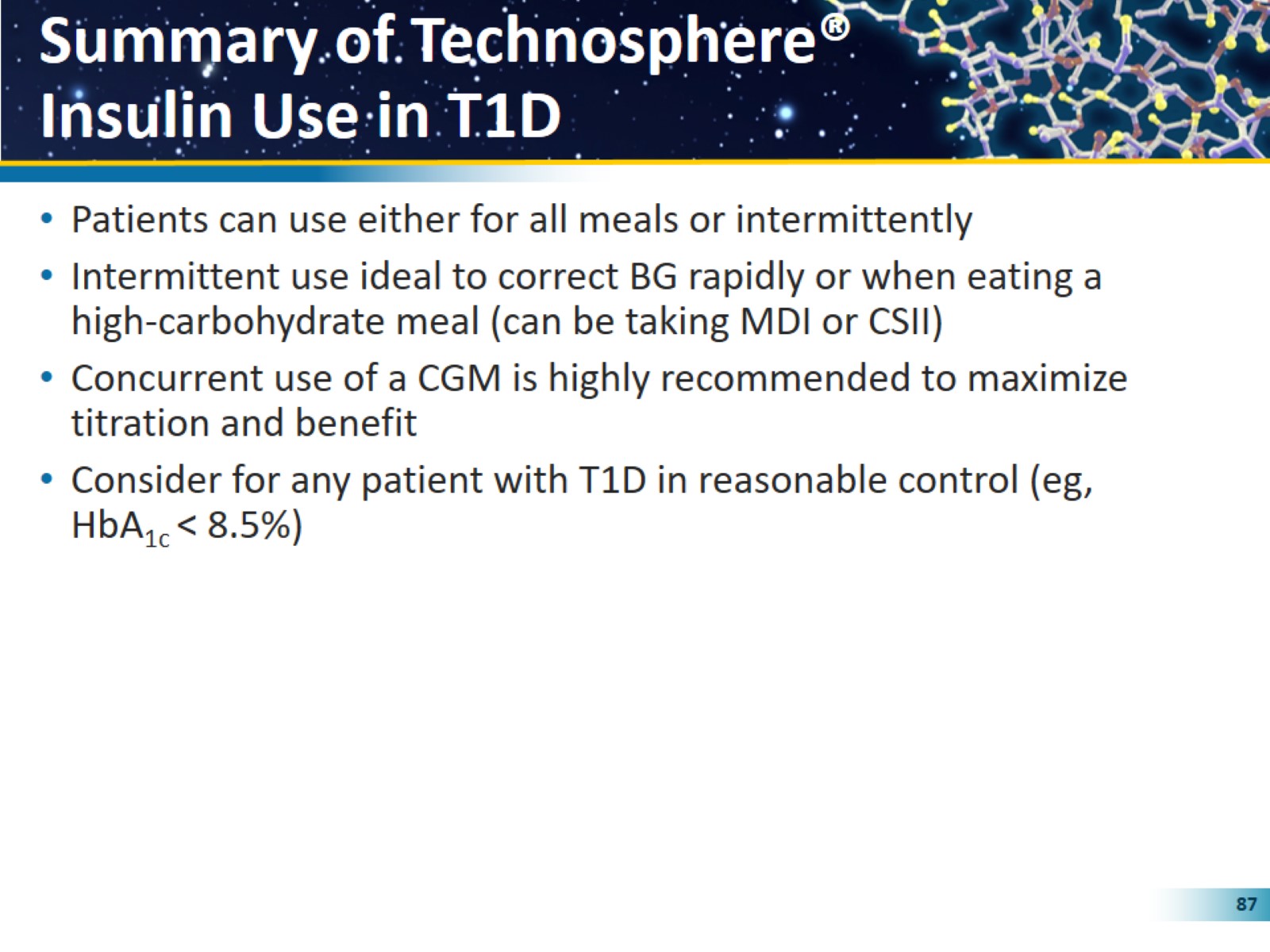 Summary of Technosphere® Insulin Use in T1D
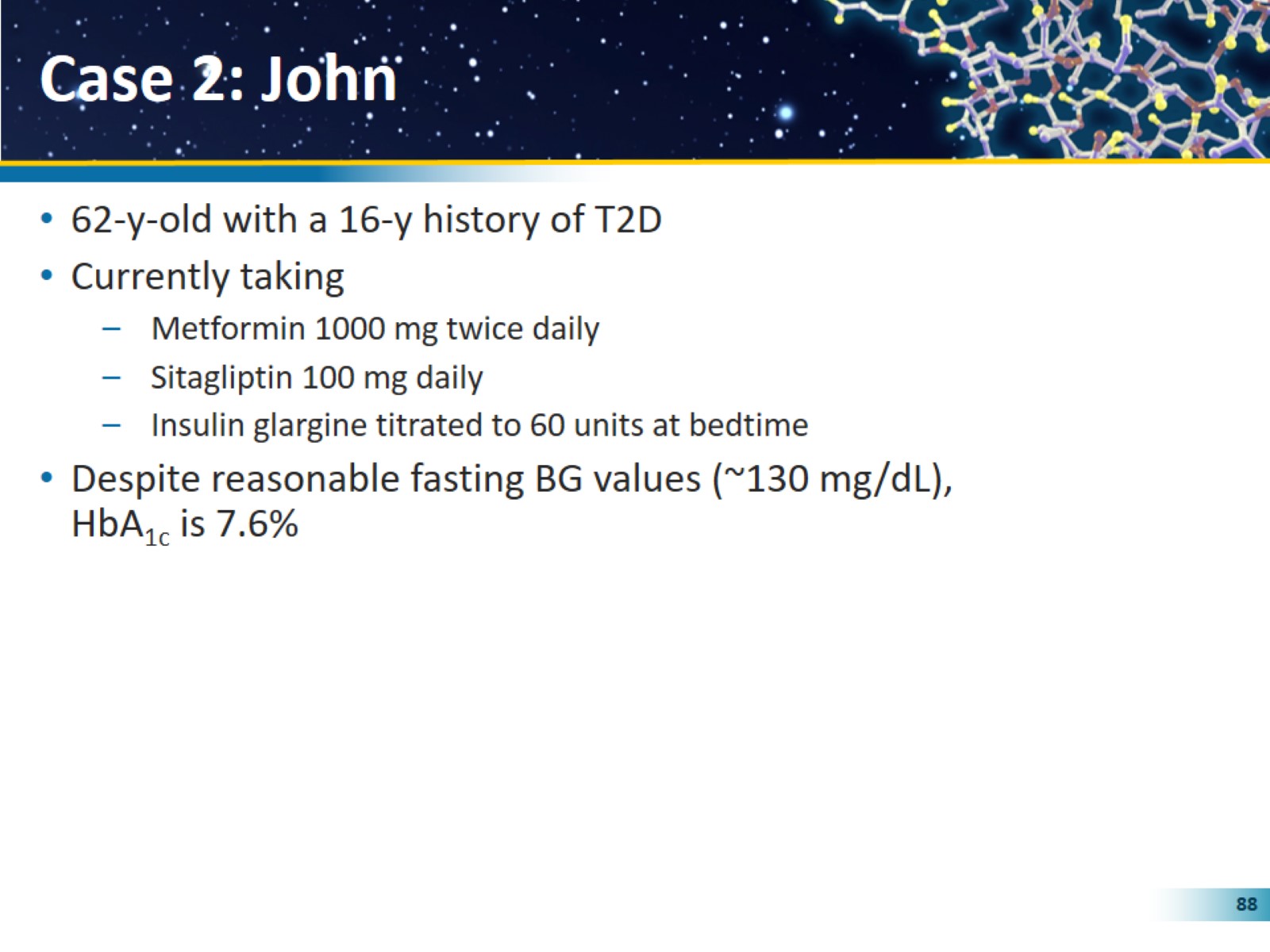 Case 2: John
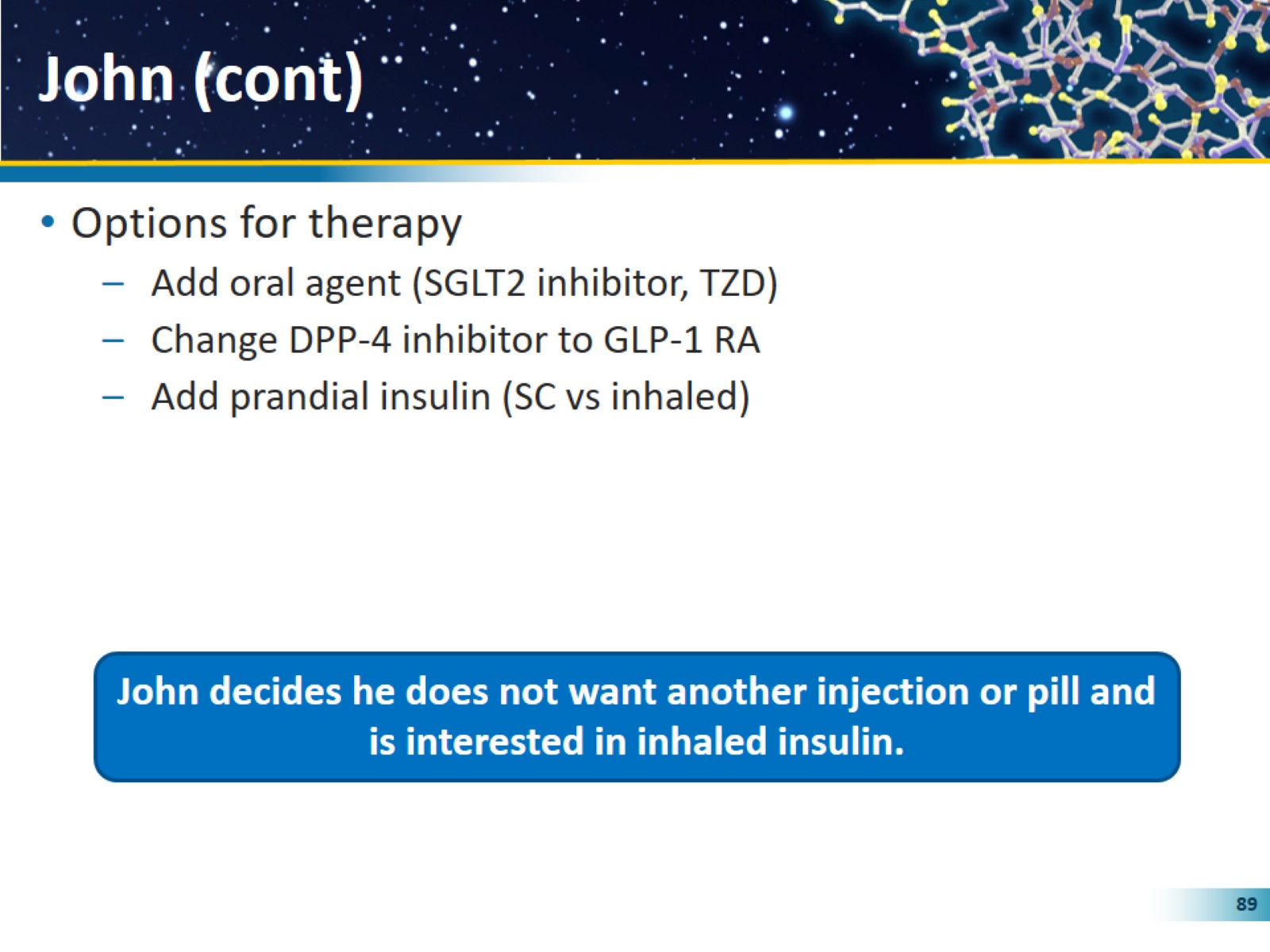 John (cont)
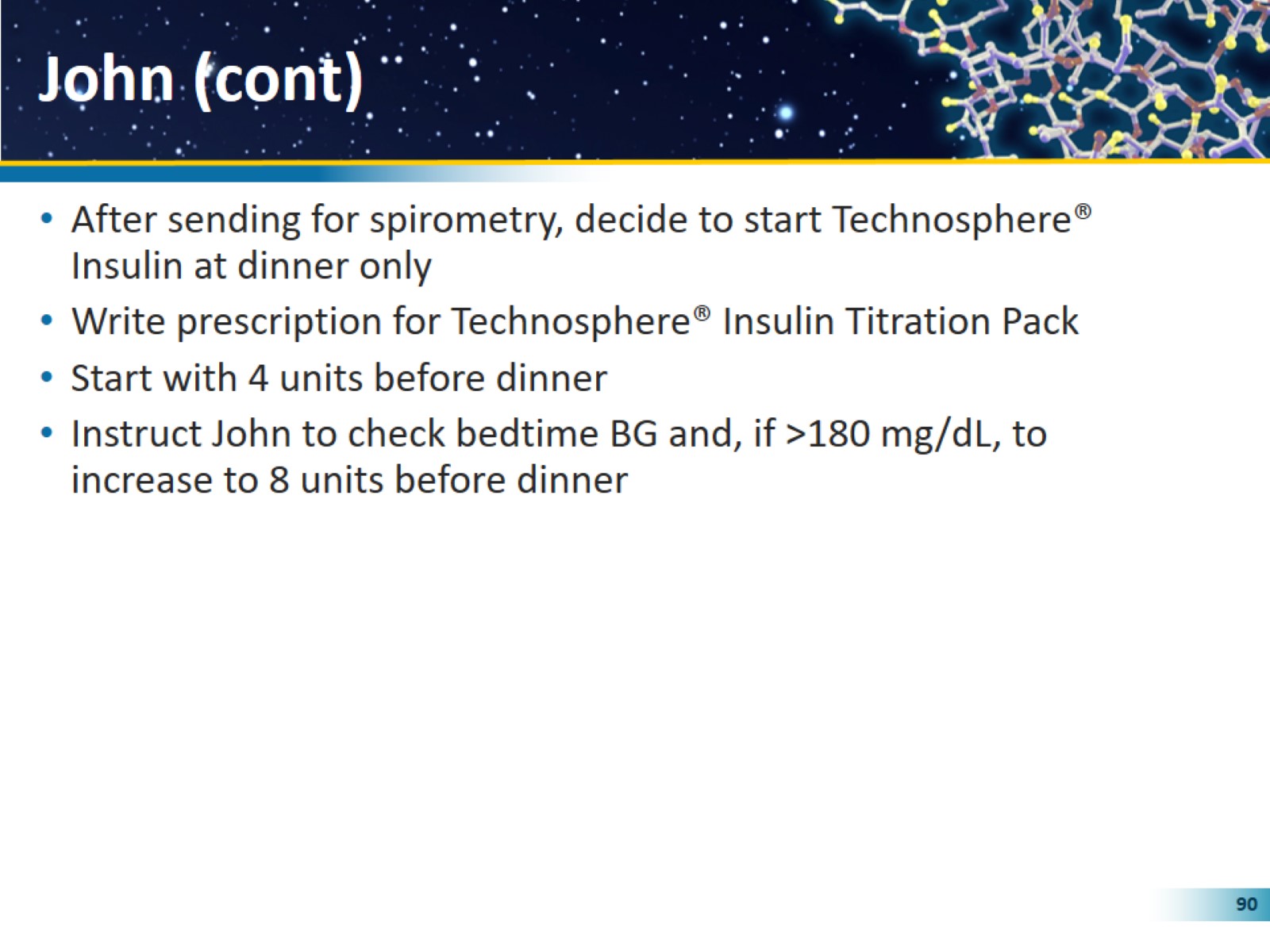 John (cont)
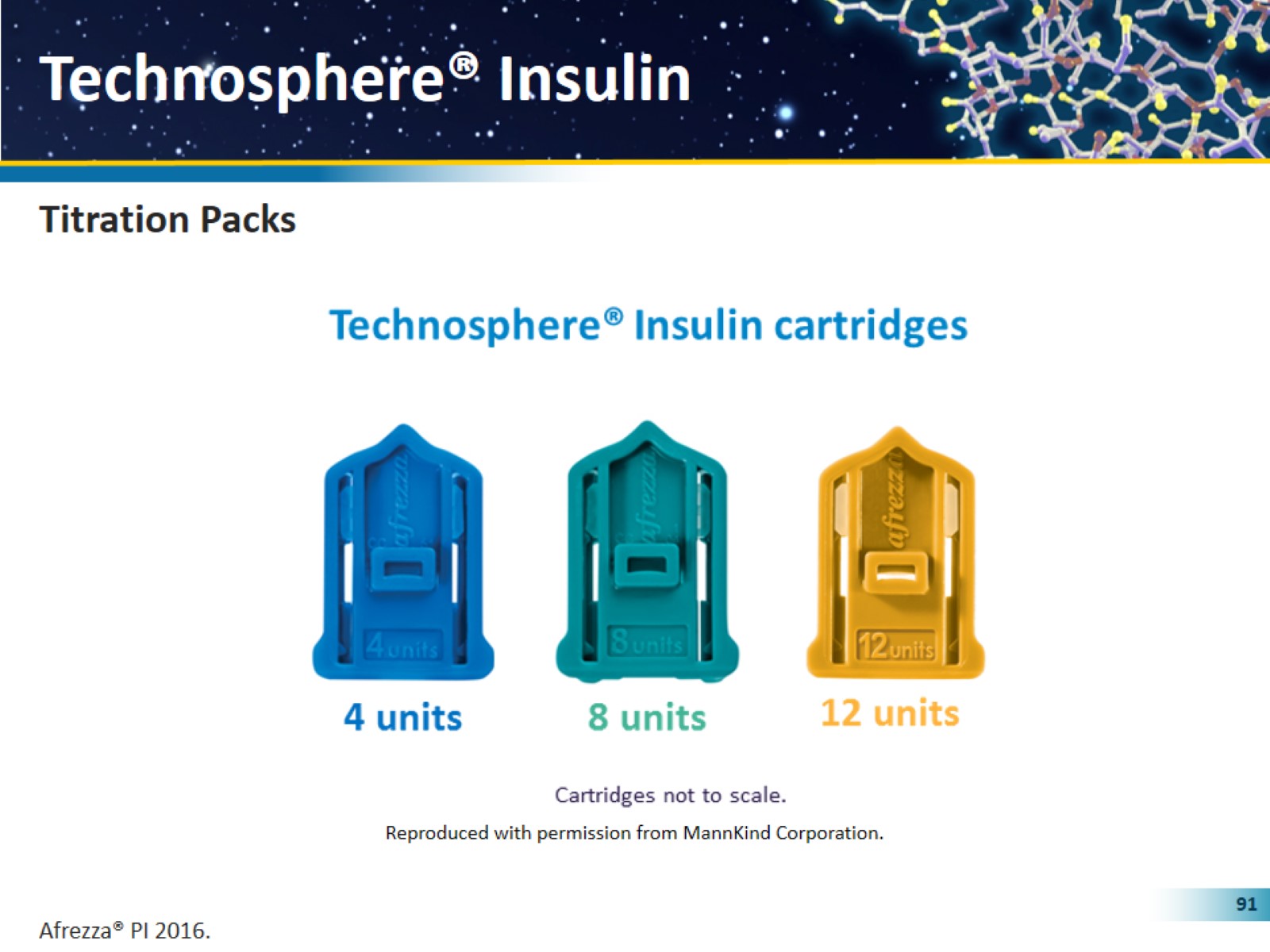 Technosphere® Insulin
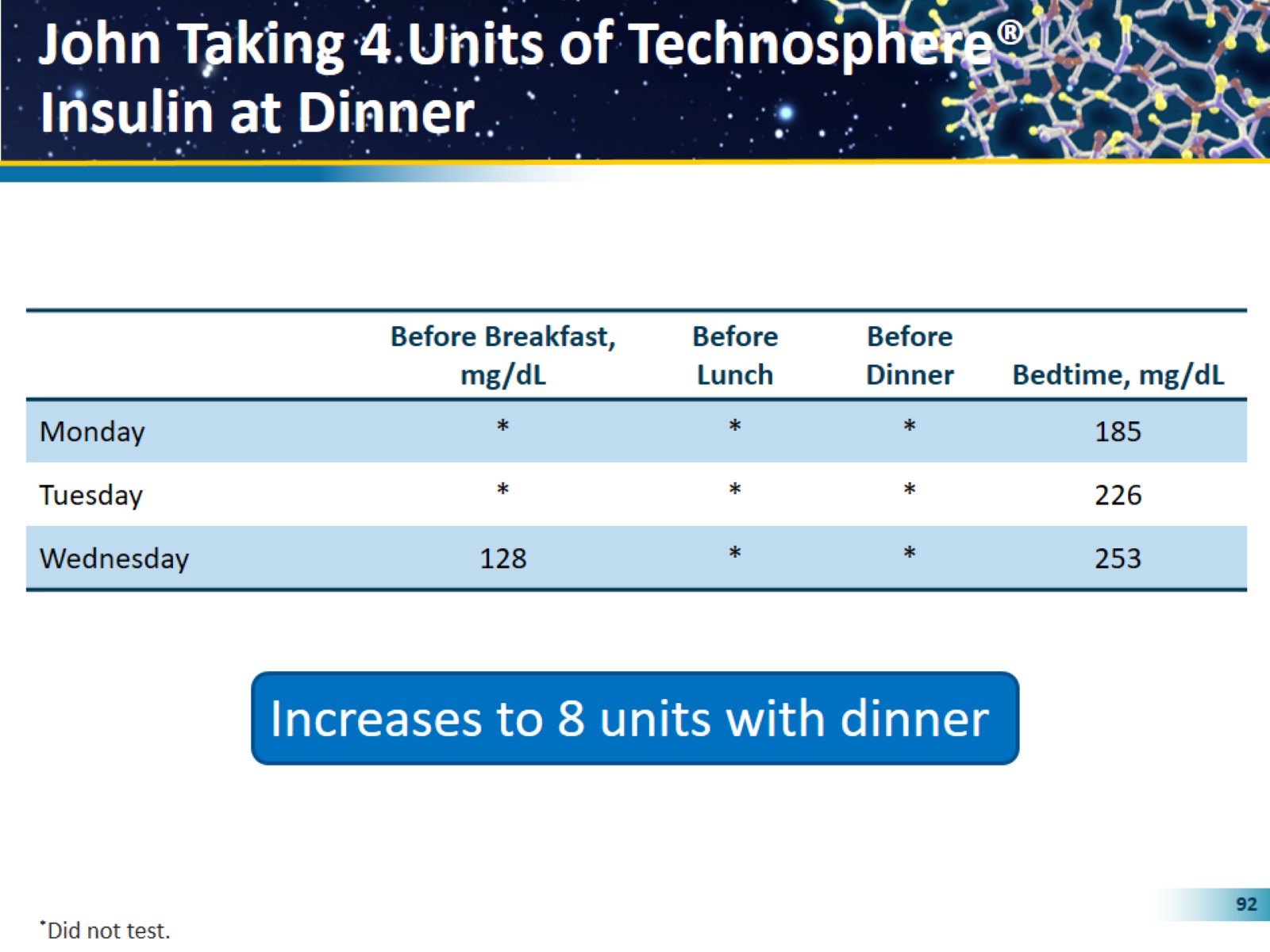 John Taking 4 Units of Technosphere® Insulin at Dinner
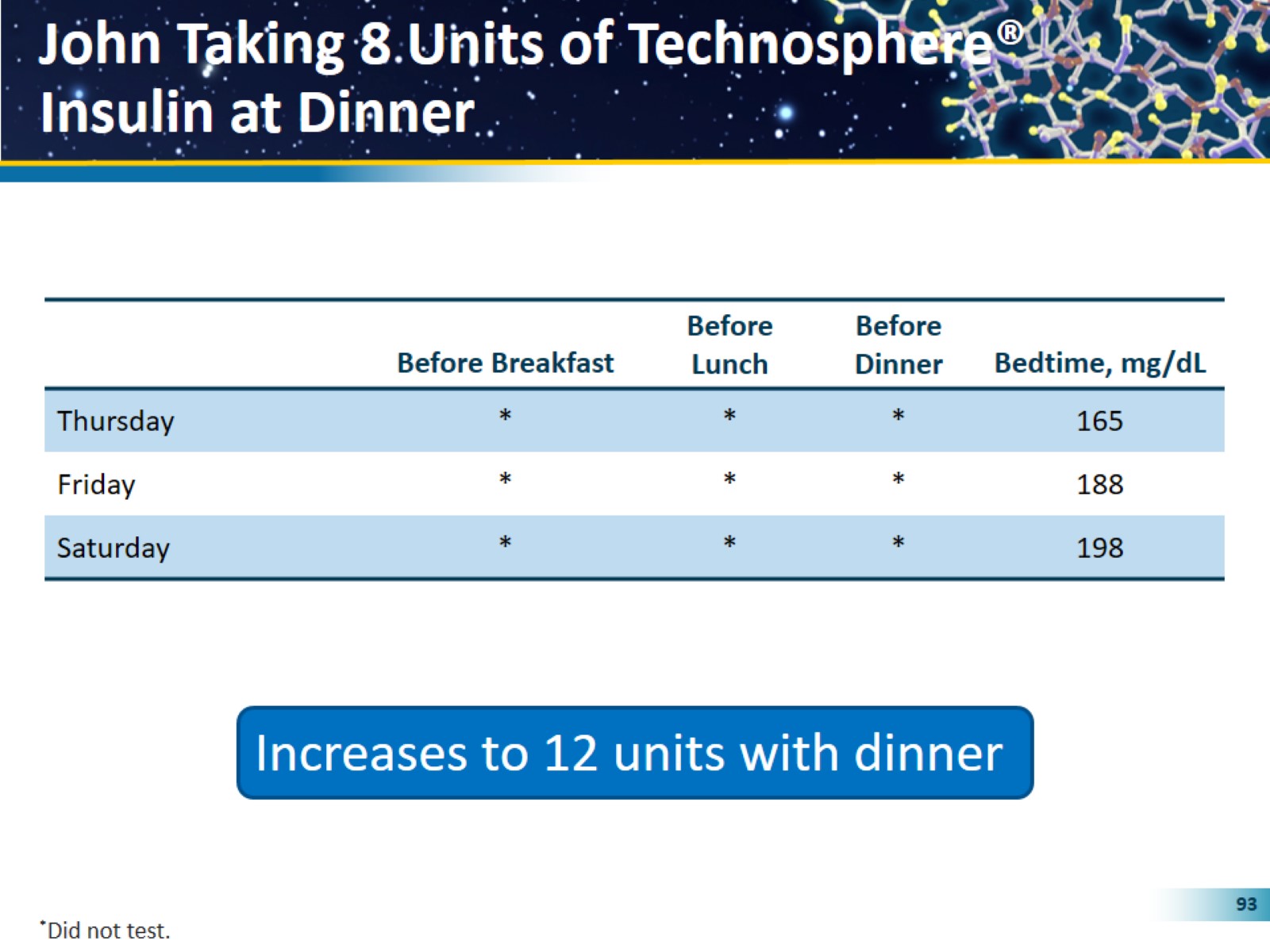 John Taking 8 Units of Technosphere® Insulin at Dinner
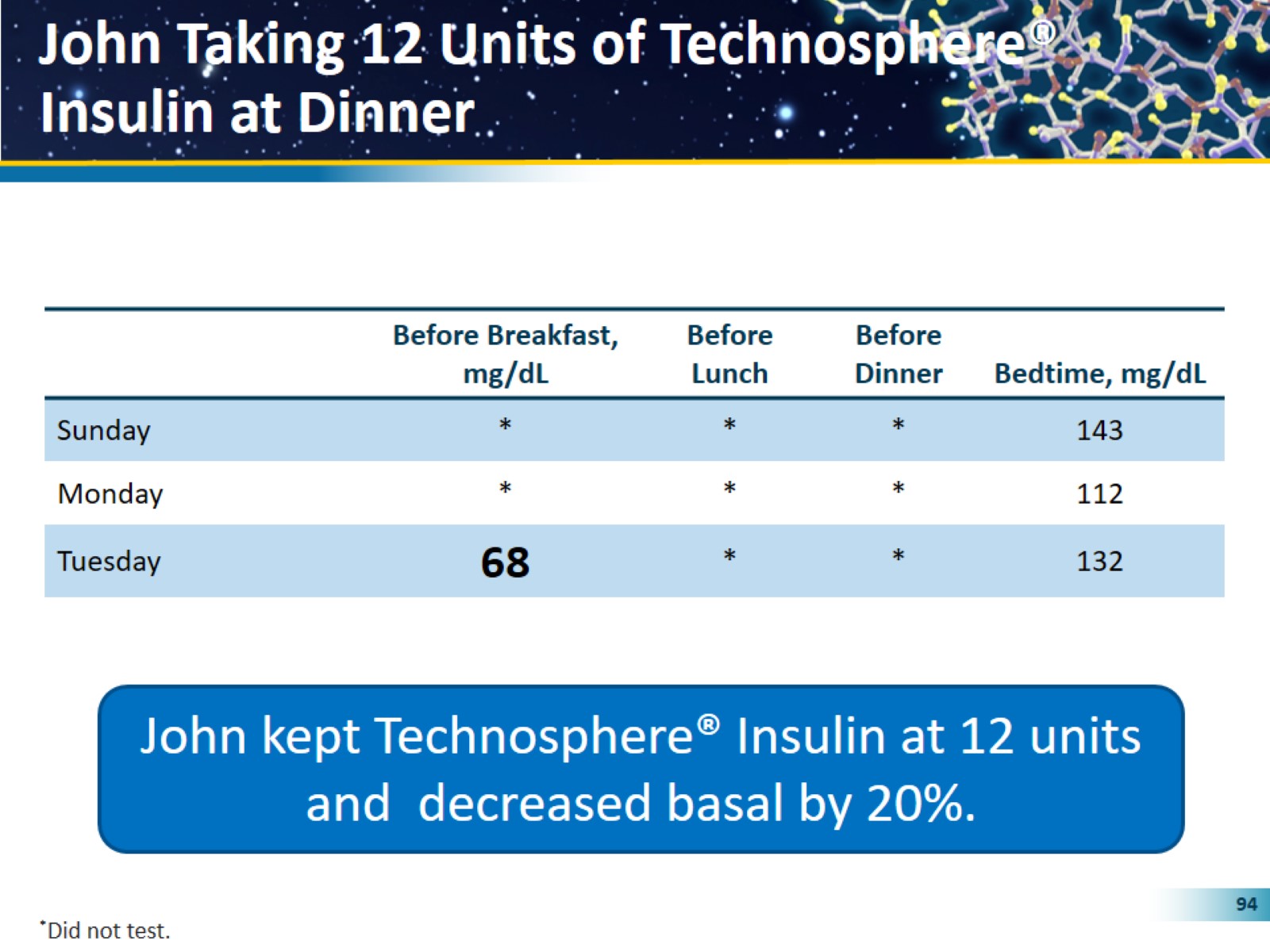 John Taking 12 Units of Technosphere® Insulin at Dinner
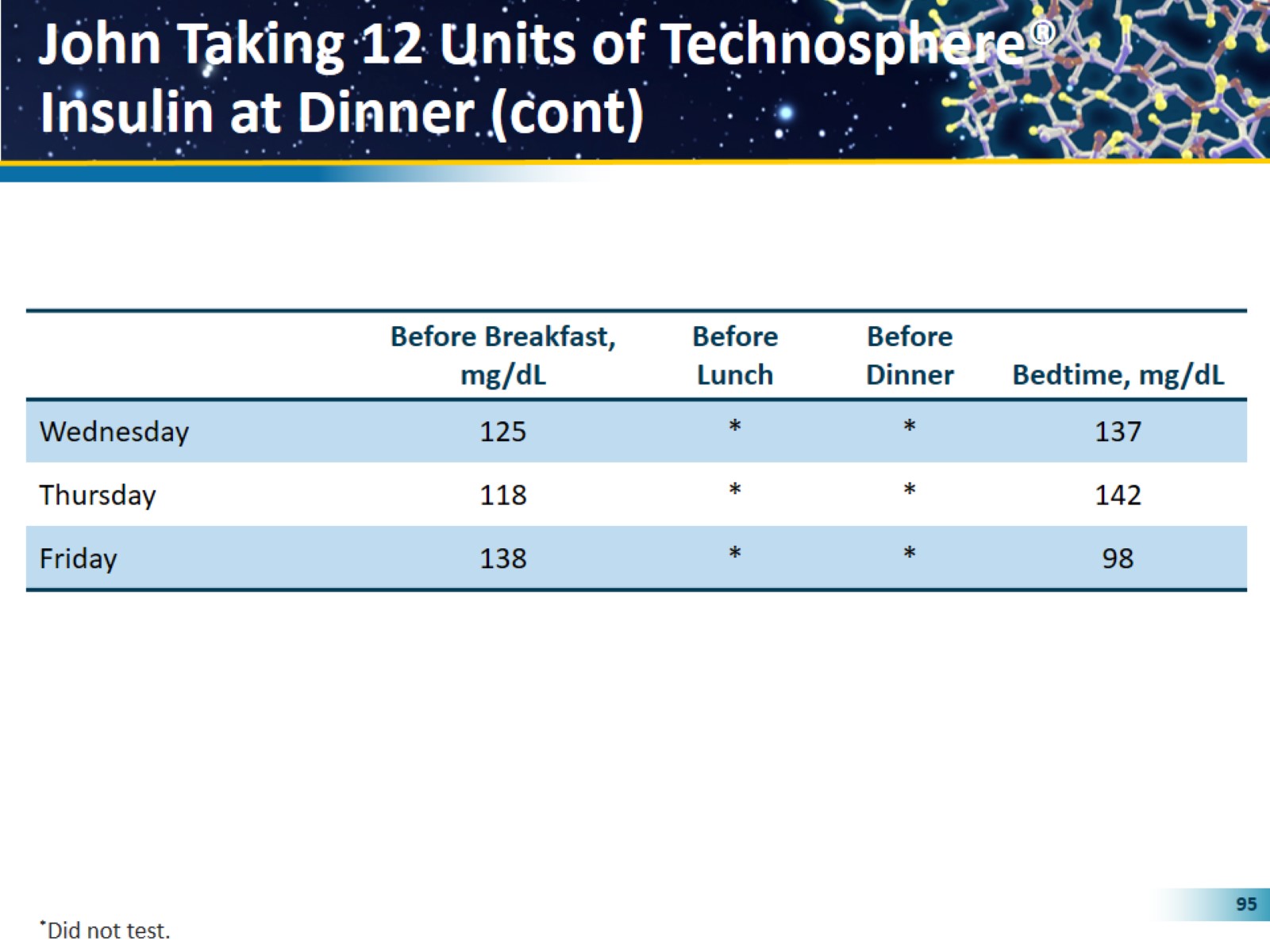 John Taking 12 Units of Technosphere® Insulin at Dinner (cont)
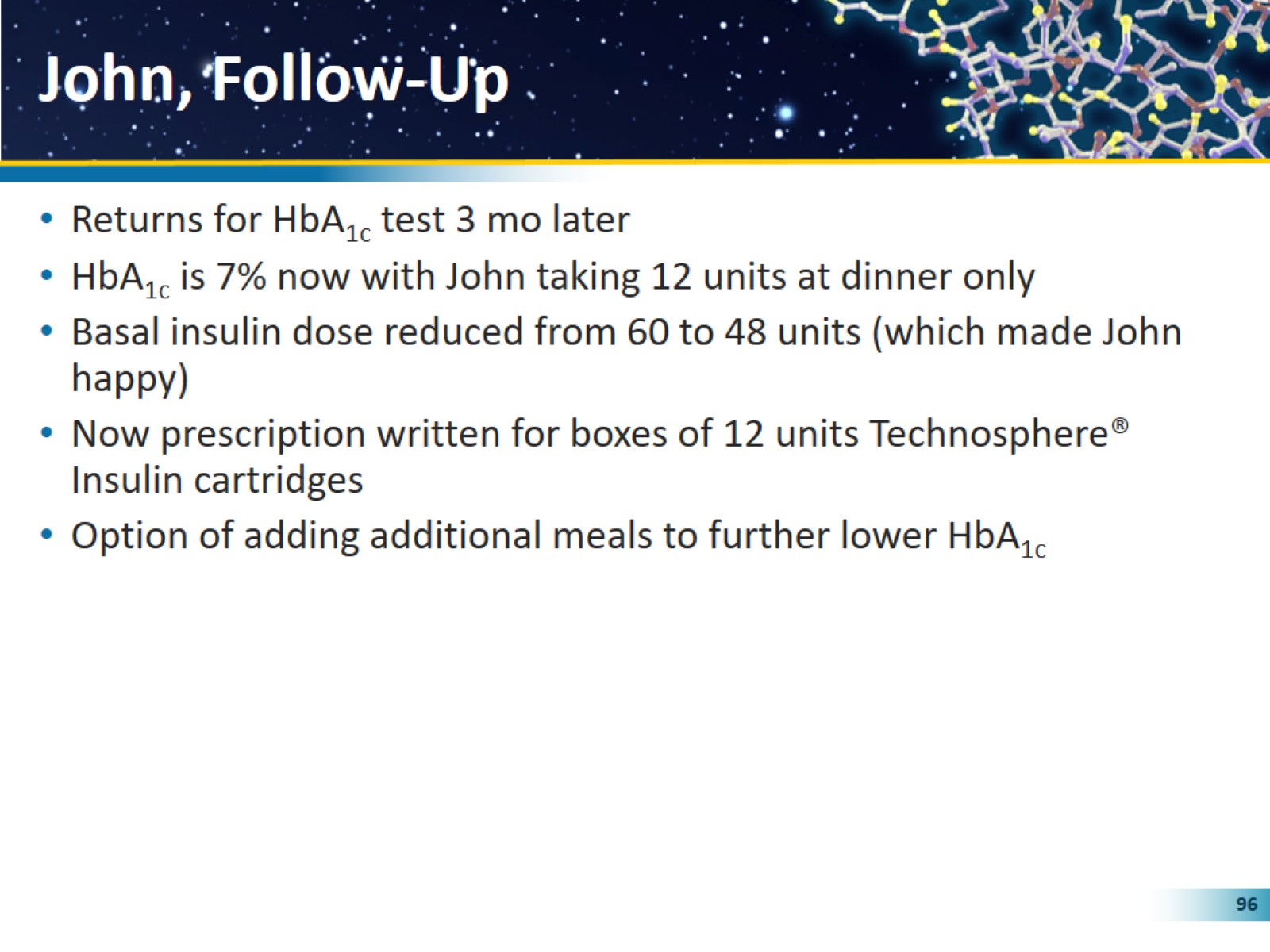 John, Follow-Up
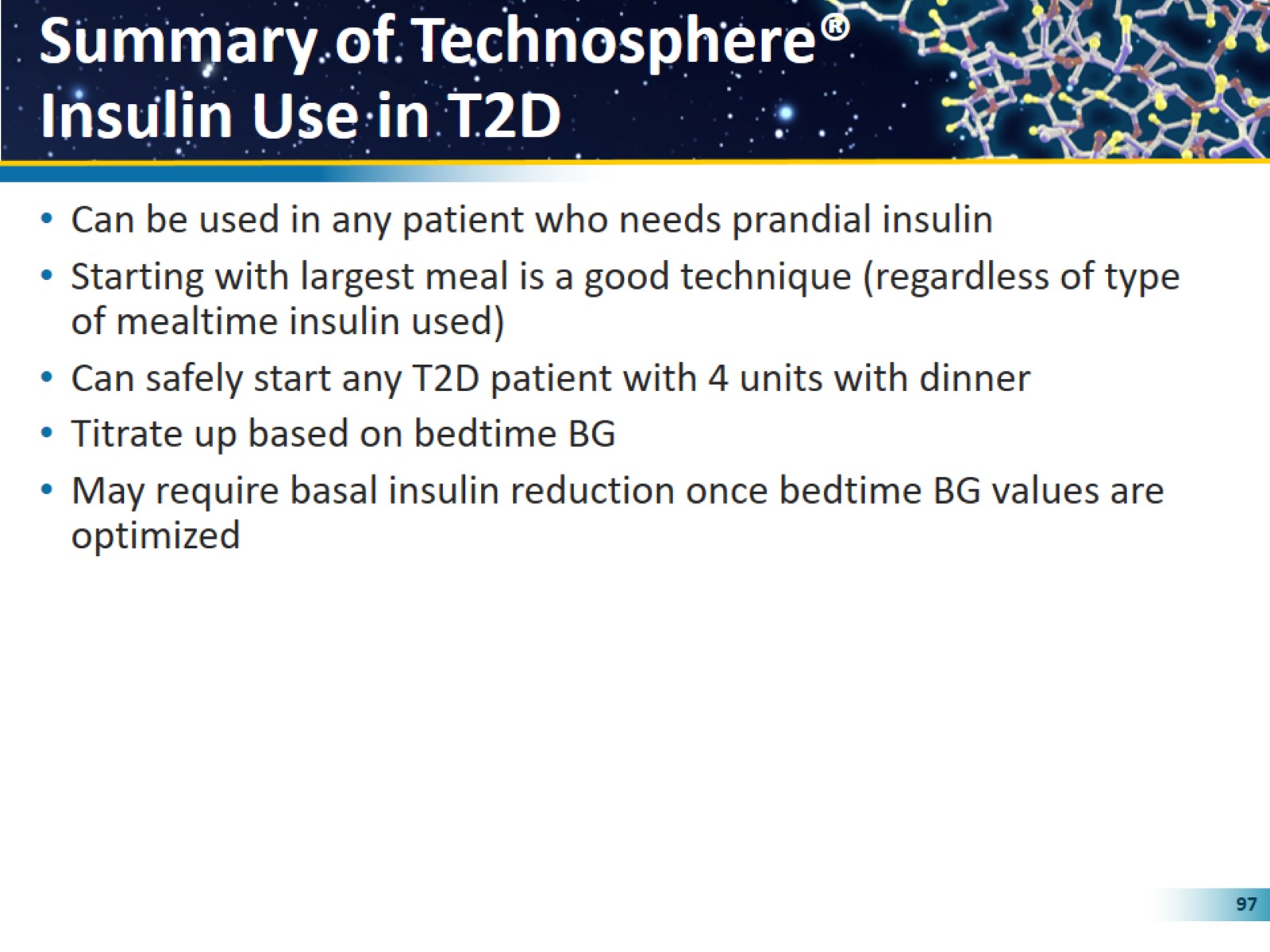 Summary of Technosphere® Insulin Use in T2D
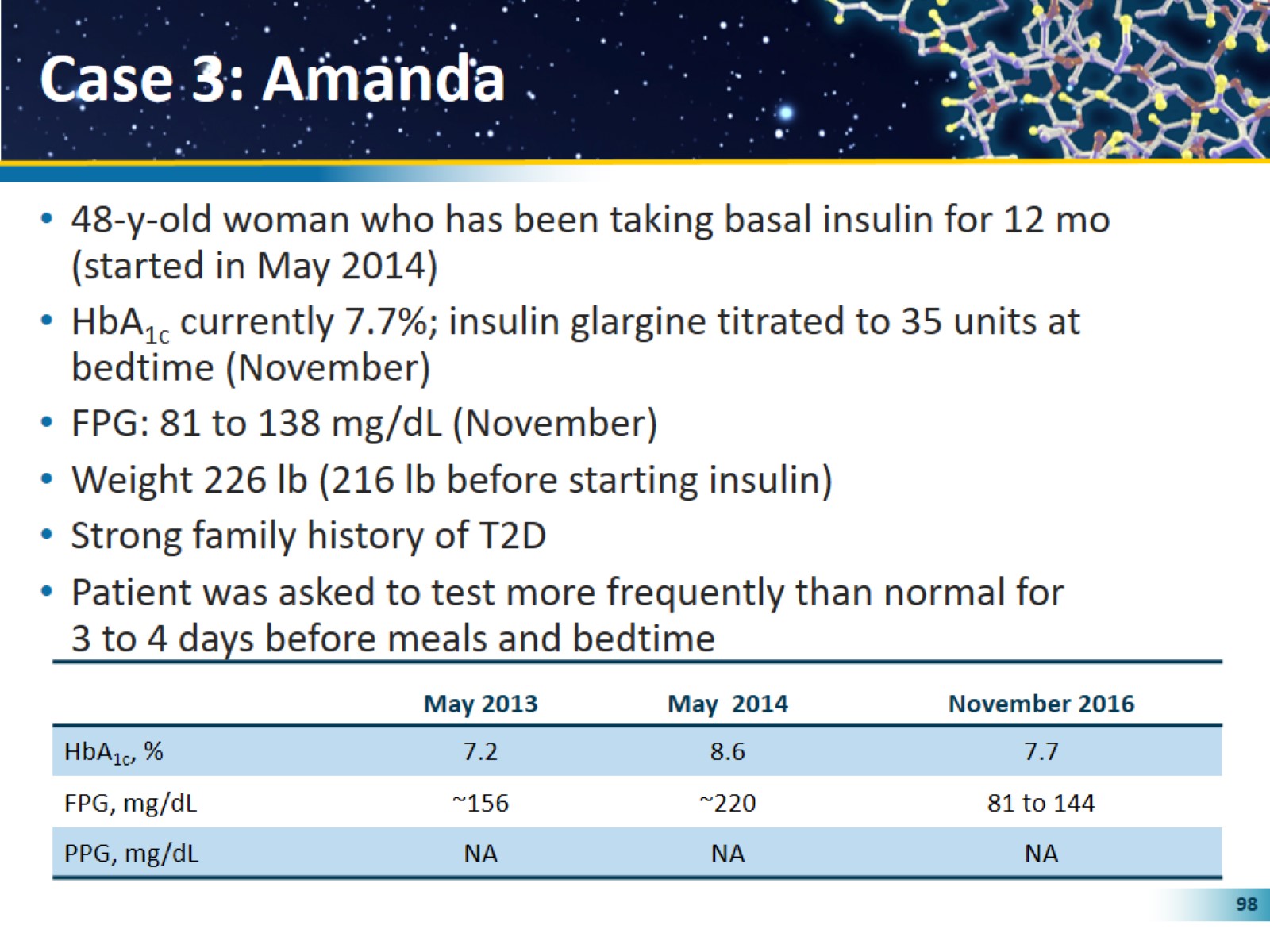 Case 3: Amanda
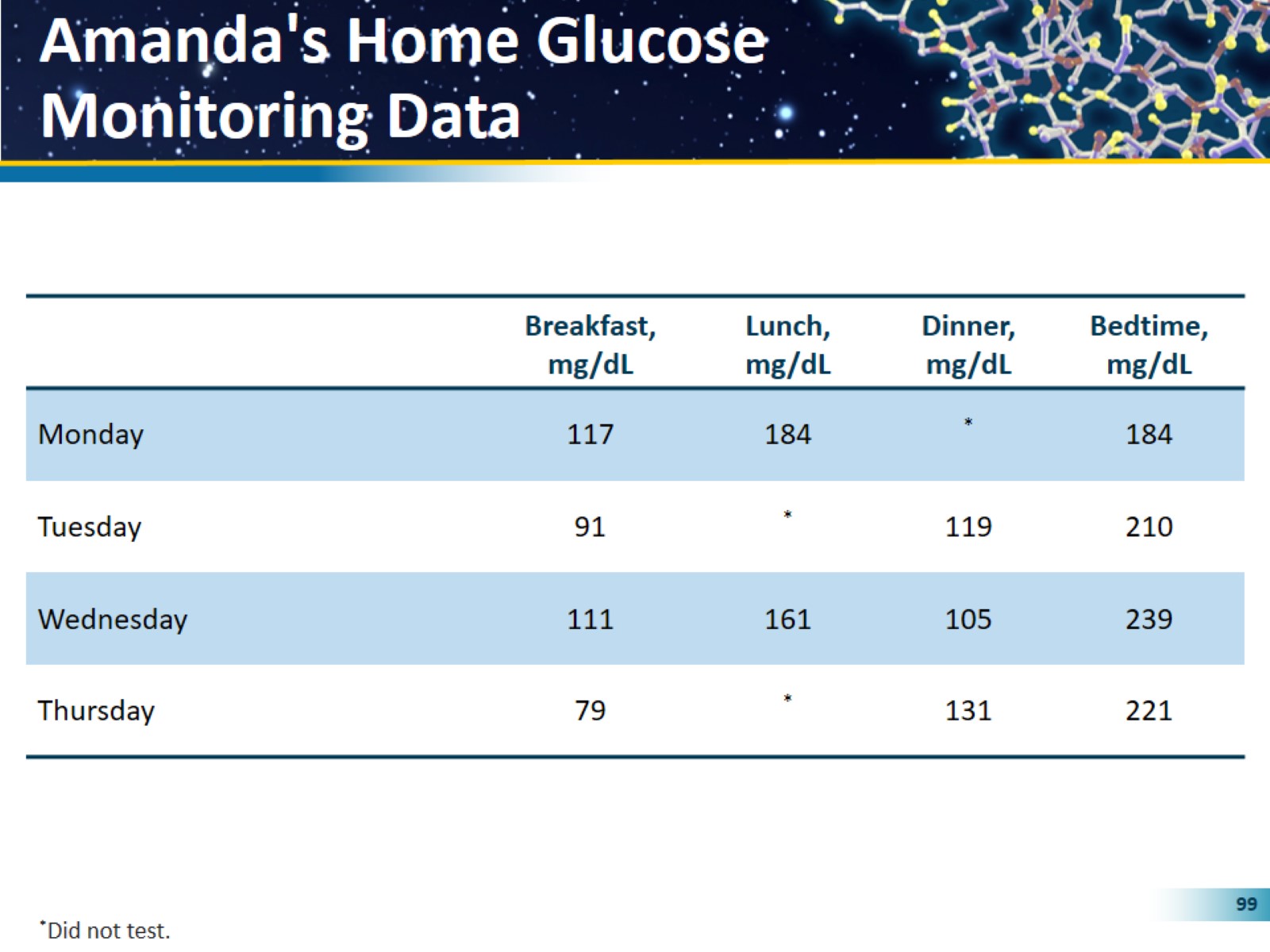 Amanda's Home Glucose         Monitoring Data
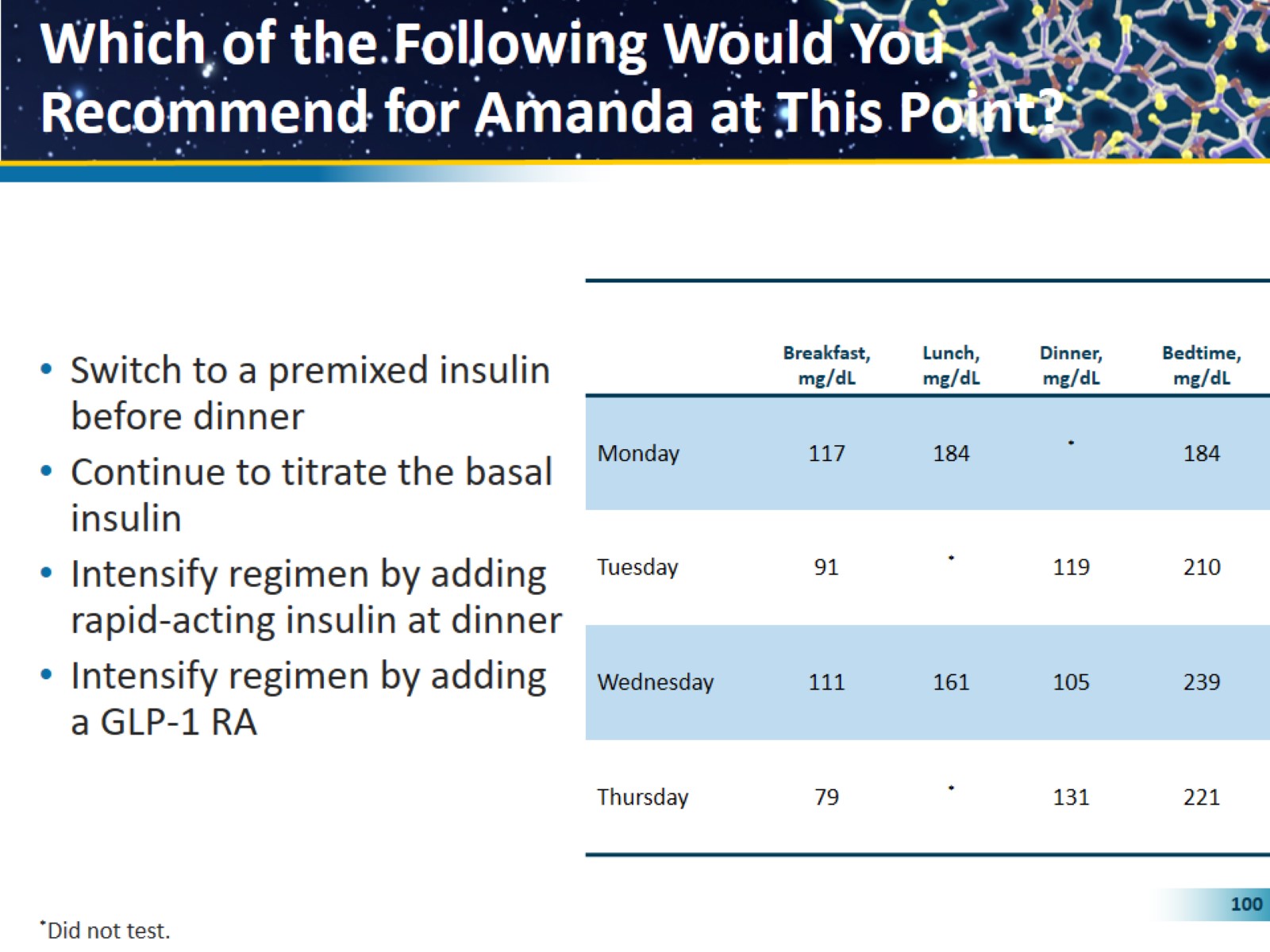 Which of the Following Would You Recommend for Amanda at This Point?
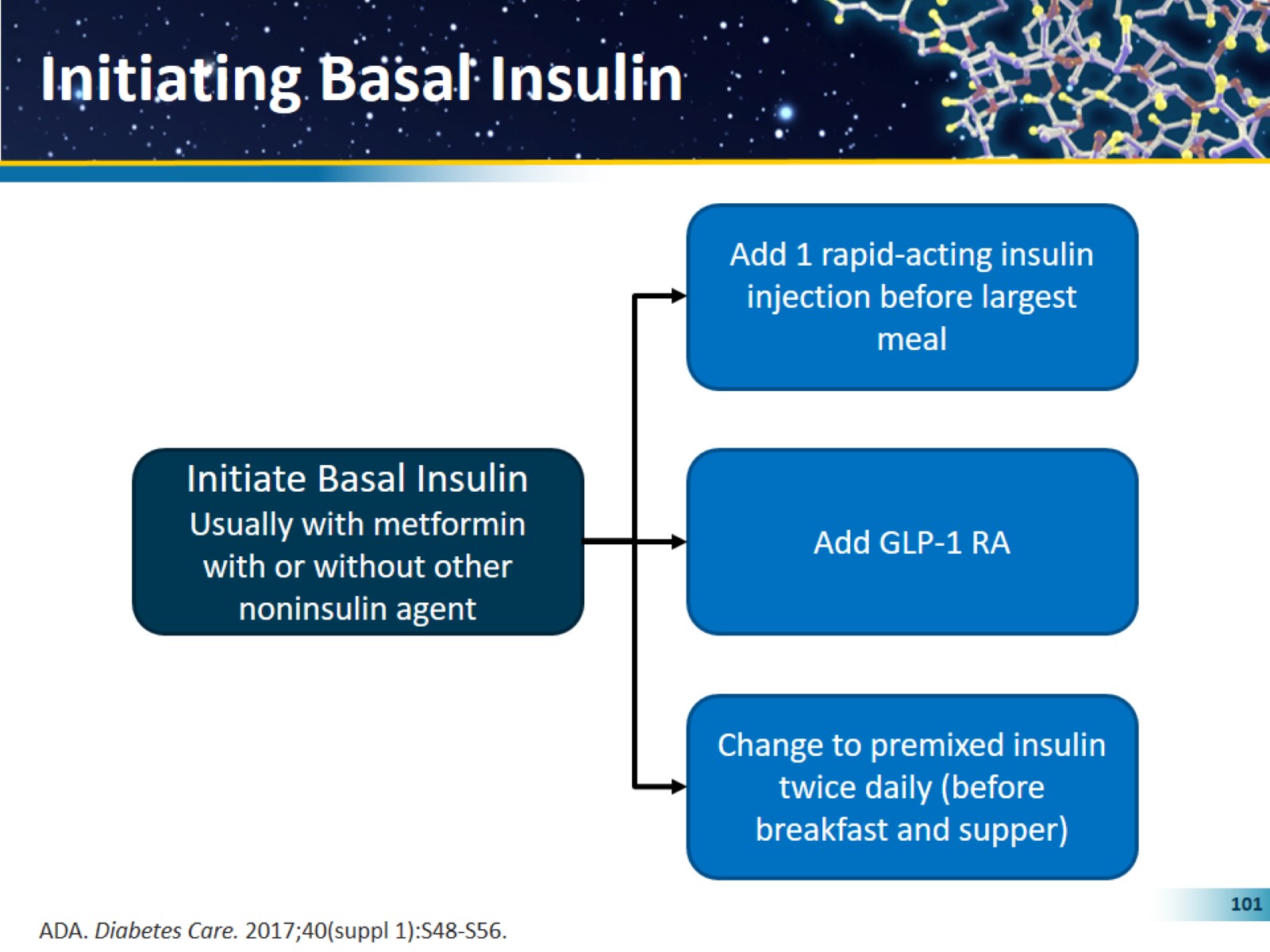 Initiating Basal Insulin
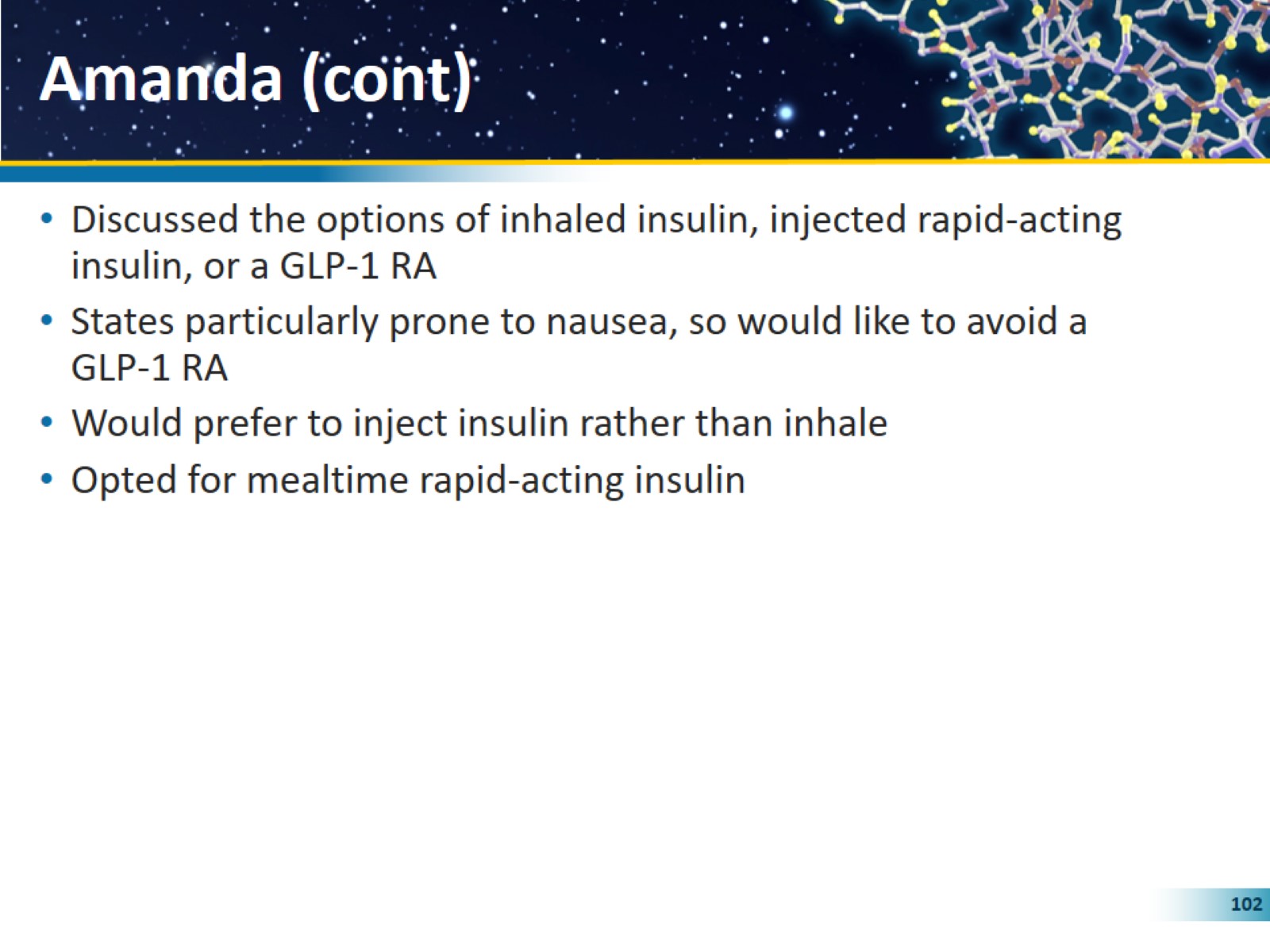 Amanda (cont)
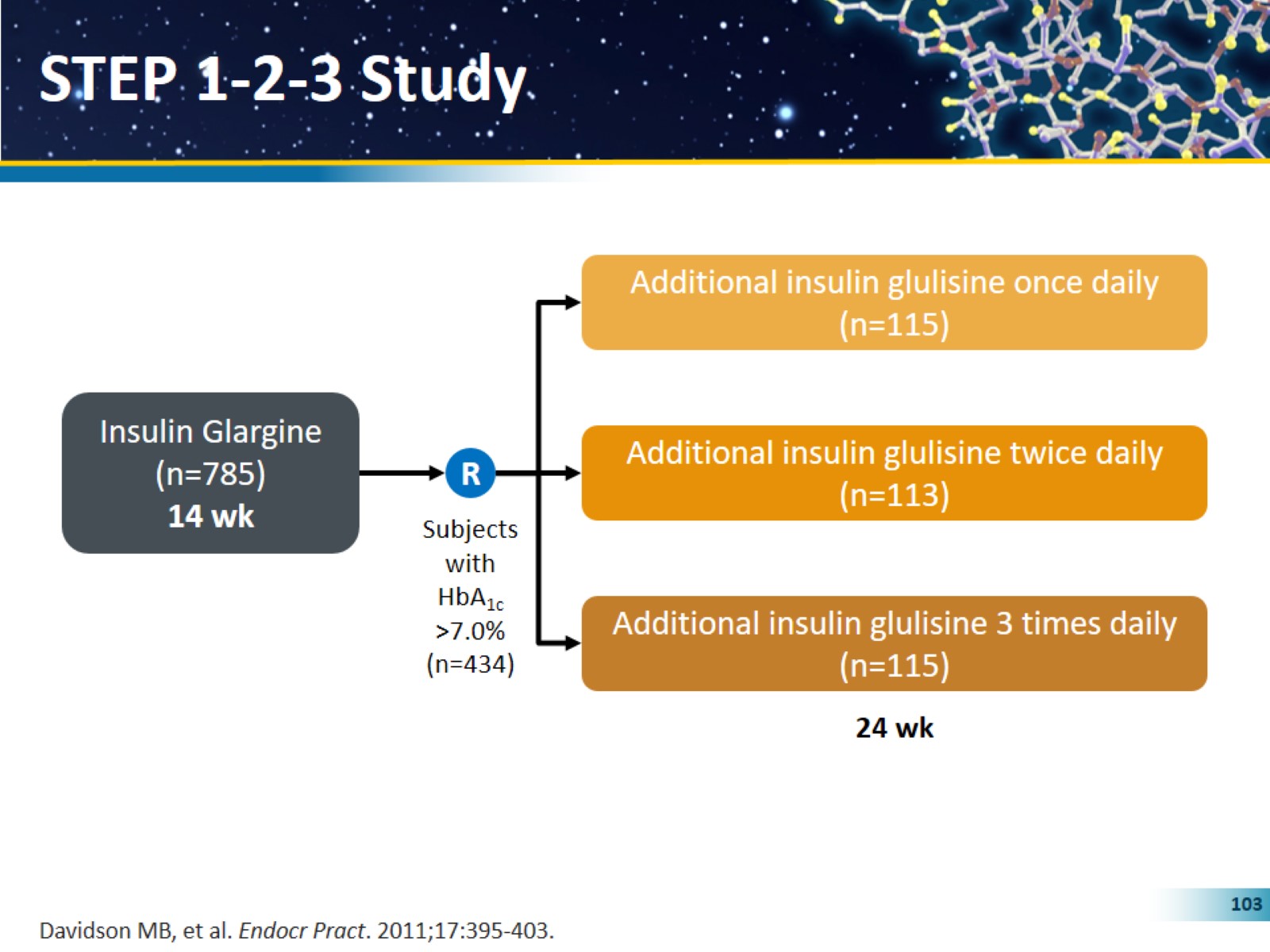 STEP 1-2-3 Study
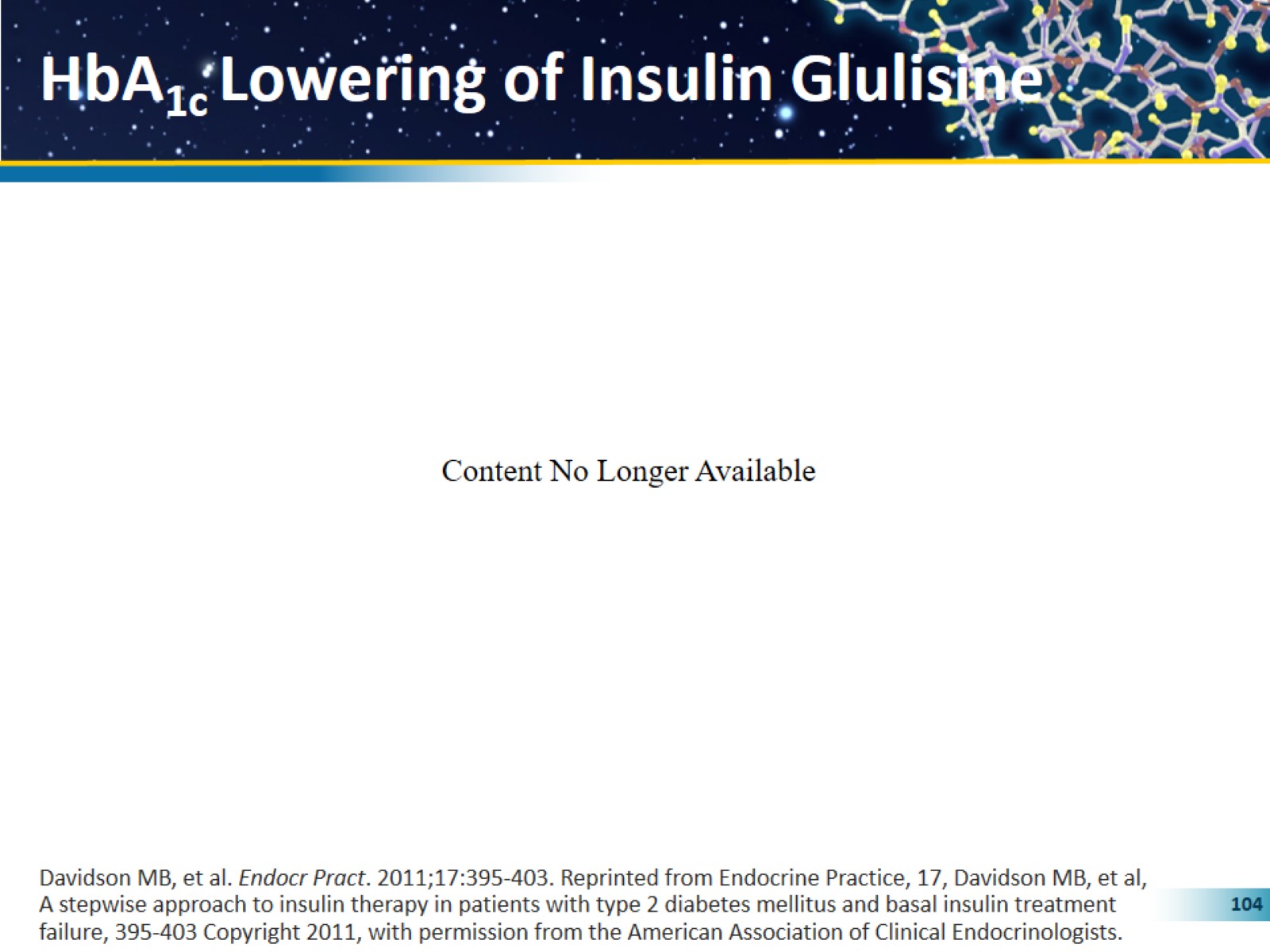 HbA1c Lowering of Insulin Glulisine
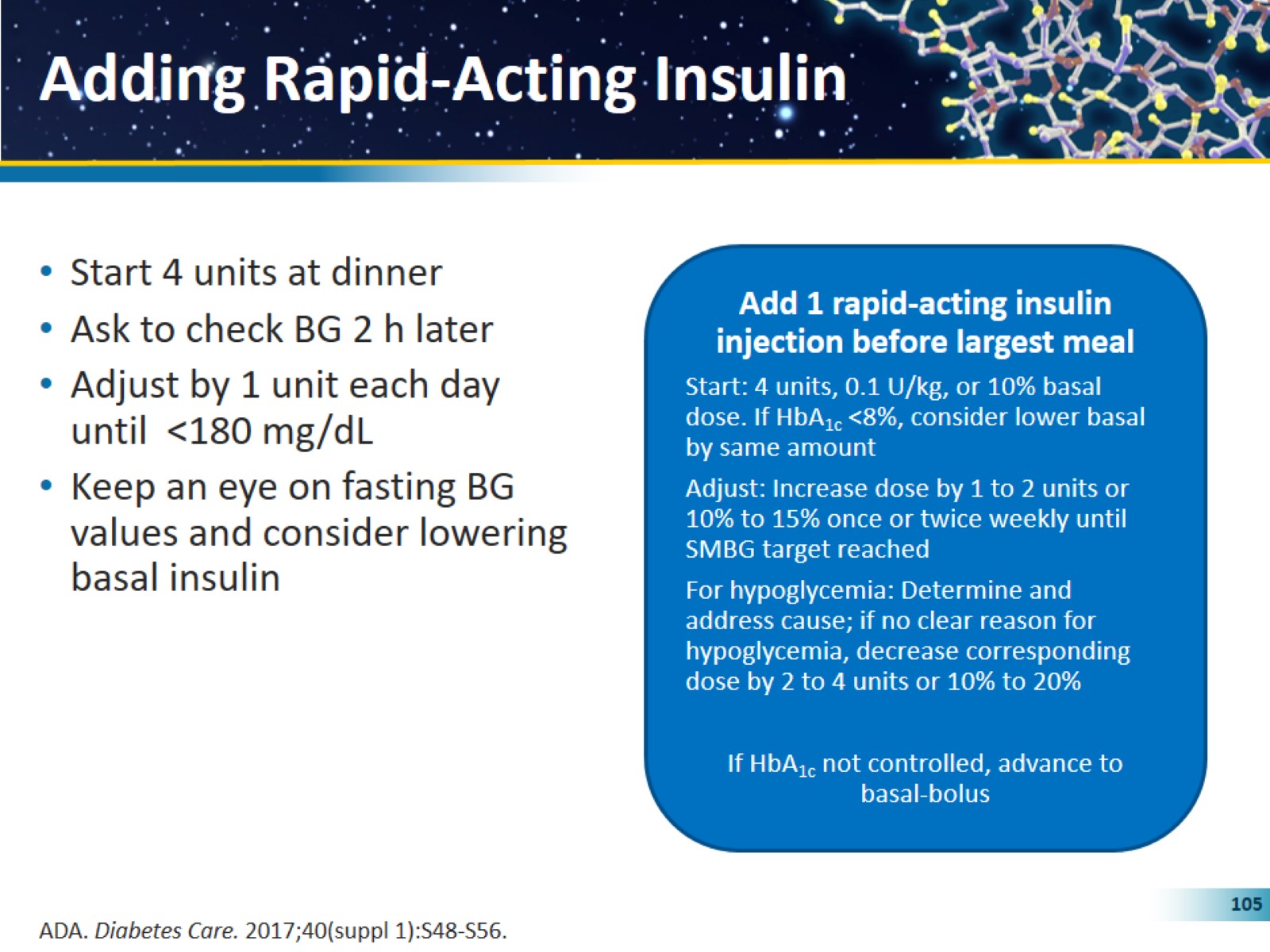 Adding Rapid-Acting Insulin
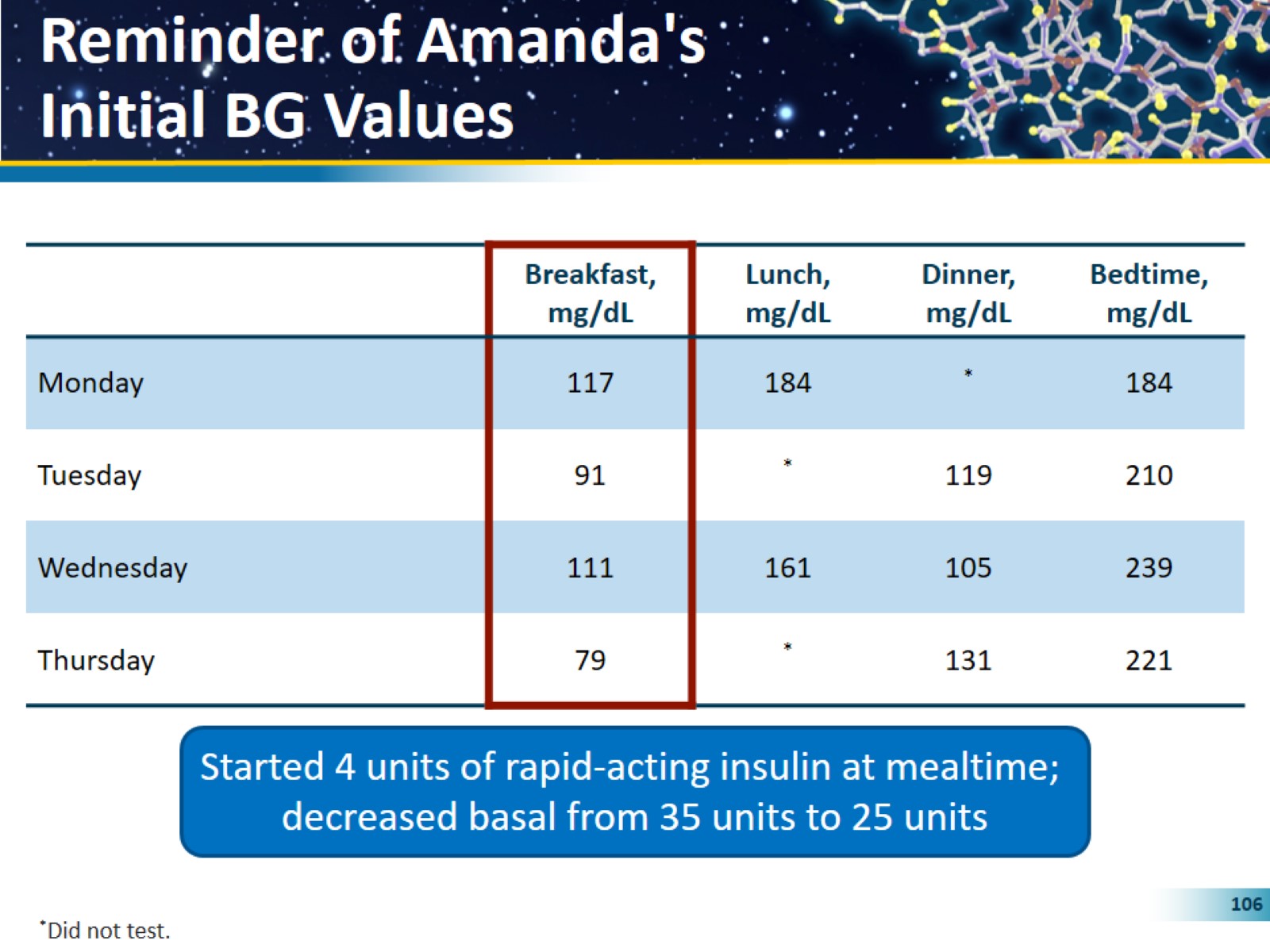 Reminder of Amanda's Initial BG Values
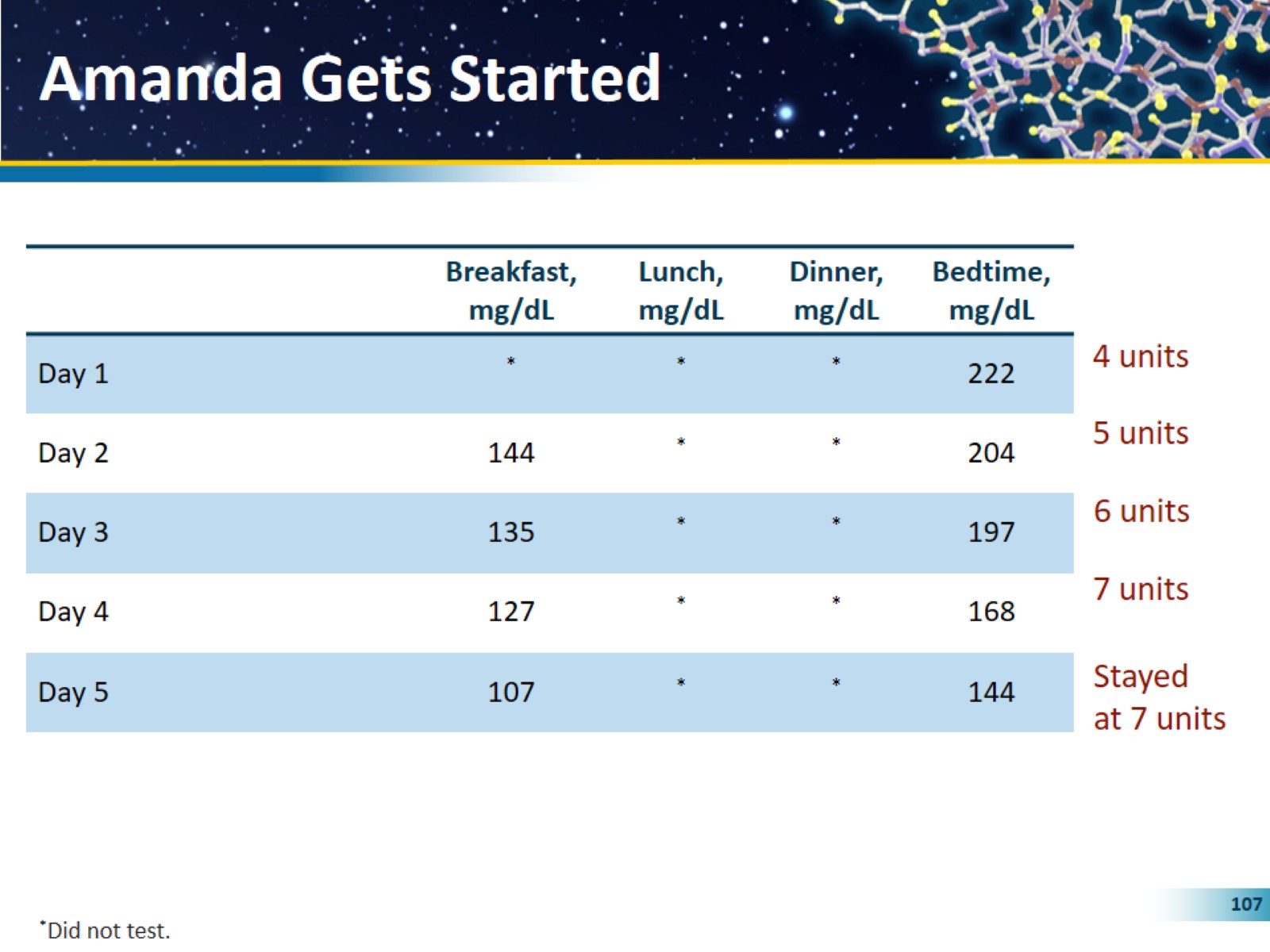 Amanda Gets Started
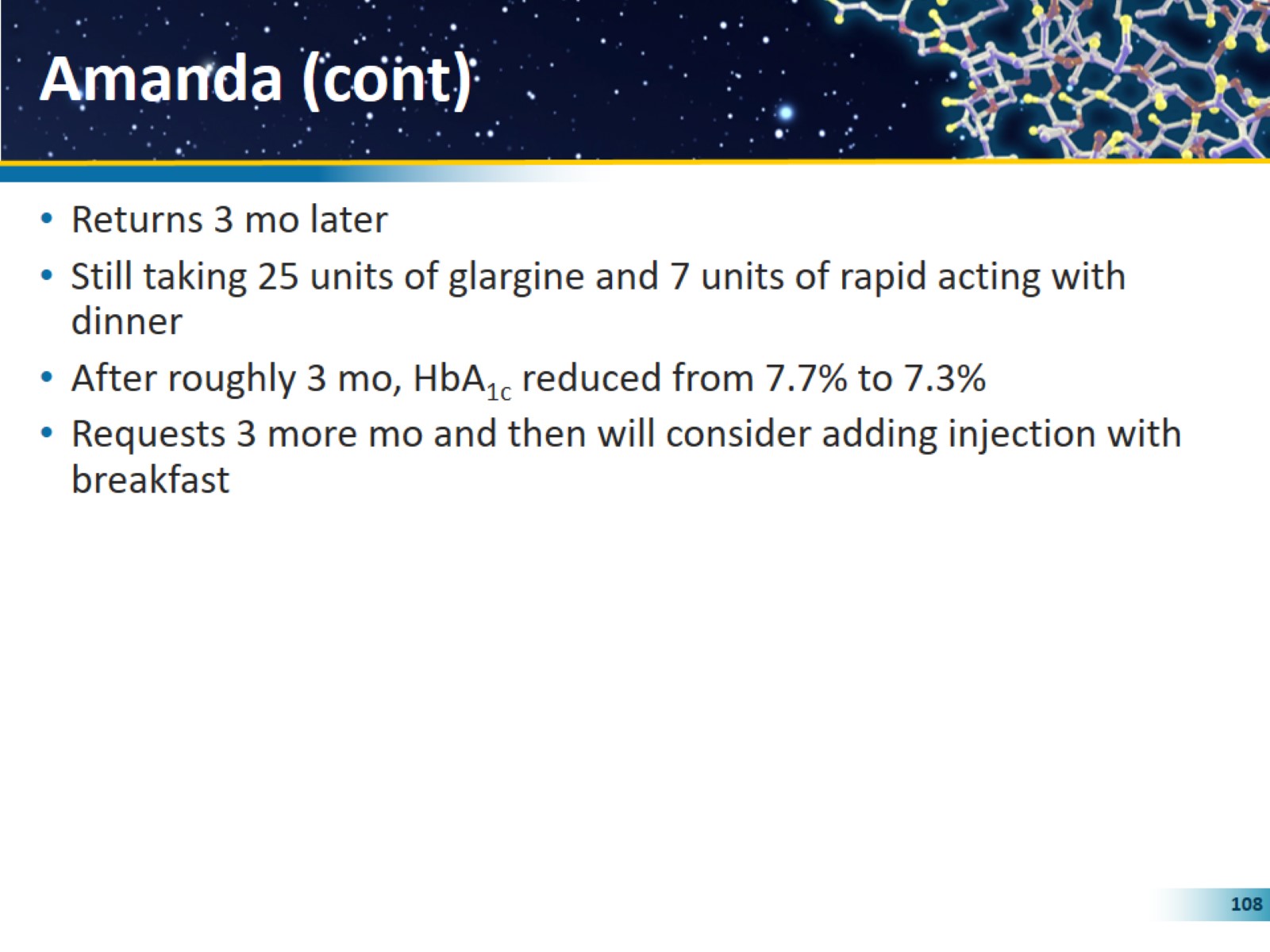 Amanda (cont)
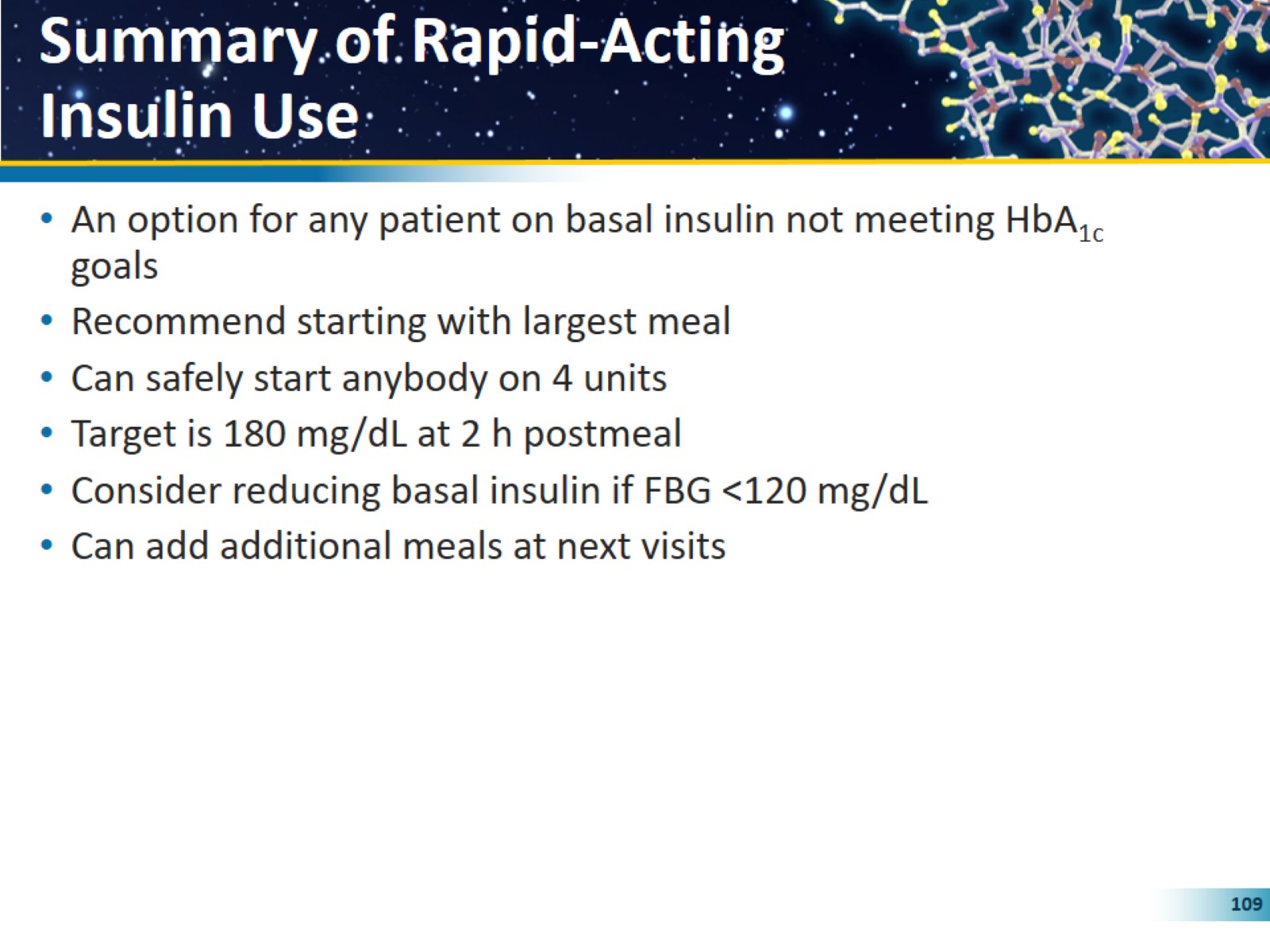 Summary of Rapid-Acting Insulin Use
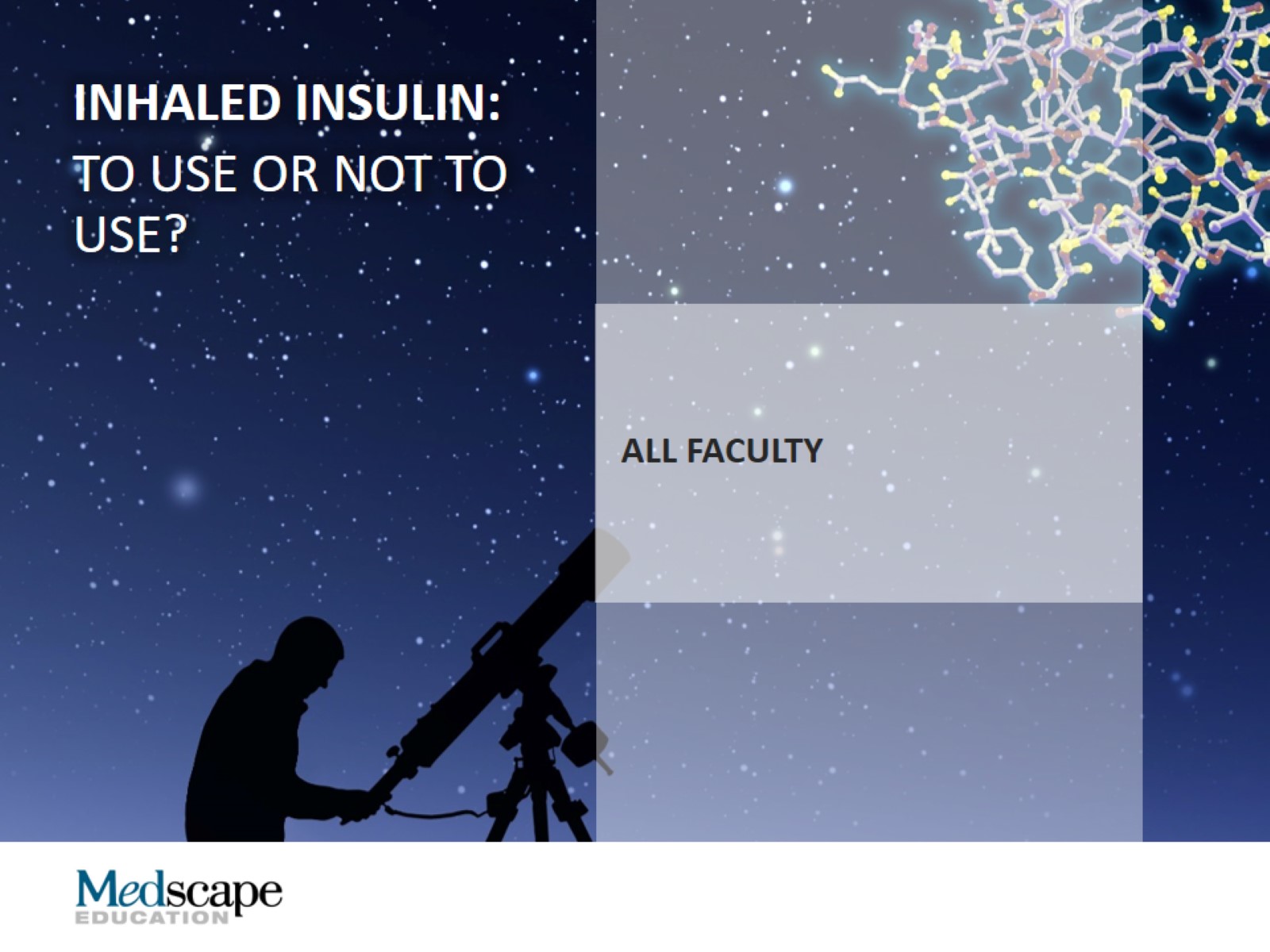 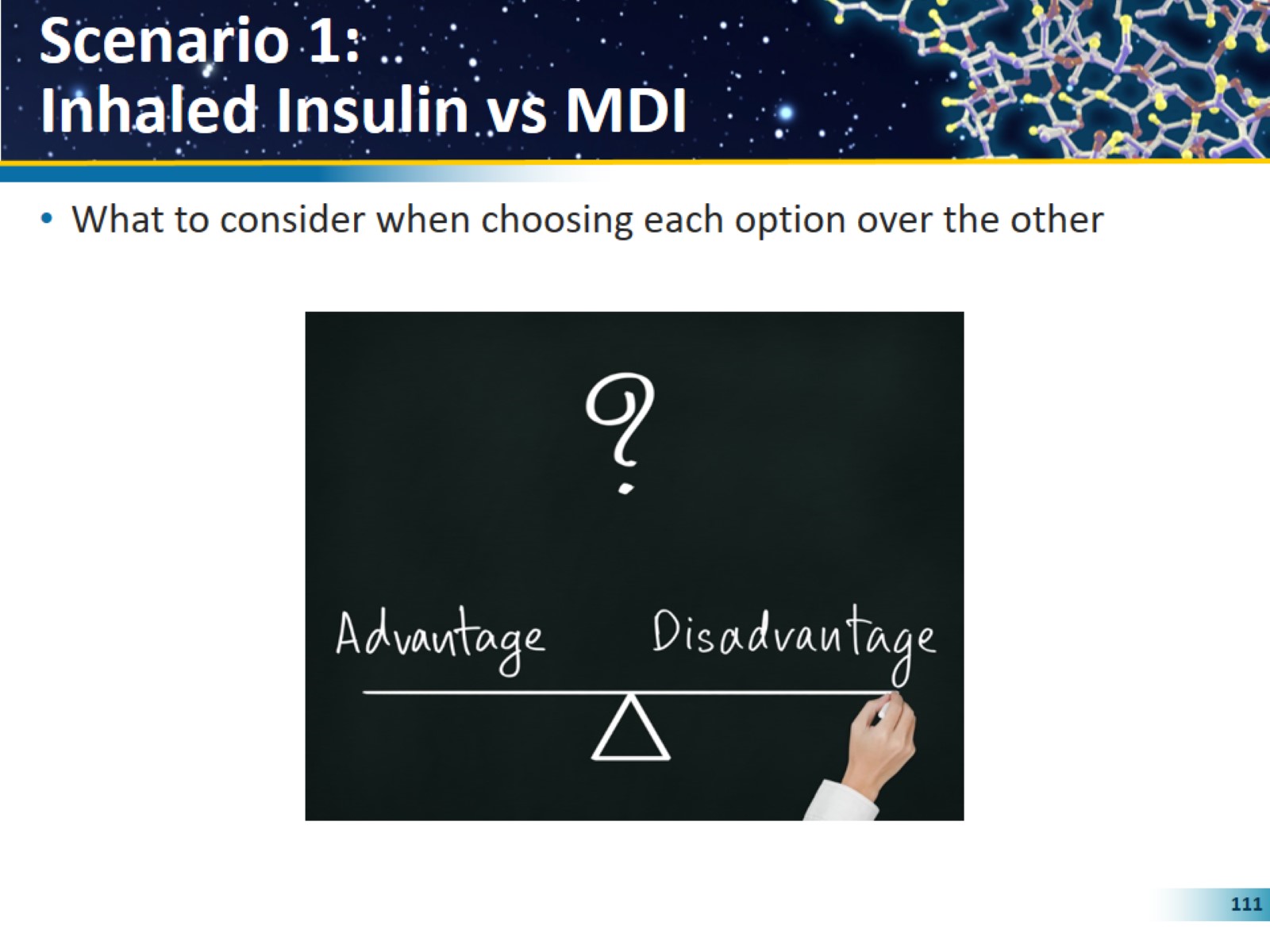 Scenario 1: Inhaled Insulin vs MDI
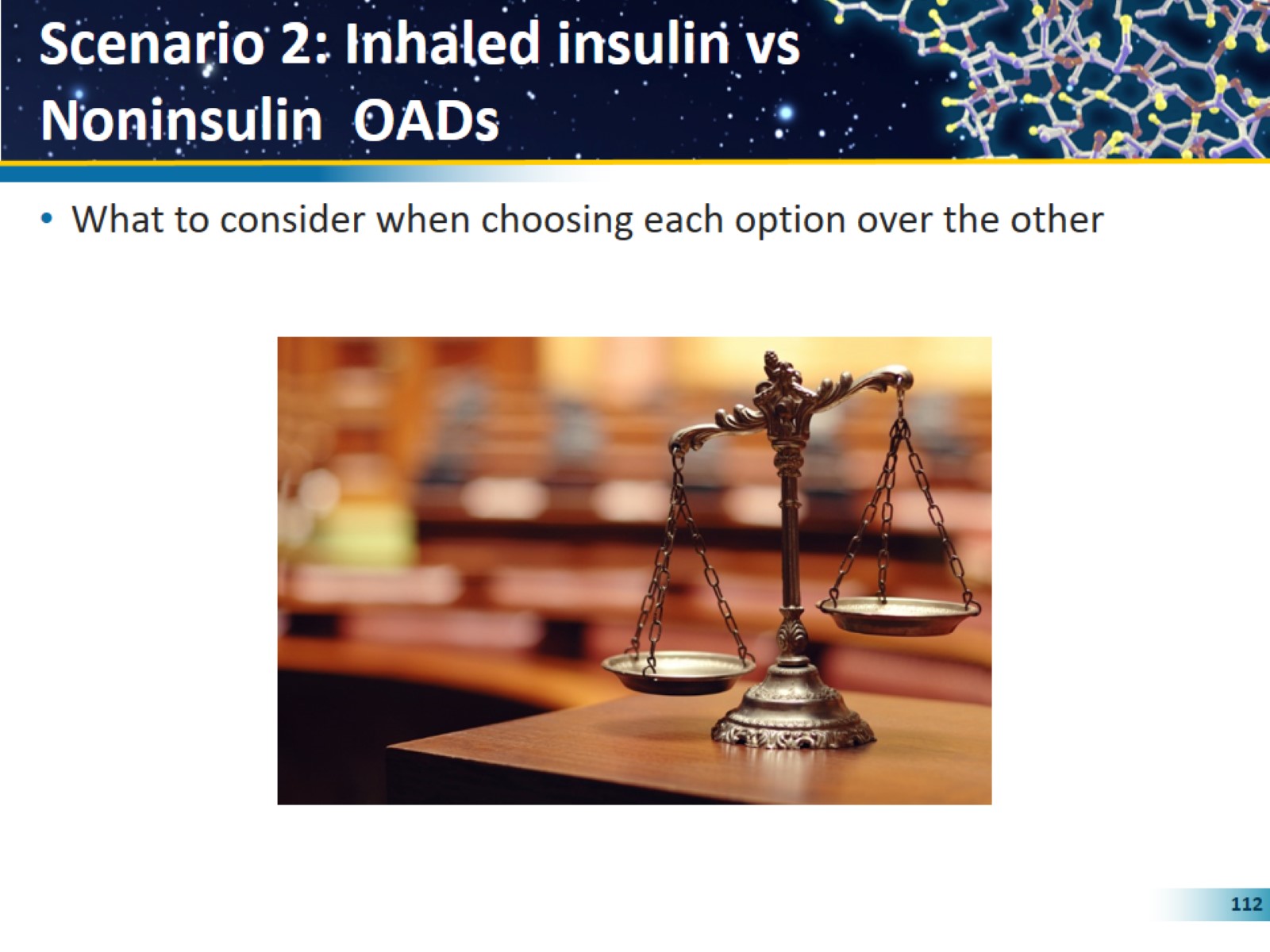 Scenario 2: Inhaled insulin vs           Noninsulin  OADs
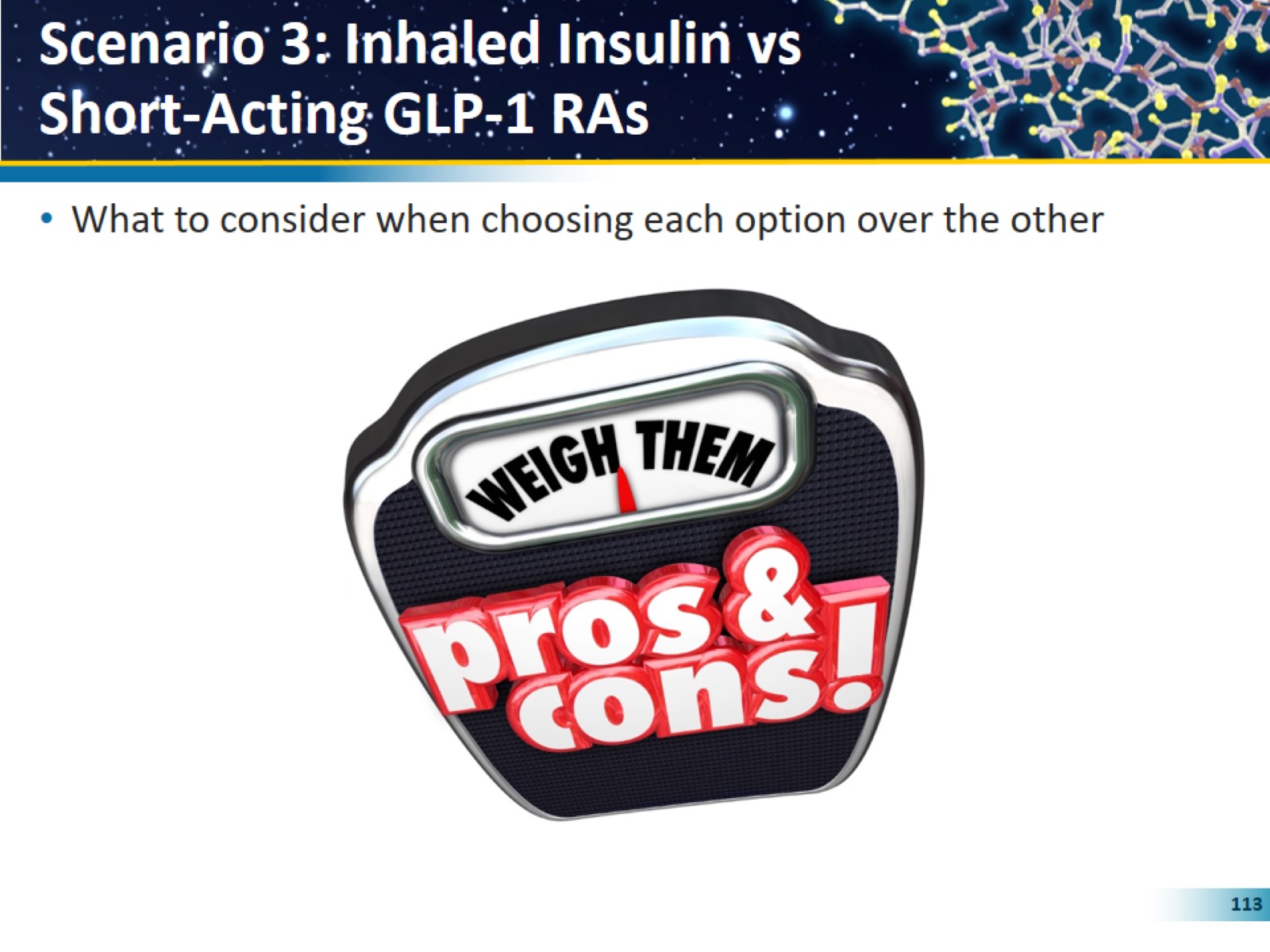 Scenario 3: Inhaled Insulin vs Short-Acting GLP-1 RAs
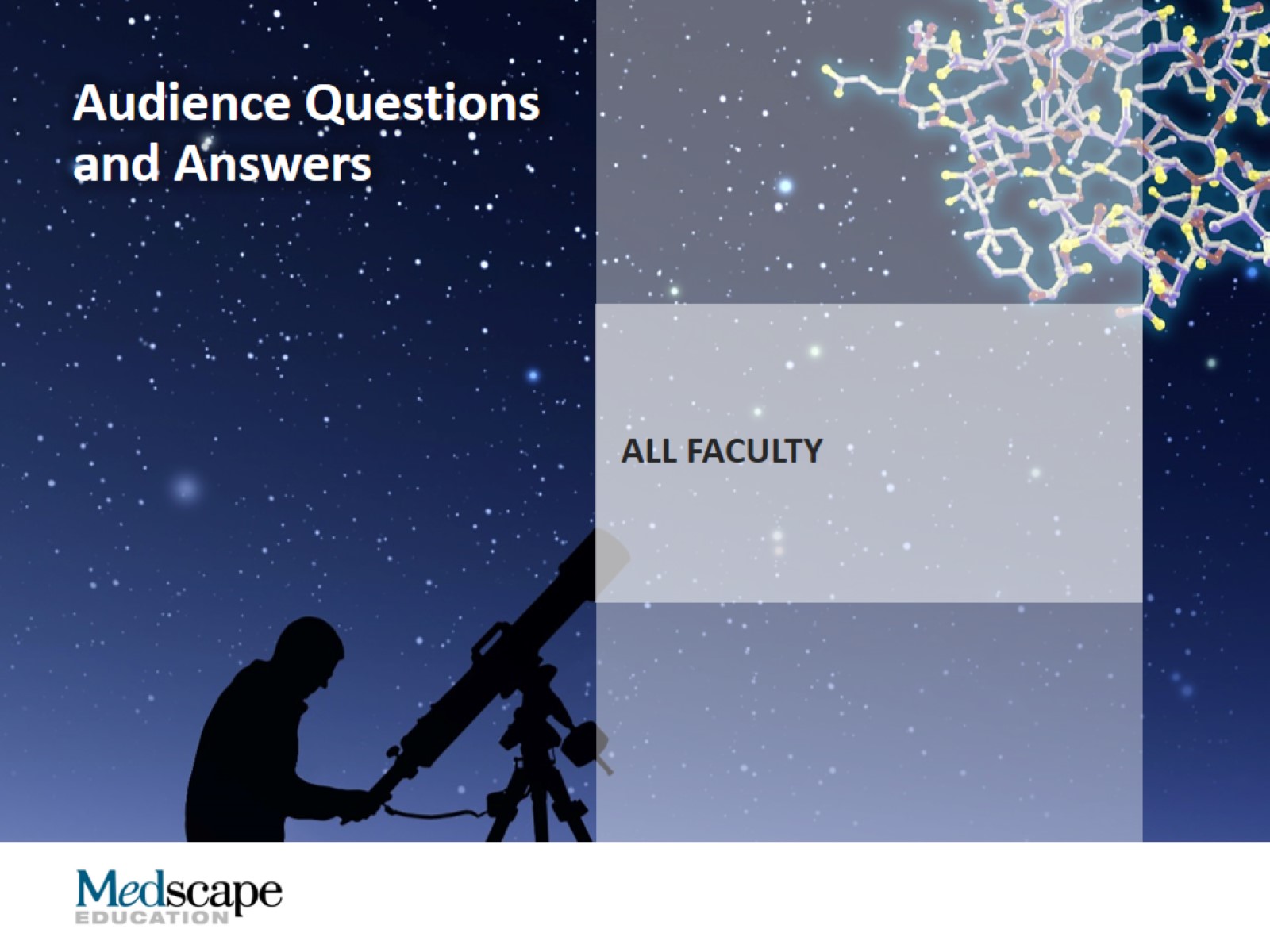